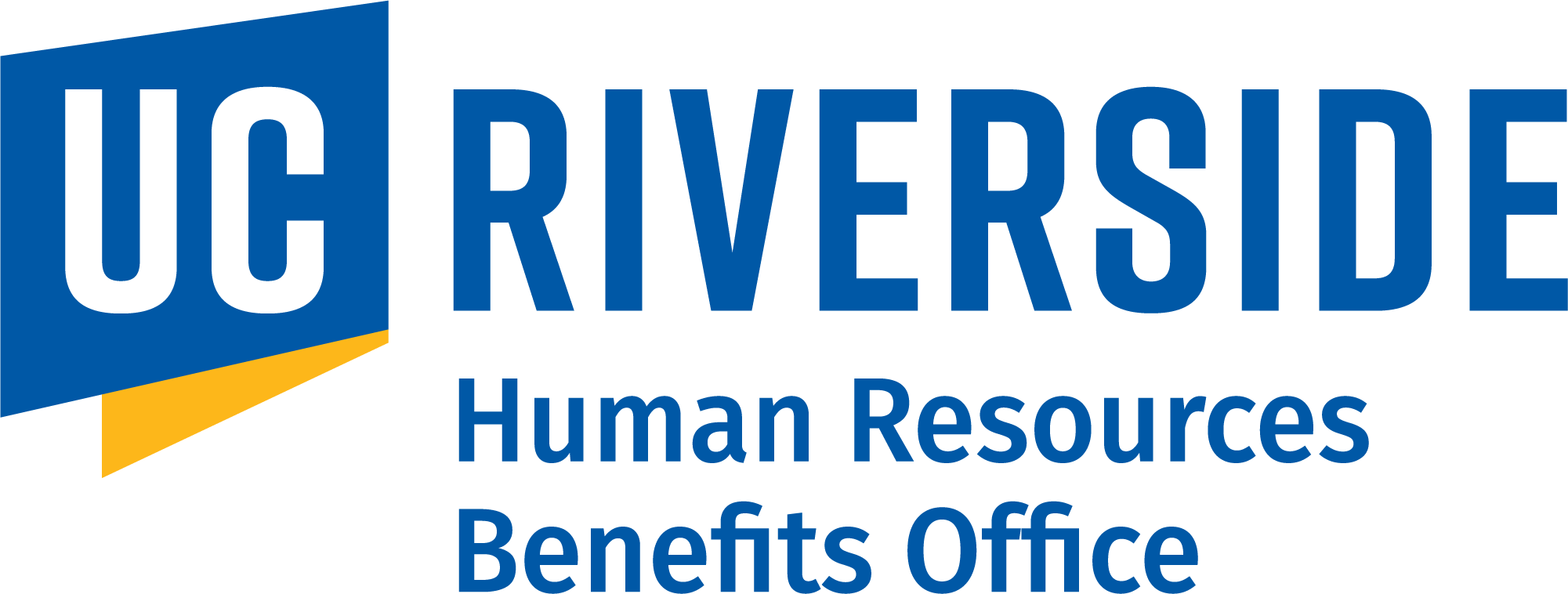 Open Enrollment (OE) Dates
Starts
Thursday, October 31, 8:00 AM
Friday, November 22, 5:00 PM
Ends*
Actions & Reminders
Change or enroll in medical, dental, vision and legal
Add eligible family members in medical, dental, vision or legal
Enroll in Health and/or Dependent Care FSA (must re-enroll each year)
Start or change contribution to Health Savings Account (HSA)
Learn more about your plans

Reminder:  If you do not wish to make any changes, you do not need to take any action (except for Health and/or Dependent FSA, you must re-enroll each year). Your current insurance coverage will continue, but your costs may change.
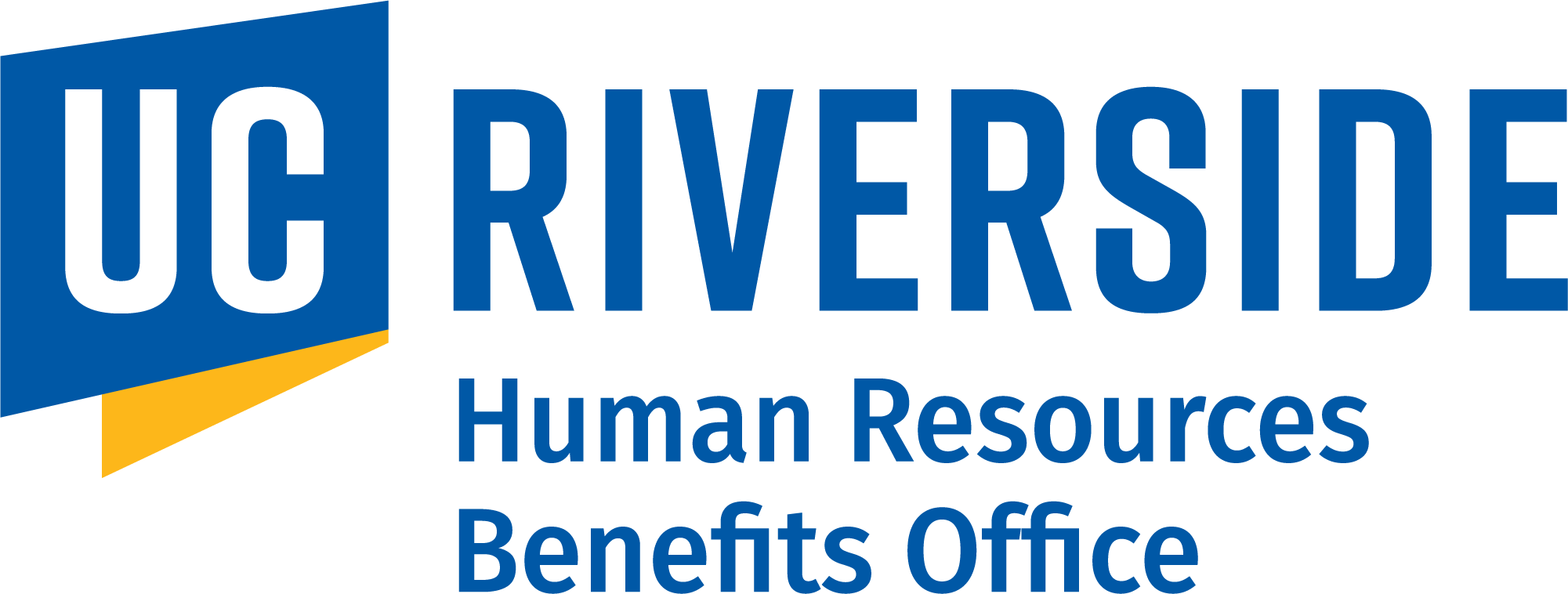 [Speaker Notes: OE is the time to make change]
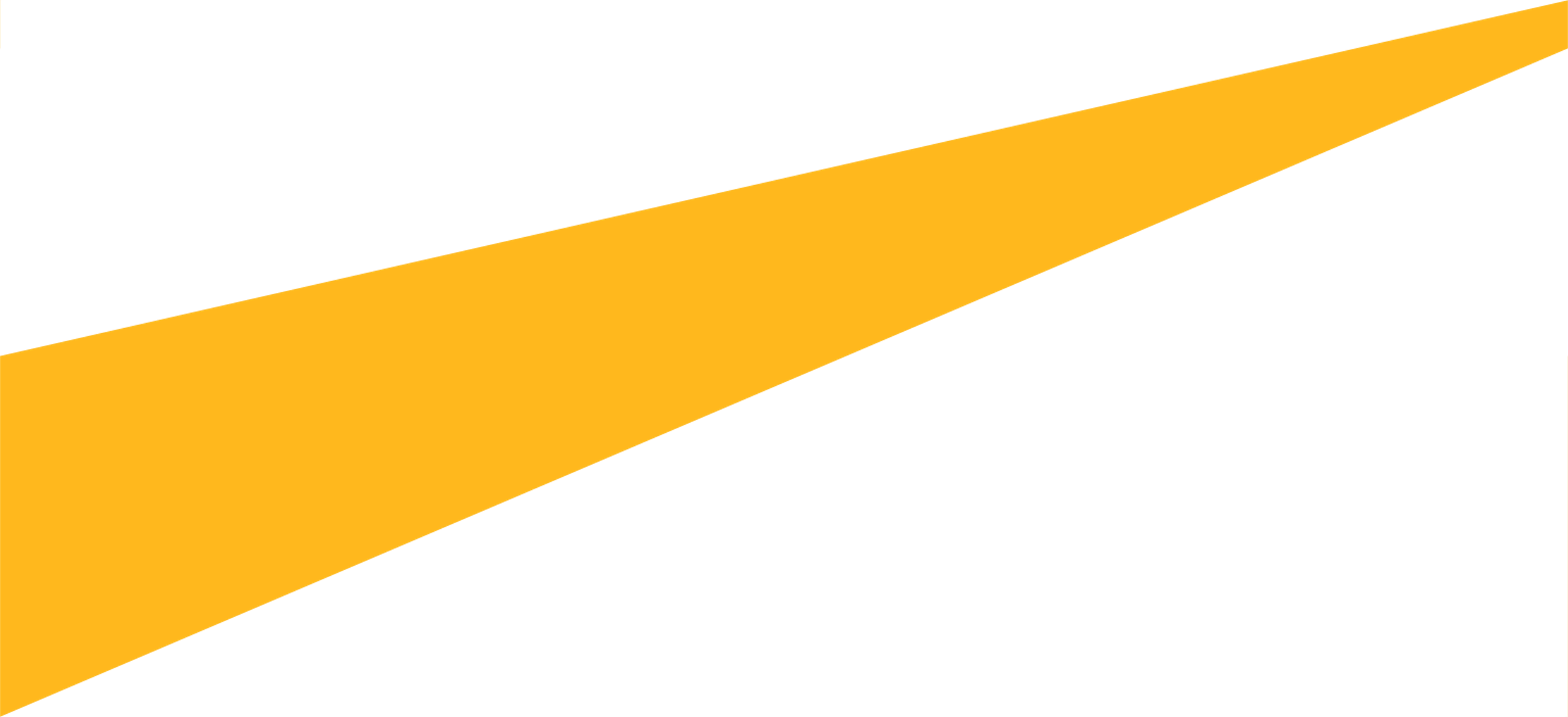 2025 Medical Plans Review
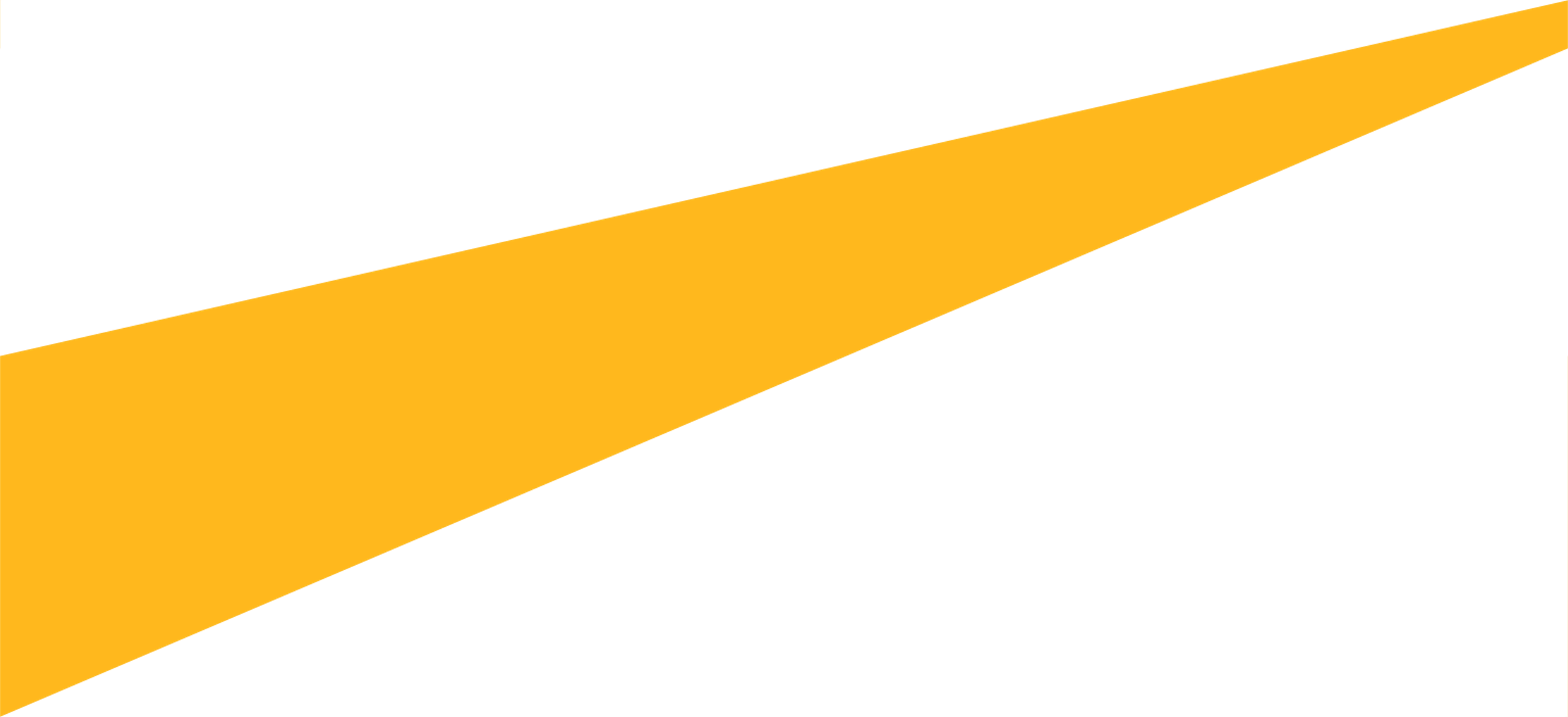 Ongoing Increasing Cost of Health Coverage
The national trends that increased medical costs and medical plan premiums last year have continued. UC’s medical plan costs will rise again this year due to increased health care utilization, an aging population, a rise in chronic health conditions, enhanced benefits, and the rapidly expanding use of costly new drugs and treatments.

View this link to A letter to the community from Systemwide HR Vice President, Cheryl Lloyd, Spanish version, and this link to frequently asked questions on Ucnet.
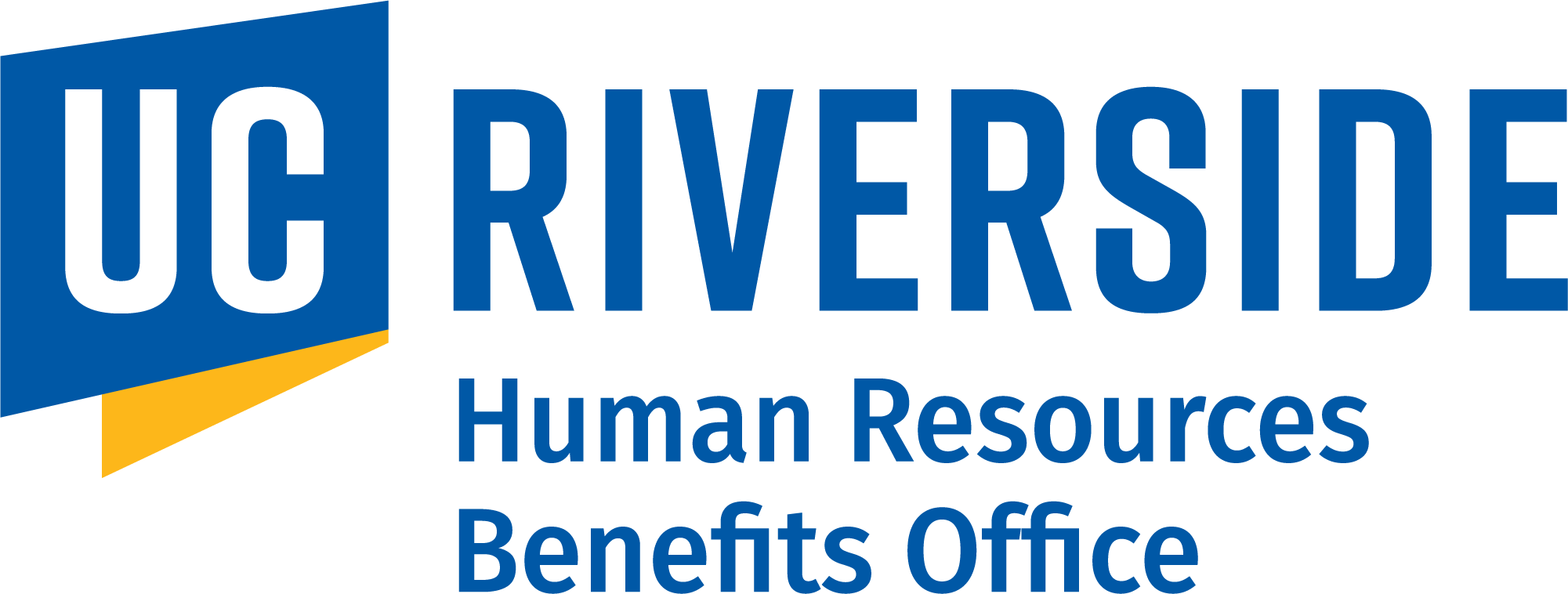 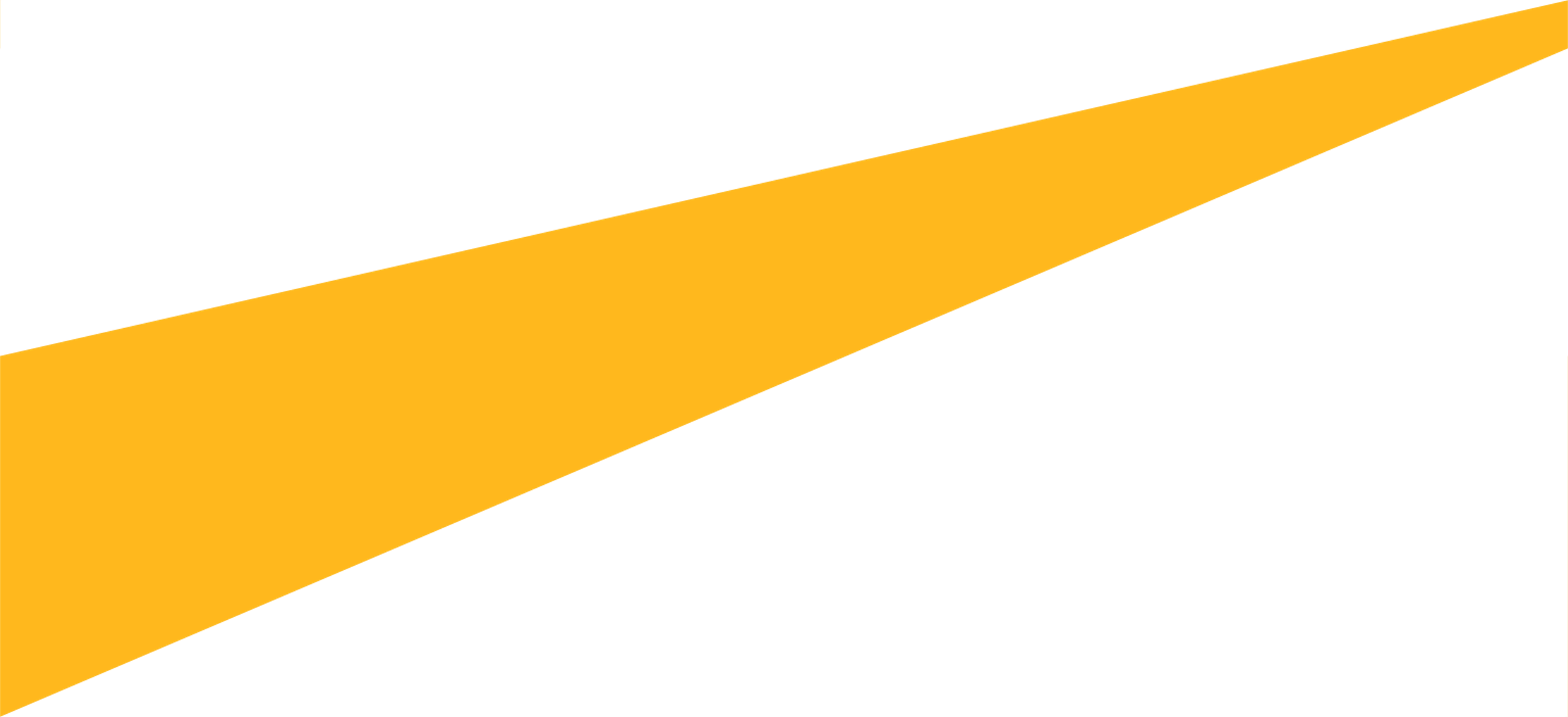 2025 Medical Plans
Health Net UC Blue & Gold HMO
Kaiser Permanente HMO*
Anthem UC Care PPO
Anthem UC Health Savings PPO Plan with Health Saving Account (HSA) 
Anthem CORE PPO
*Optum provides behavioral health benefits as an overlay for Kaiser members
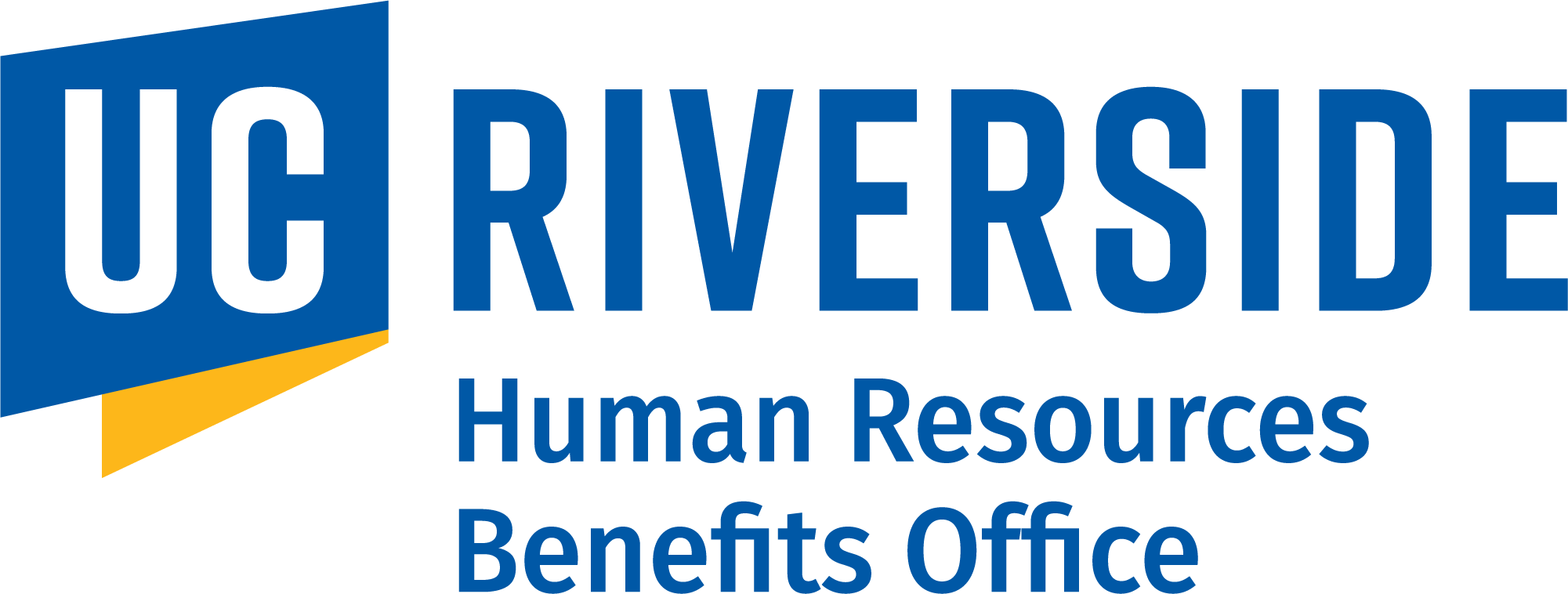 2025 HMO Medical Plans for Faculty and Staff
Health Net UC Blue & Gold 
Kaiser
Optum Behavioral Health
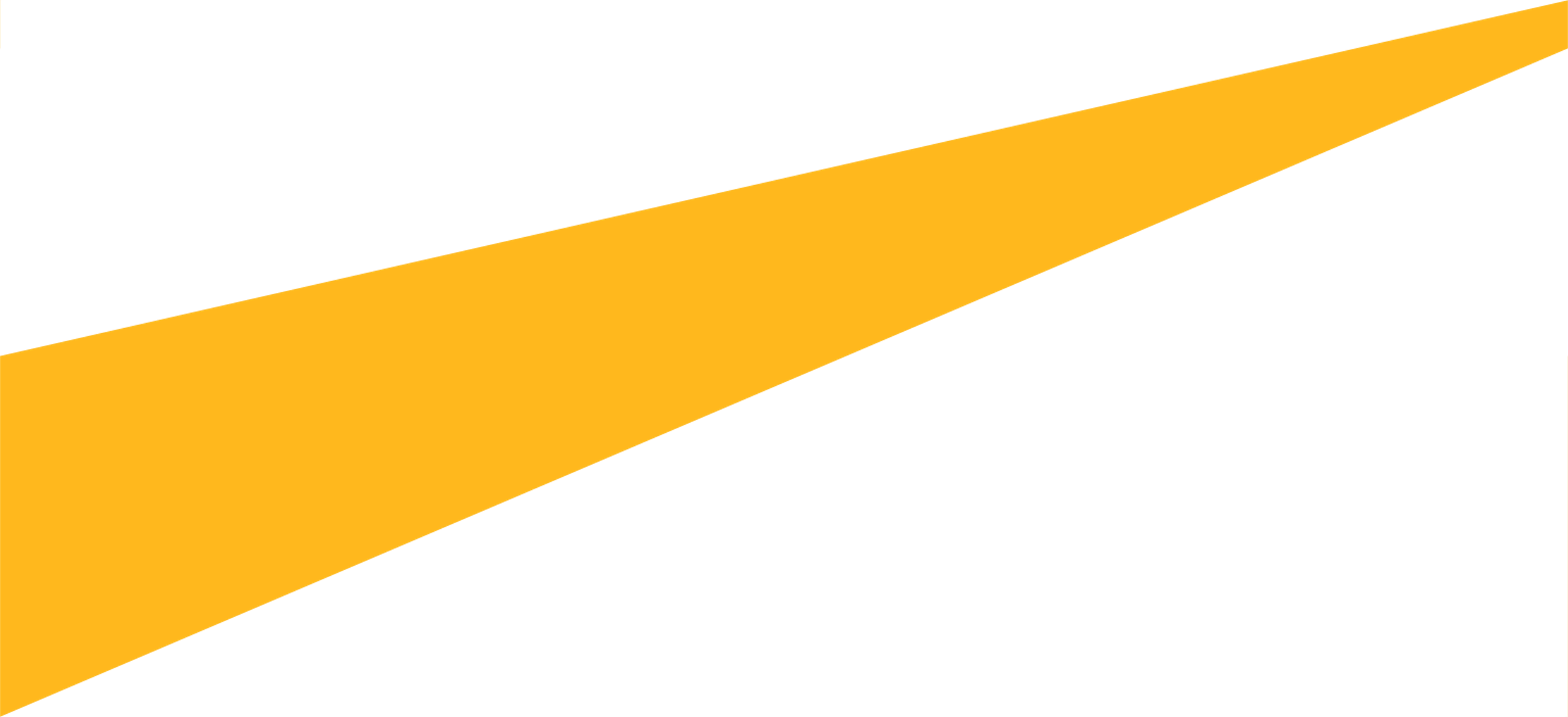 UC Blue & Gold and Kaiser HMO
Legislative Mandate
Assembly Bill 904: Health Care Coverage: Doula Services
myStrength digital tool is rebranding to Teladoc Mental Health
myStrength to sunset for existing users on 12/31/2024
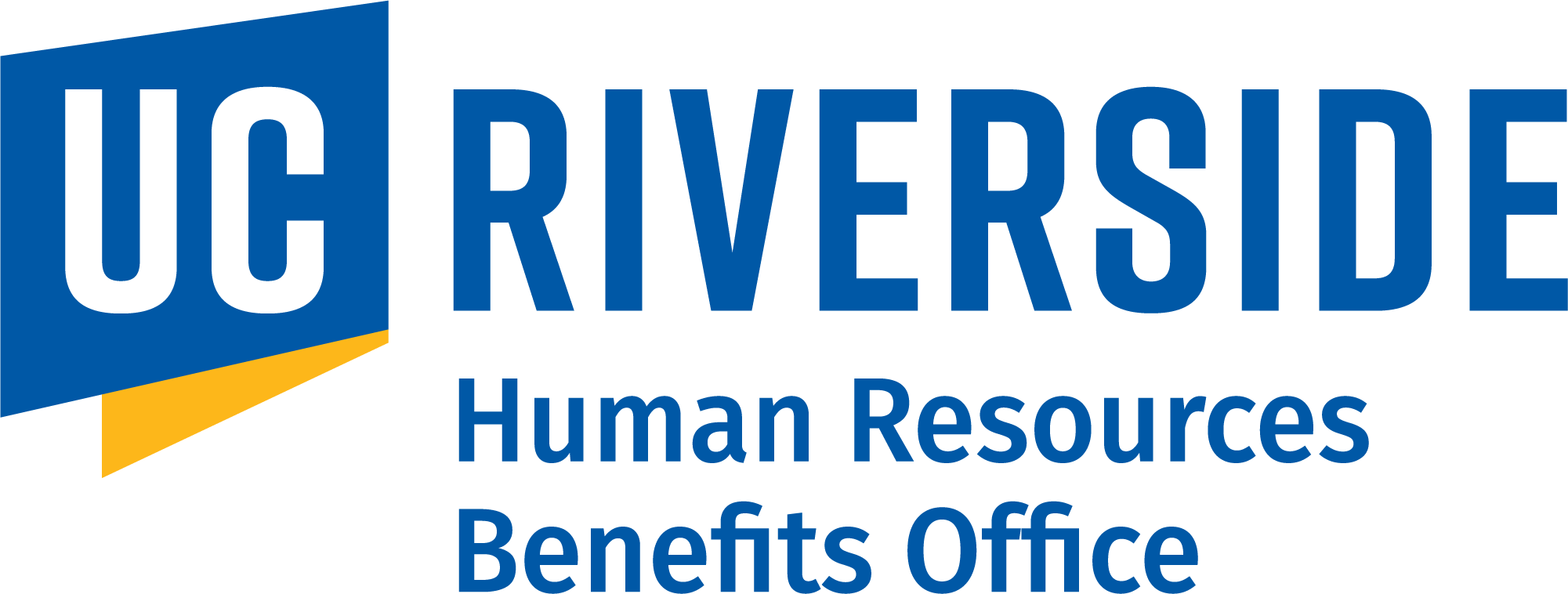 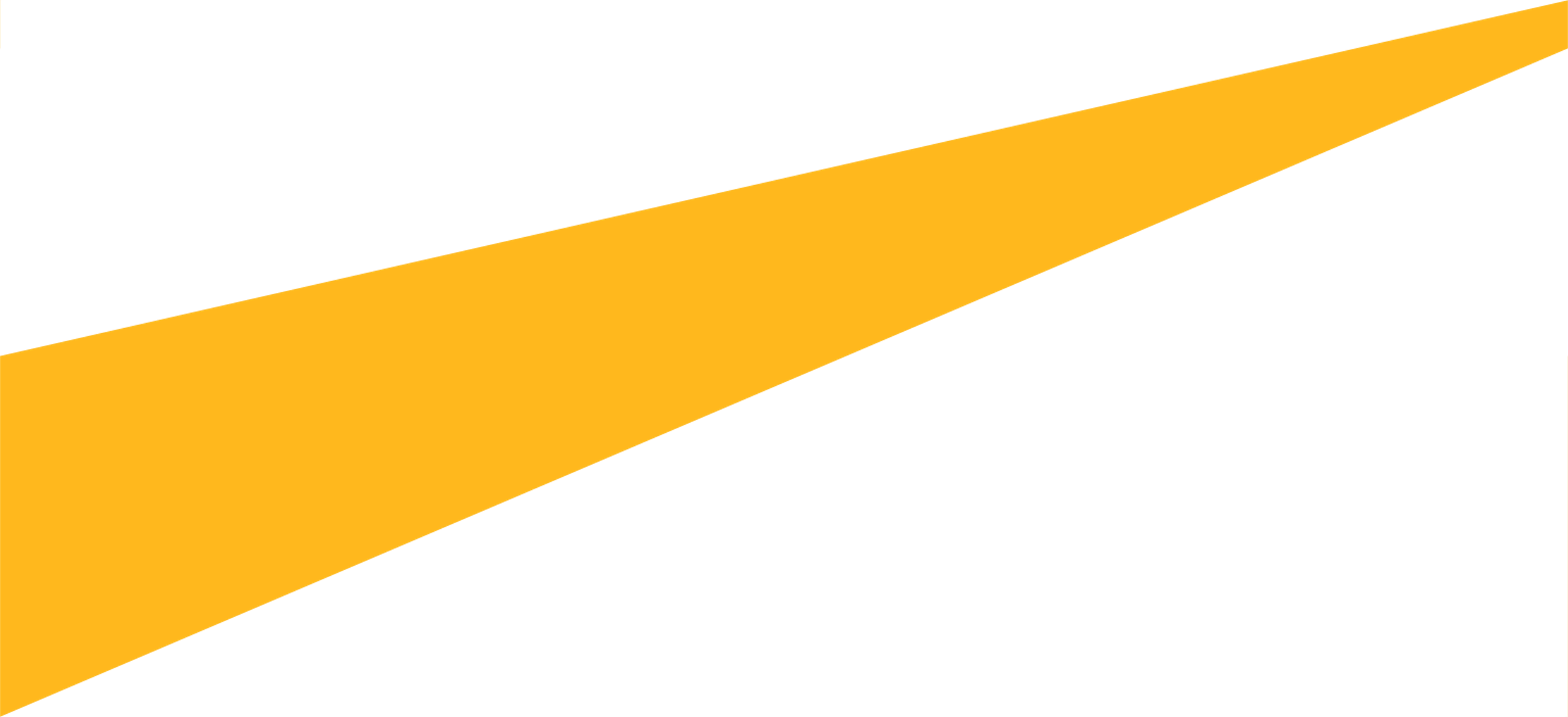 UC Blue & Gold HMOPlan Design Changes
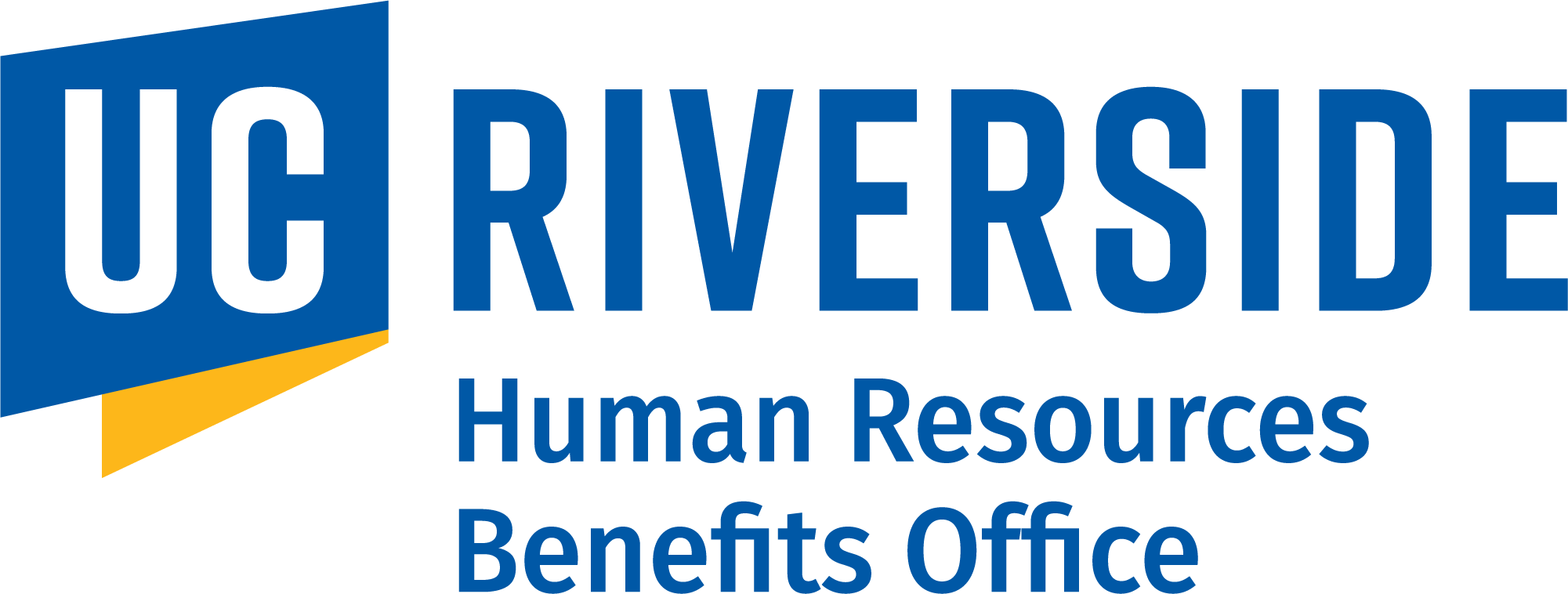 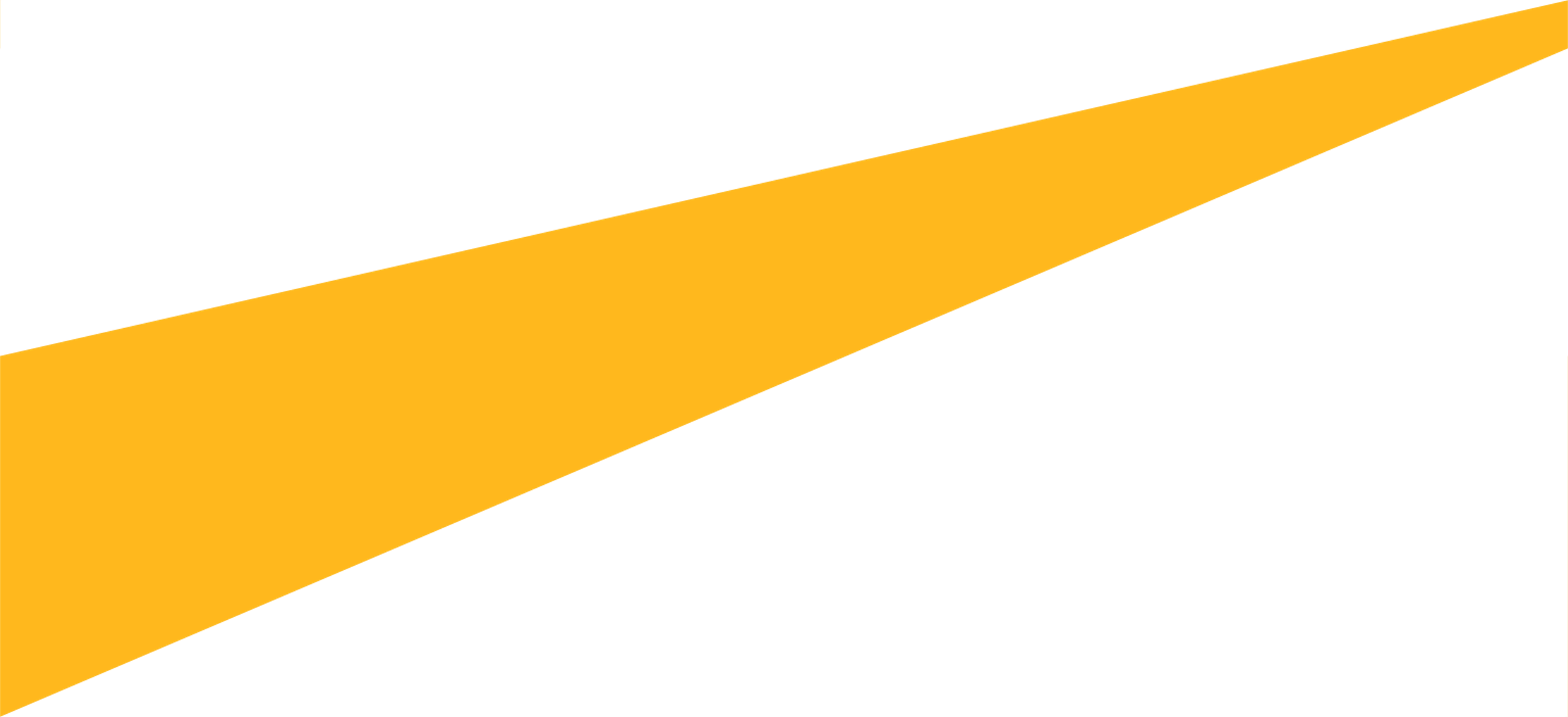 UC Blue & Gold HMOPlan Design Changes
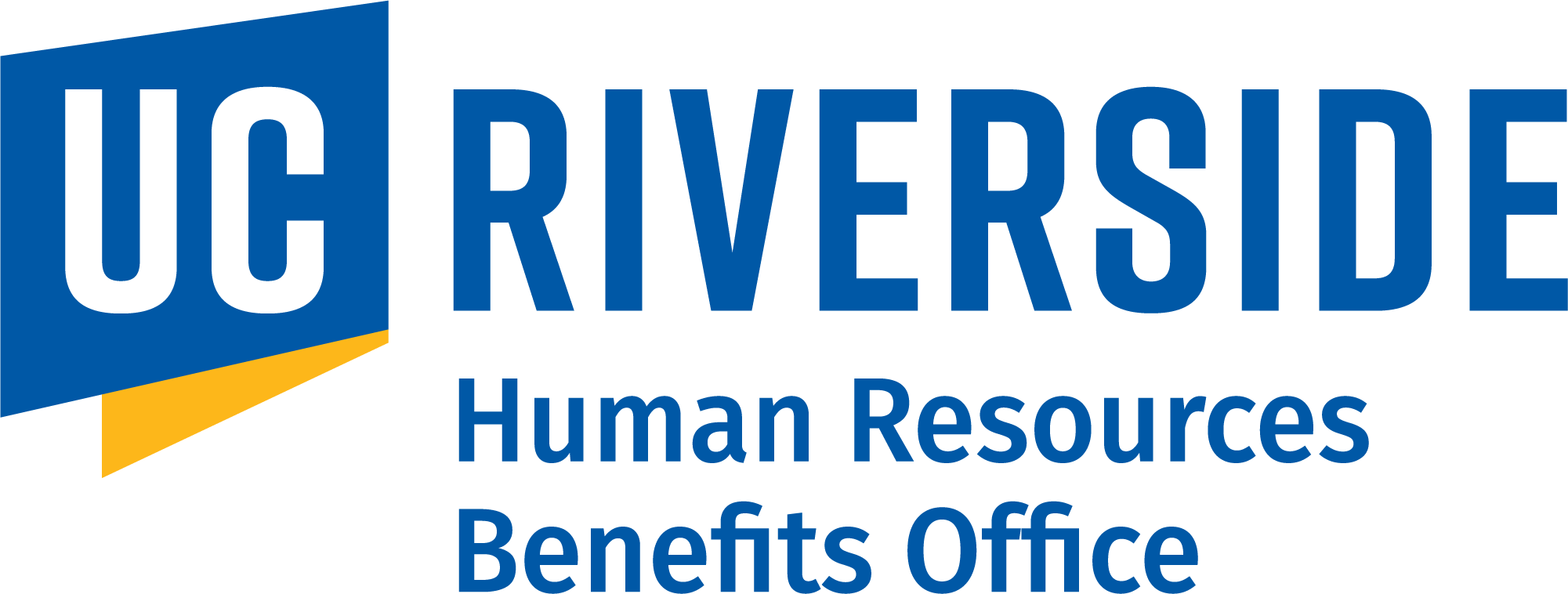 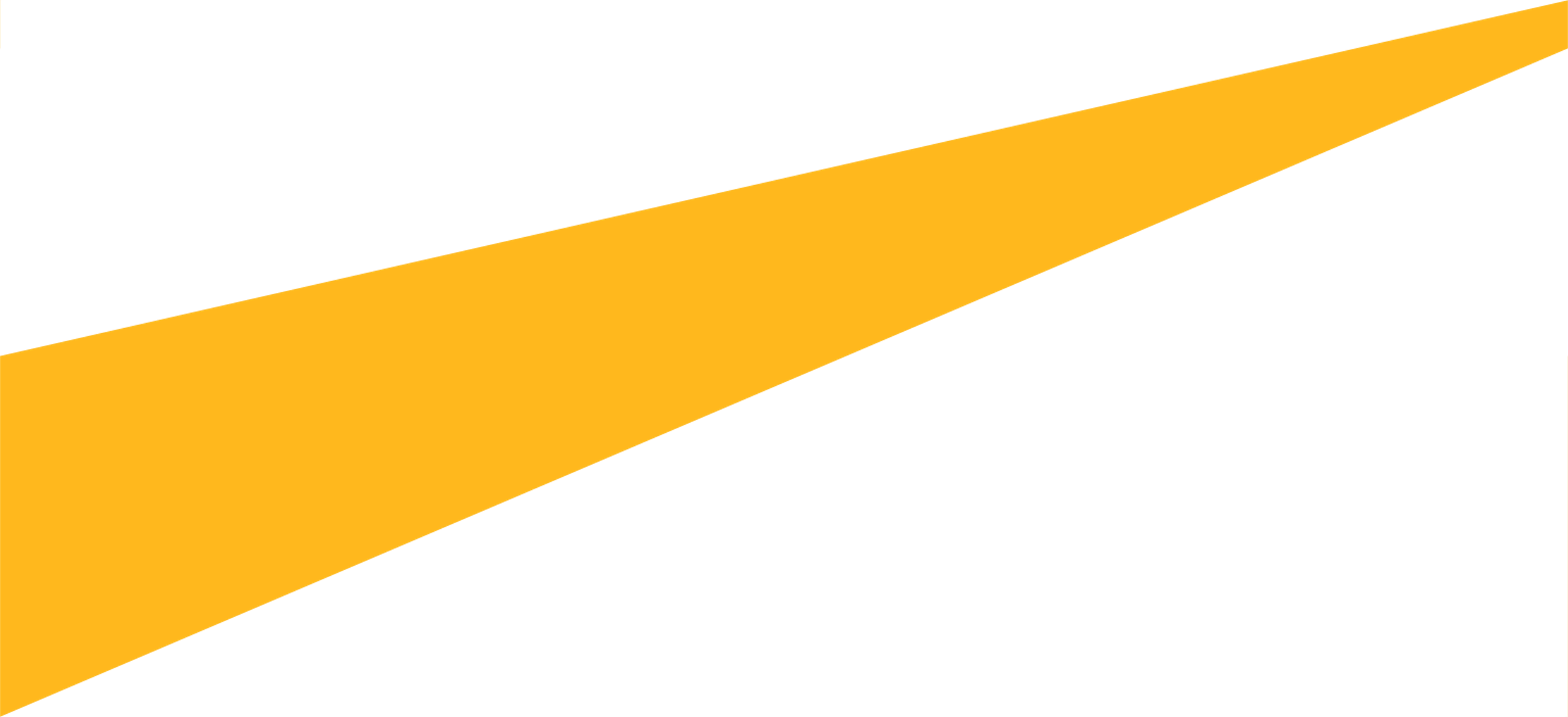 Kaiser HMOPlan Design Changes
Reminder: myStrength will sunset for existing users on 12/31/2024
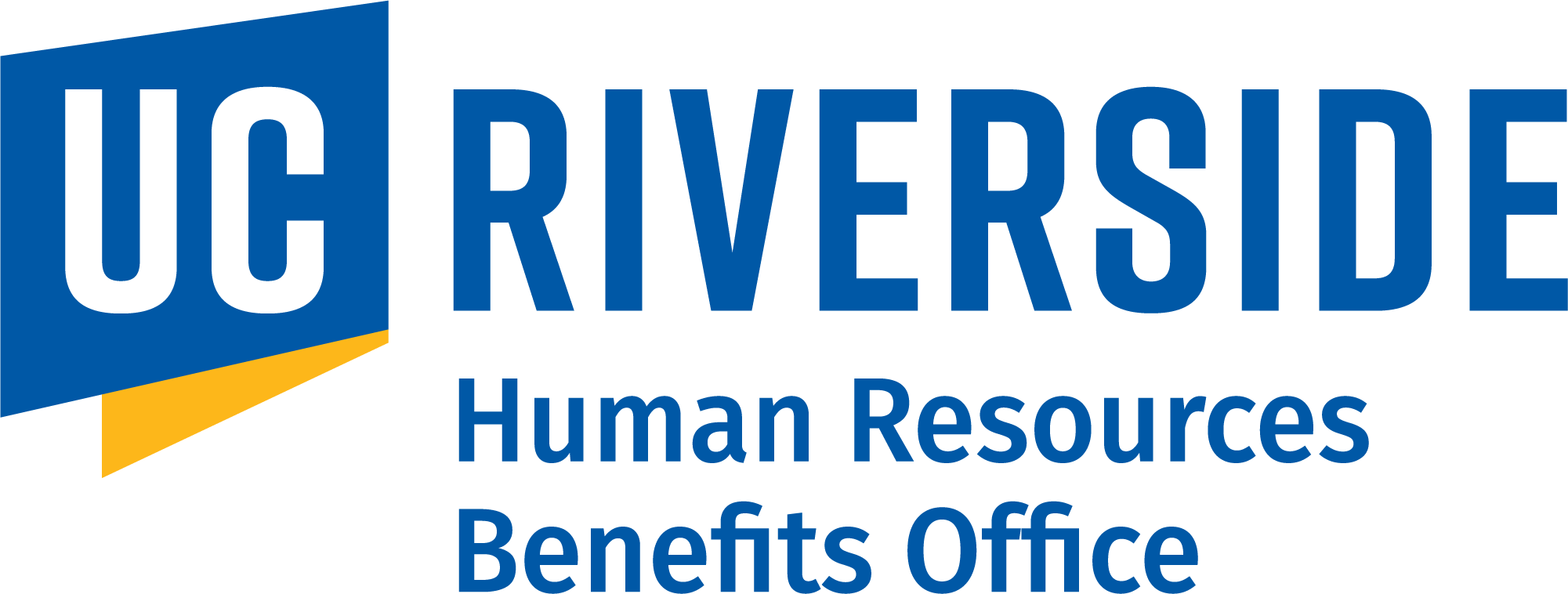 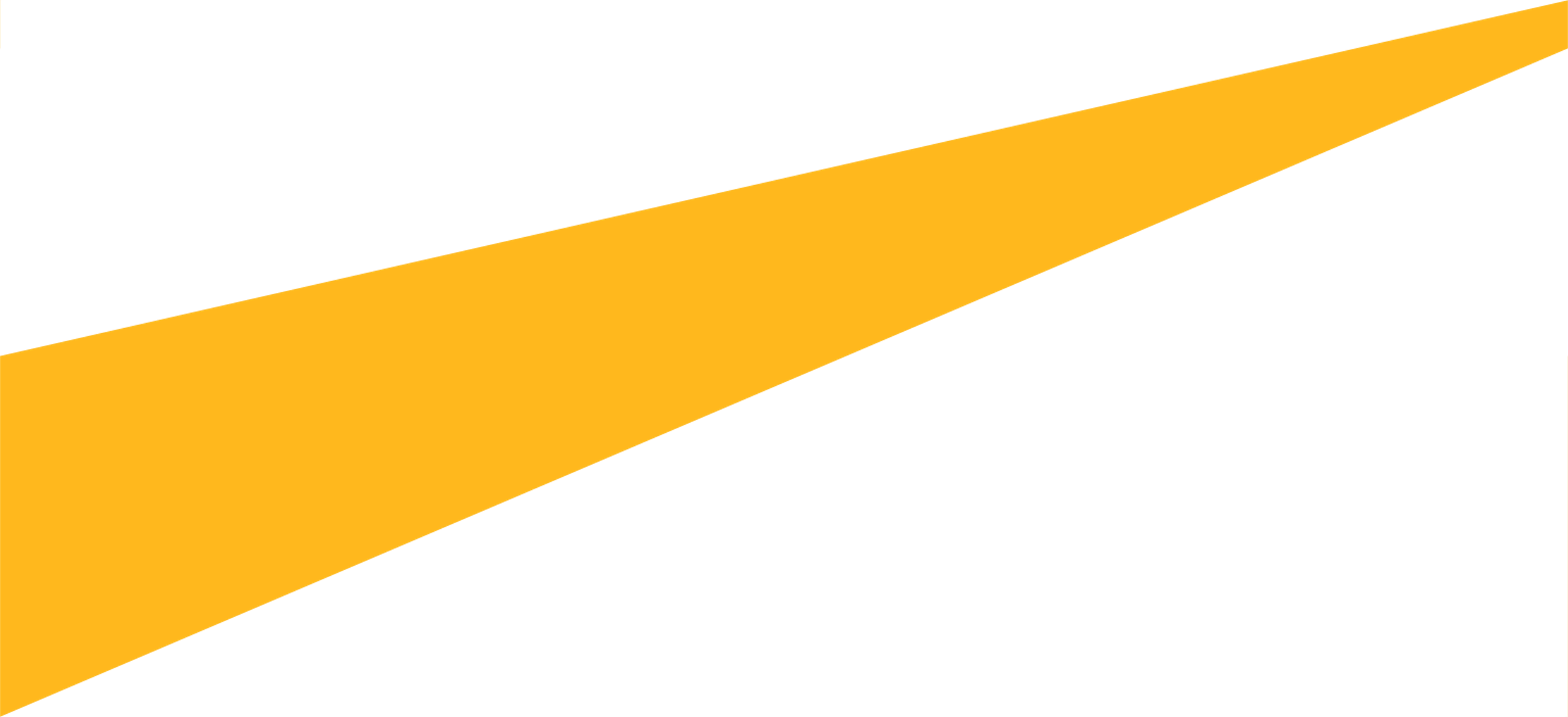 Kaiser HMOPlan Design Changes
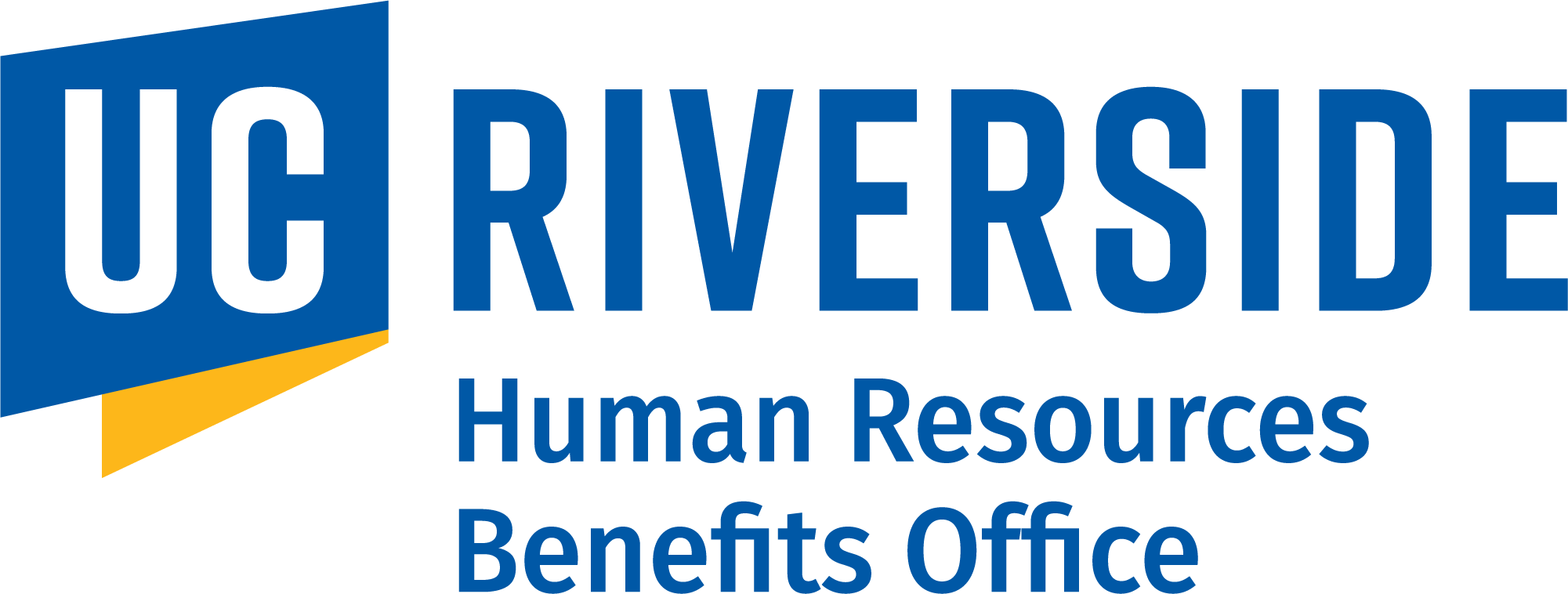 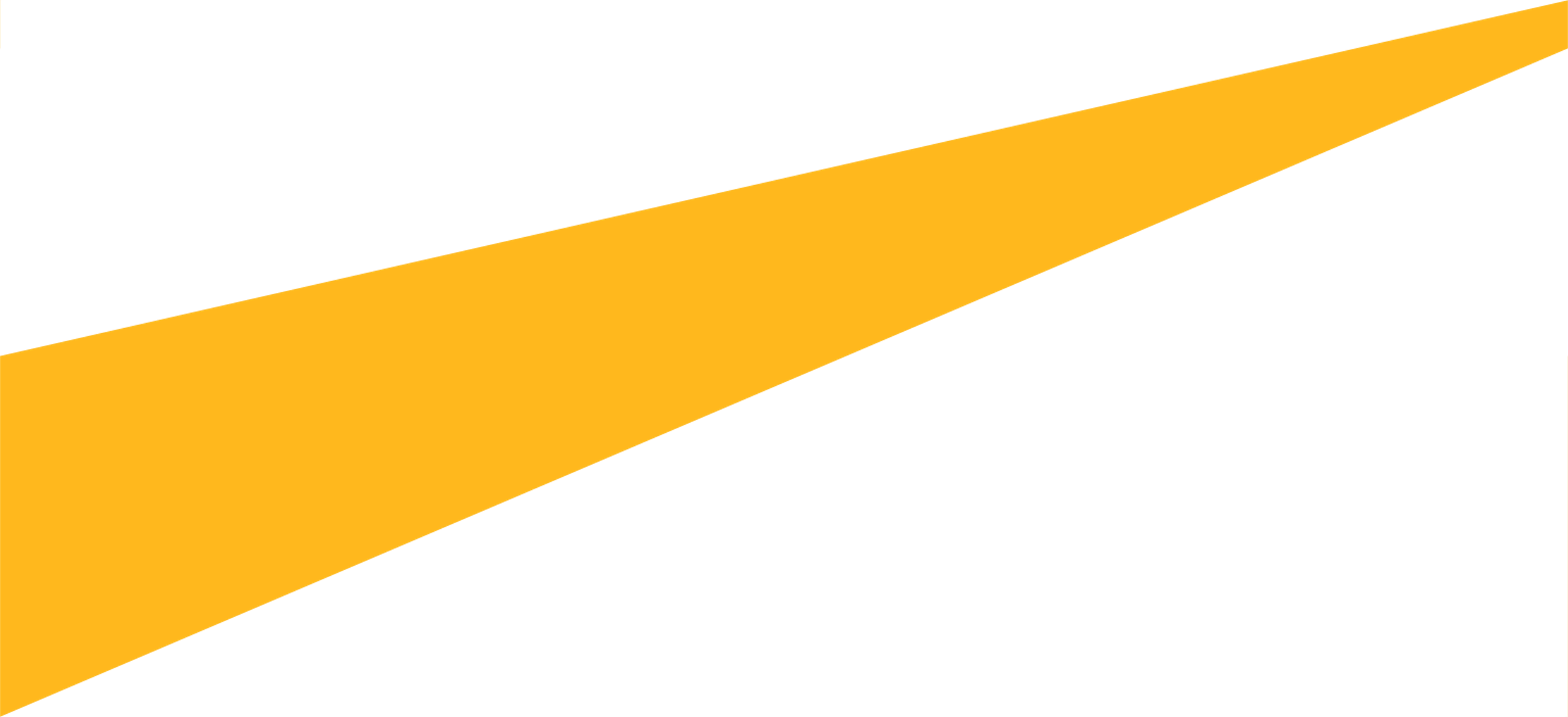 Optum Behavioral HealthPlan Design Changes
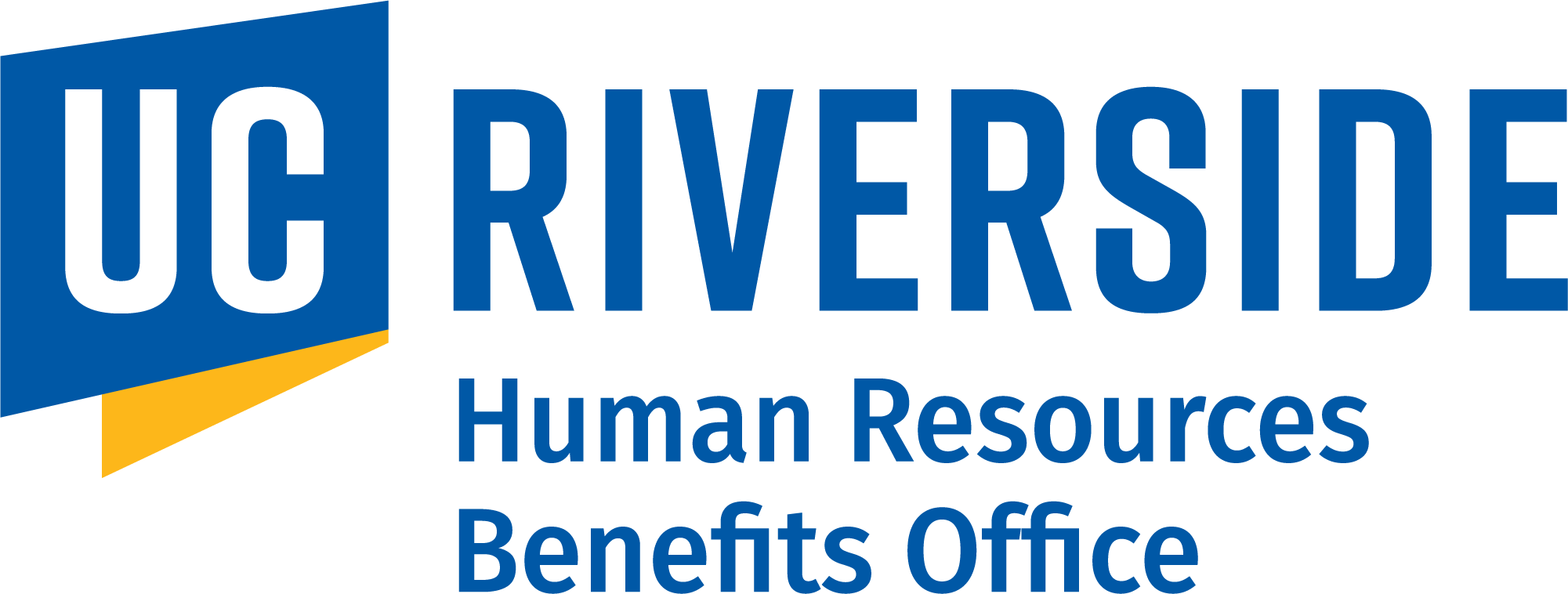 2025 Anthem Blue Cross PPO Medical Plans for Faculty and Staff
UC Care
CORE
UC Health Savings Plan
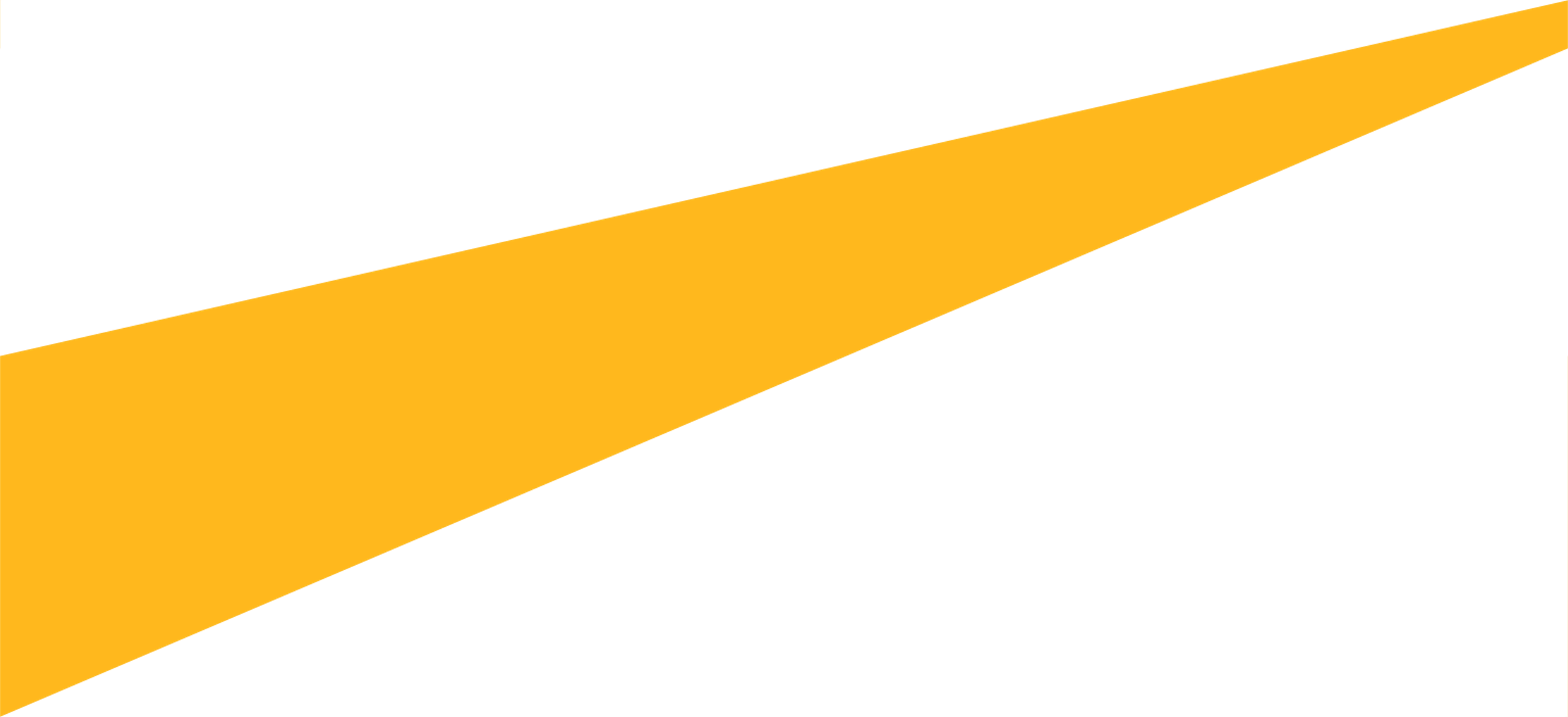 Health Savings Account (HSA)
HSA contribution limits
$4,300 for self-only coverage  (up from $4,150) 
$8,550 for family coverage (up from $8,300)

Same Catch-up contribution for members 55 and over: $1,000 for the year

Same UC Contribution for the year: up to $500 for single or $1,000 for family coverage 

Same HSA custodian - HealthEquity
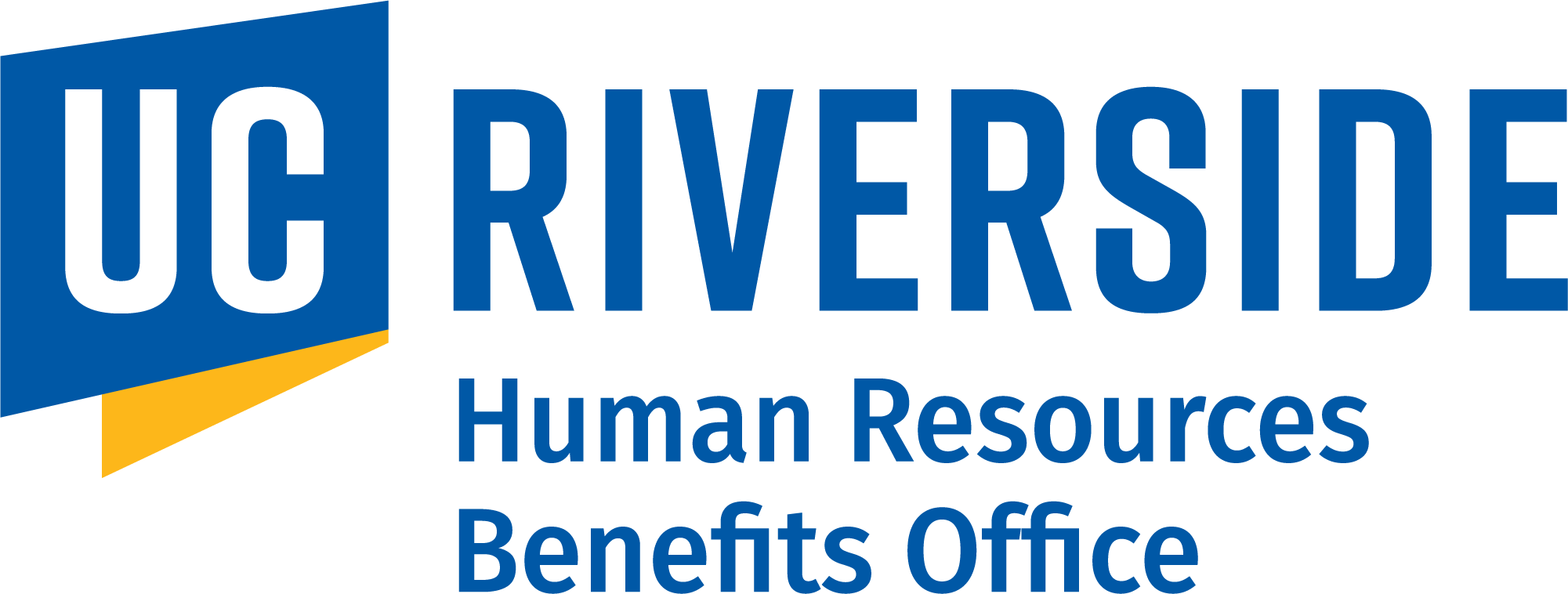 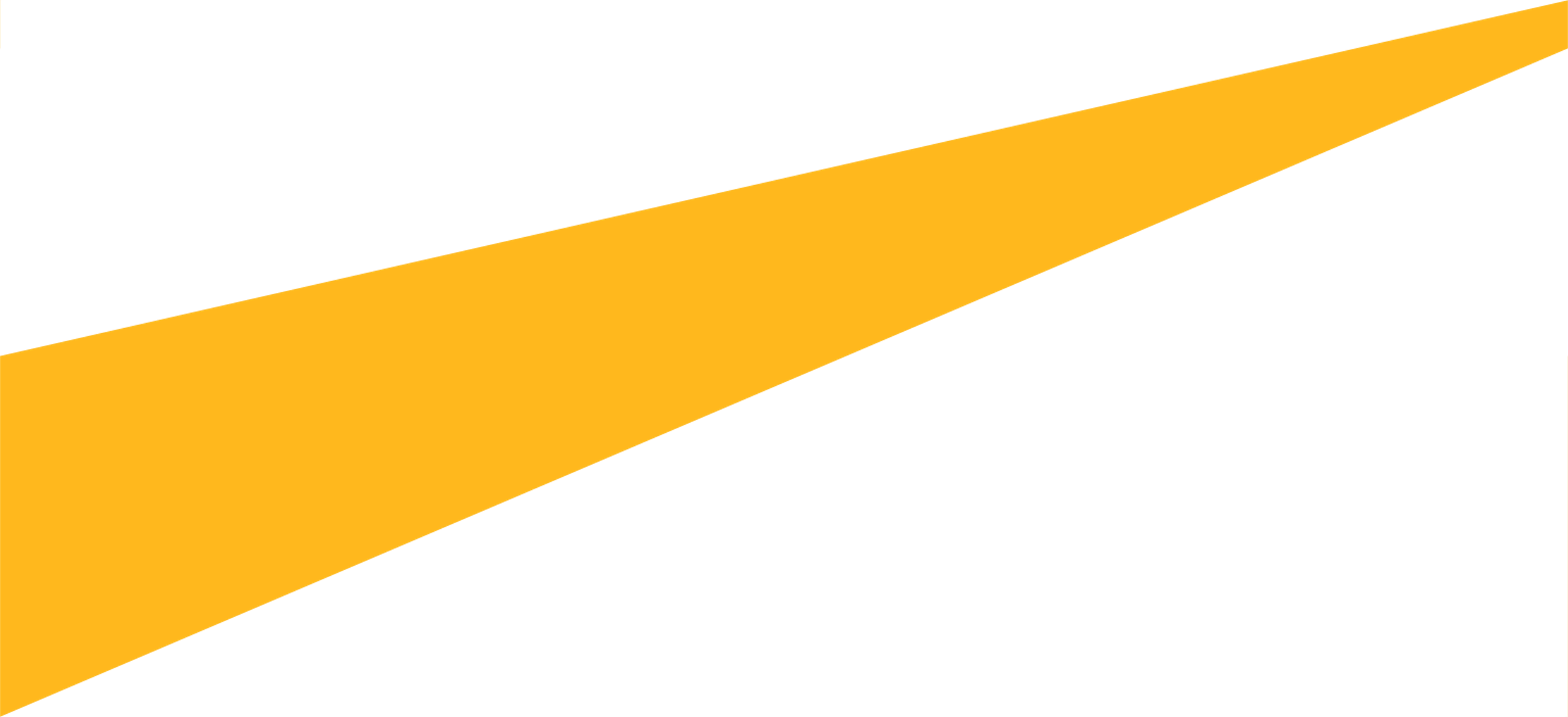 UC Health Savings Plan (HSP)
In-Network Deductible
$1,650 for self-only coverage (from $1,600)
$3,300 for family coverage (from $3,200)

Out-of-Network Deductible (remains the same)
$2,600 for self-only coverage 
$5,200 for family coverage

Copay for Accolade Care Telehealth & Virtual Visits
   From $0 copay for first 12 visits to $30/visit for all visits 
   $115 copay eliminated
   Counts toward deductible
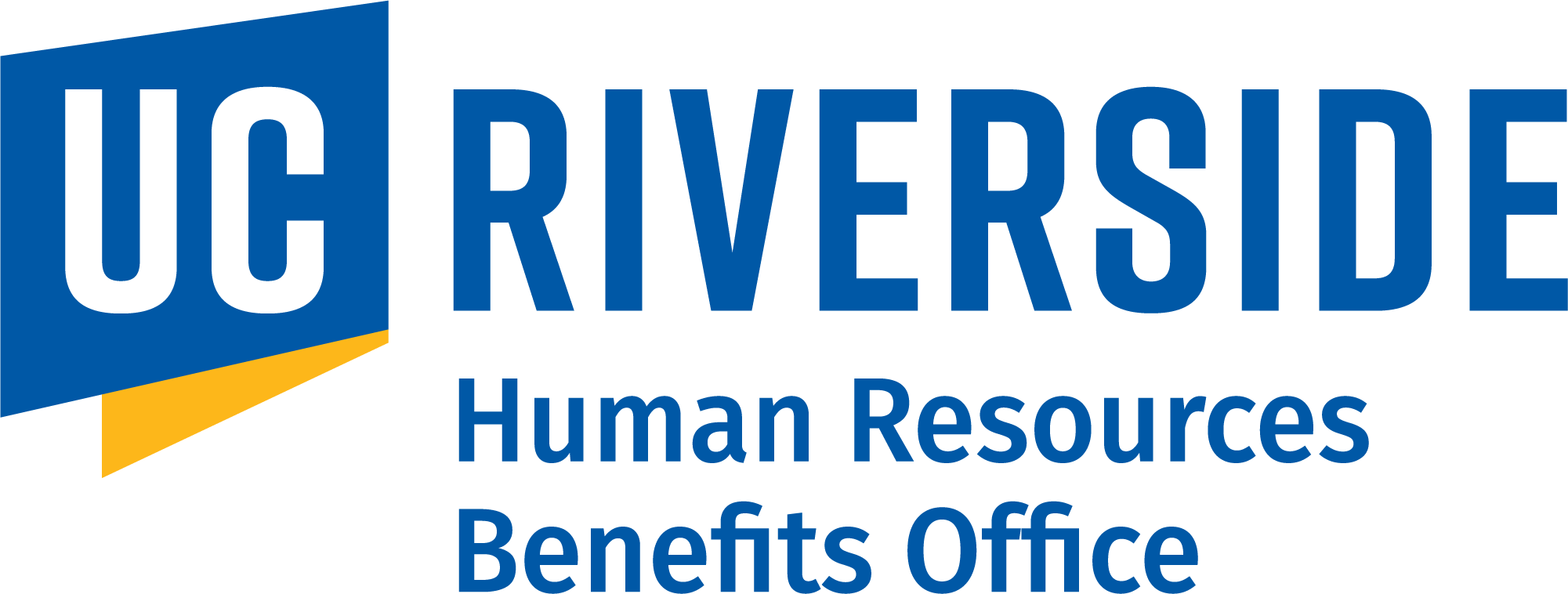 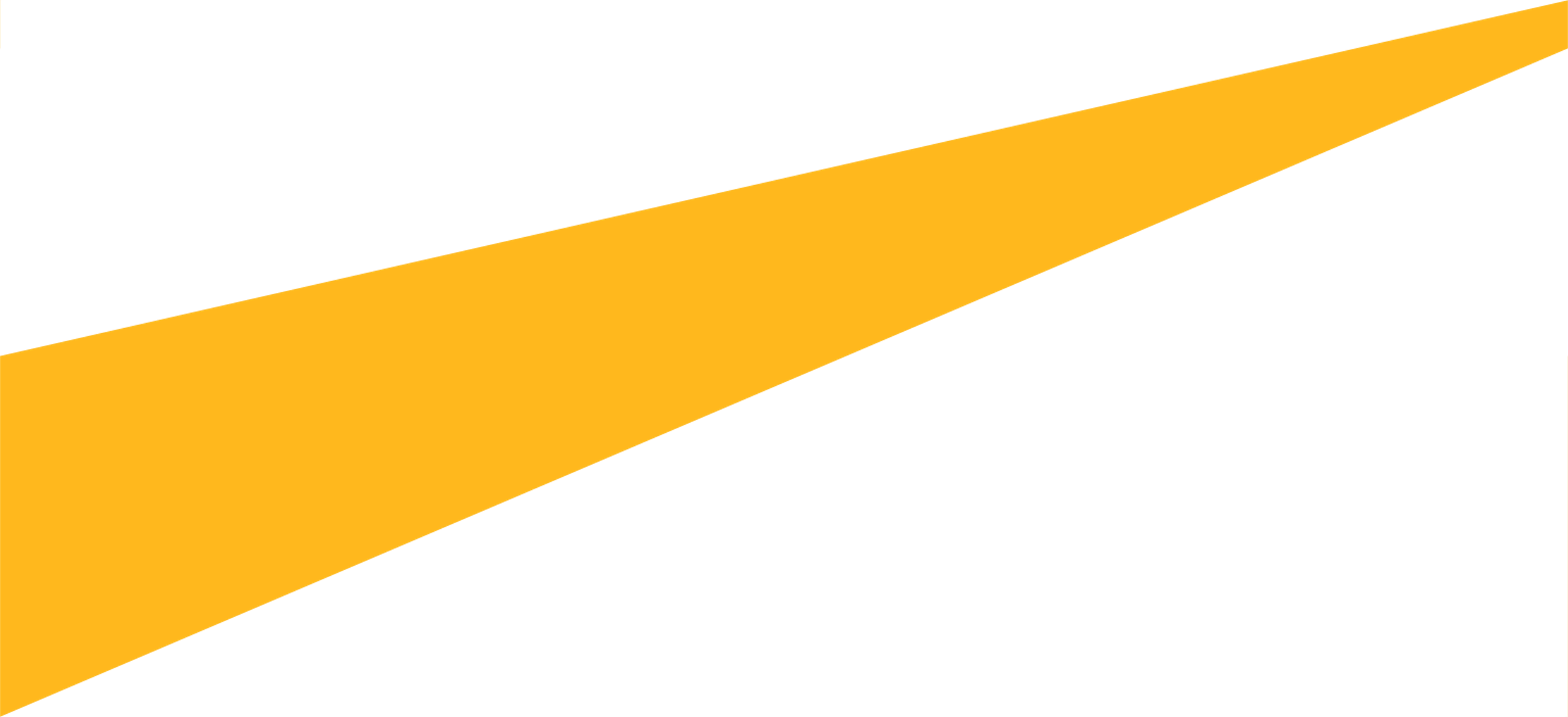 NEW for 2025
Employee Contribution to CORE PPO
CORE will have an employee contribution starting Jan 1, 2025

Lowest cost plan

No changes to coverage and benefits
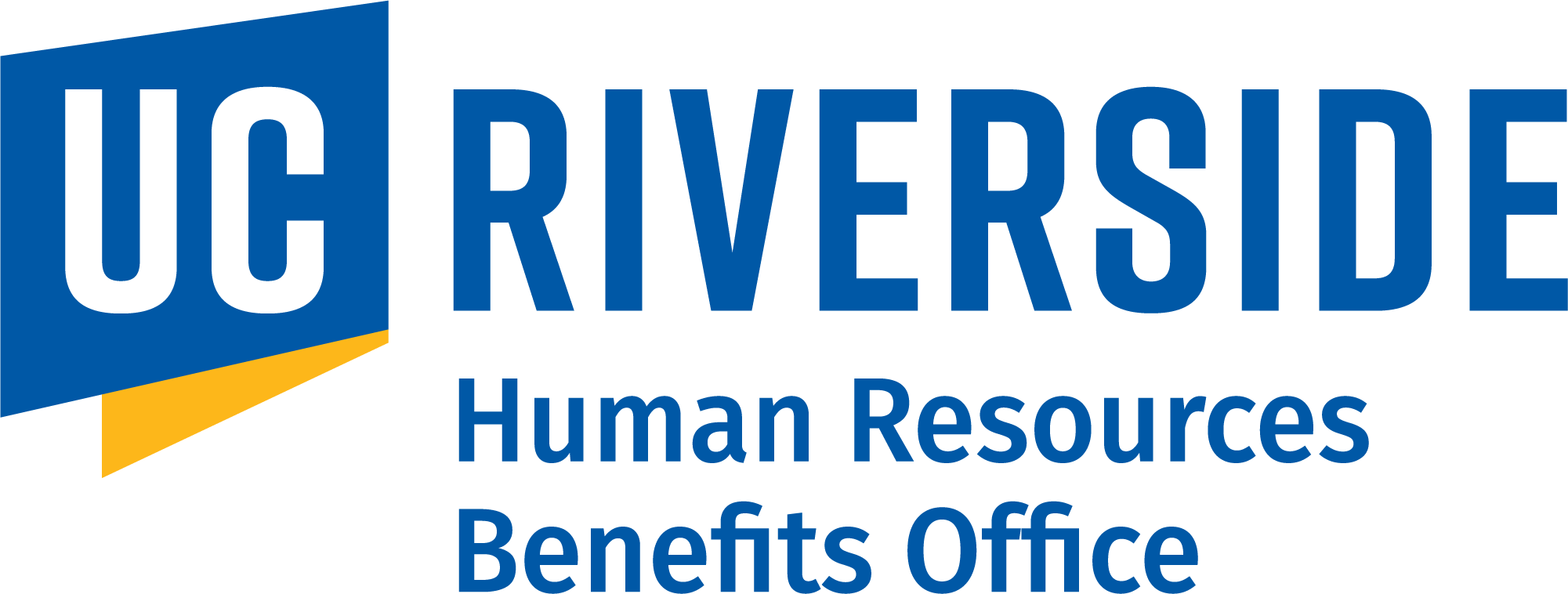 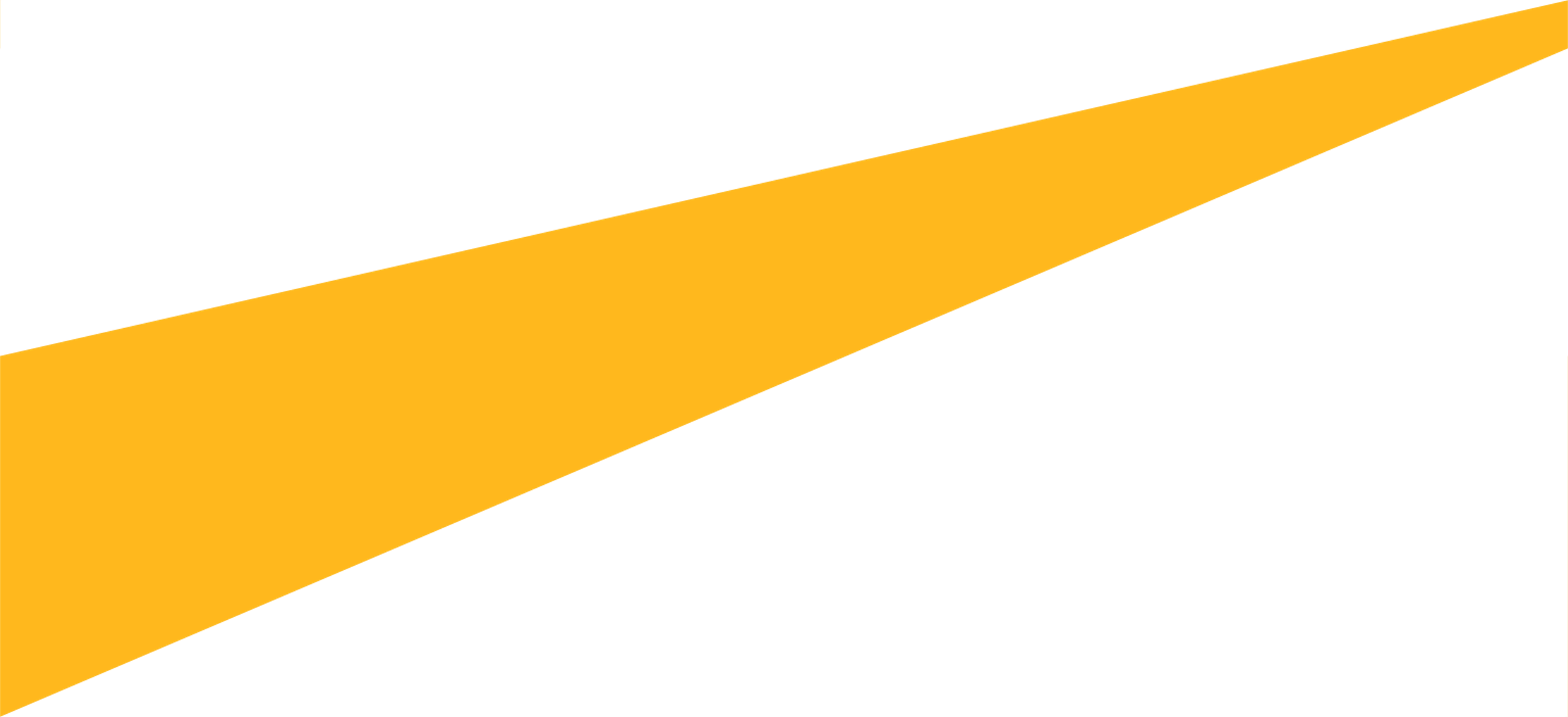 CORE PPO
Not an HSA-compatible plan

Calendar Year Deductible $3,000/individual (no change)
Less than the $3,300 that IRS requires

Ambulance Benefit waives a member's deductible - not compliant with IRS requirement
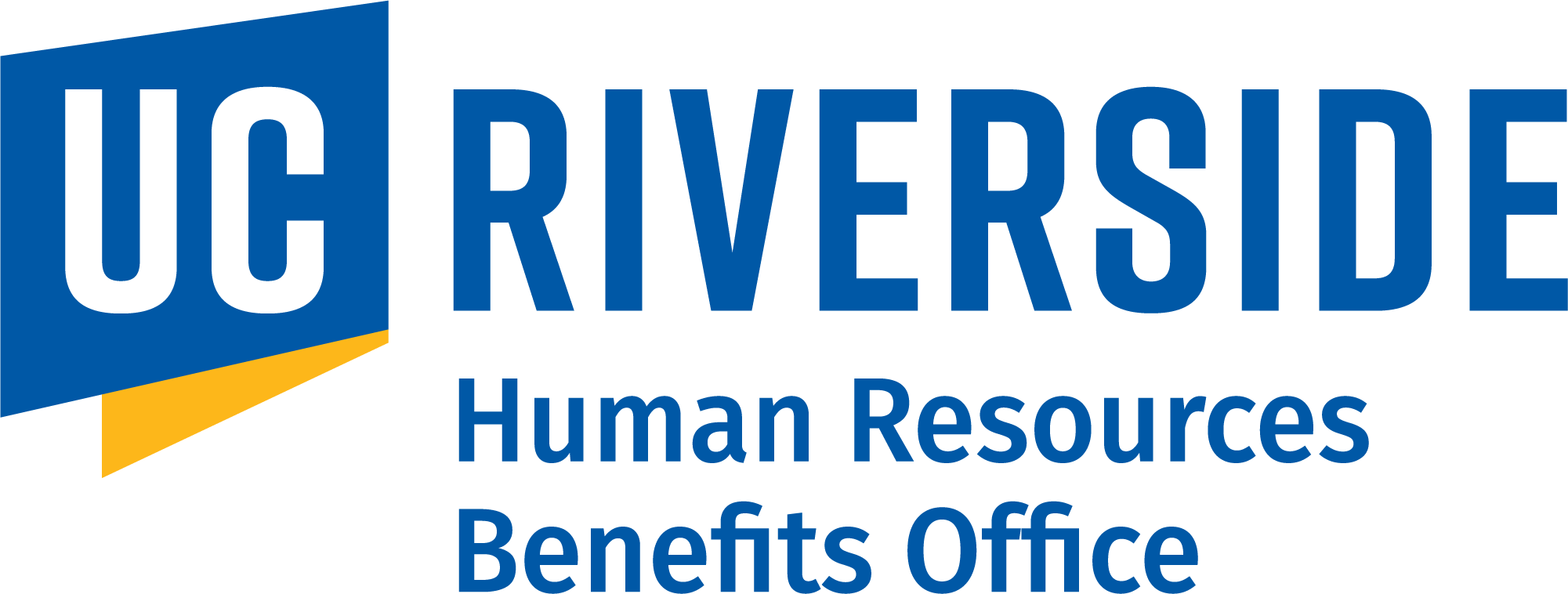 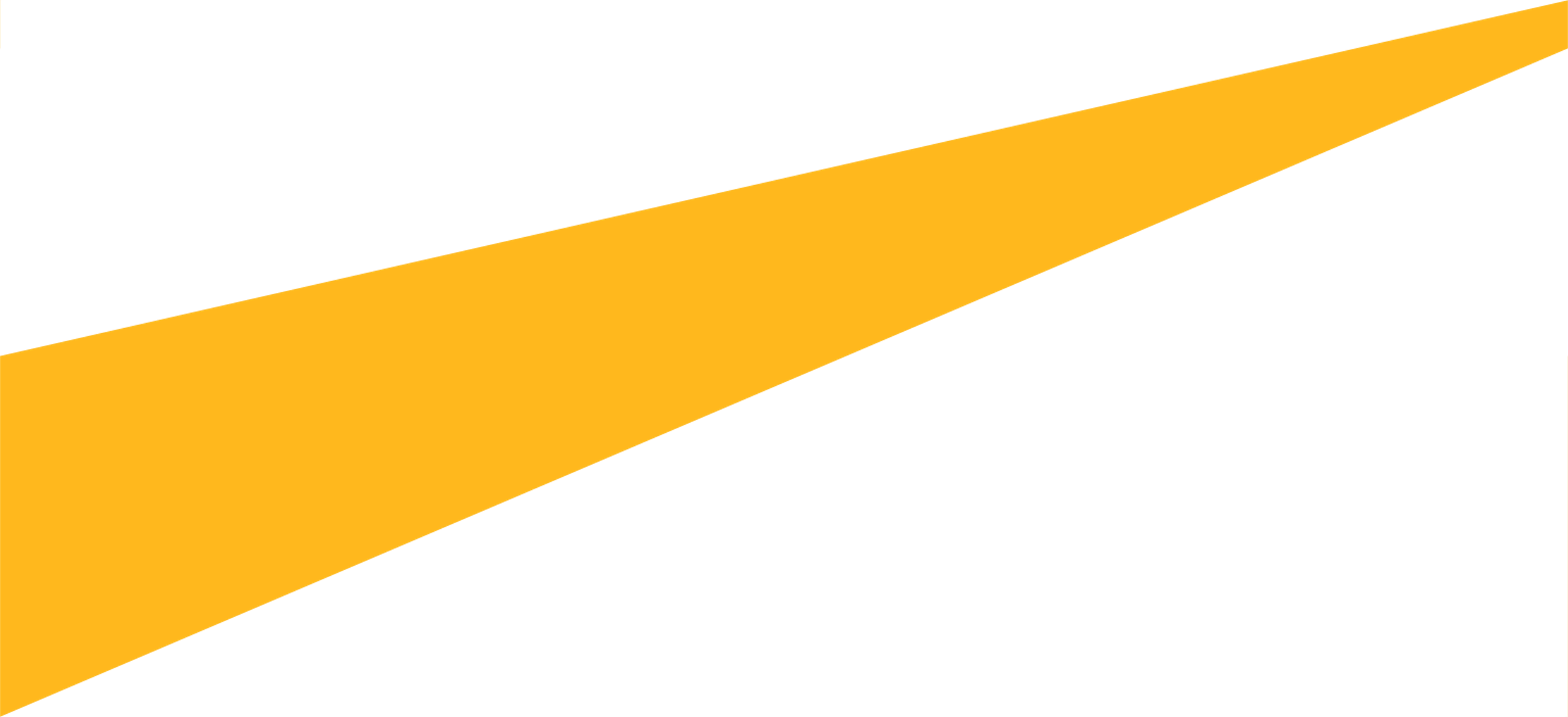 UC Care – Tier 1 (UC Select) Office Visit Copay
Office Visits  
From $20 to $30
Includes all visits to Specialists, Rehabilitation and Behavioral Health.
Chiropractic & Acupuncture copays remain the same

Urgent Care for Tiers 1 and 2
From $20 to $30
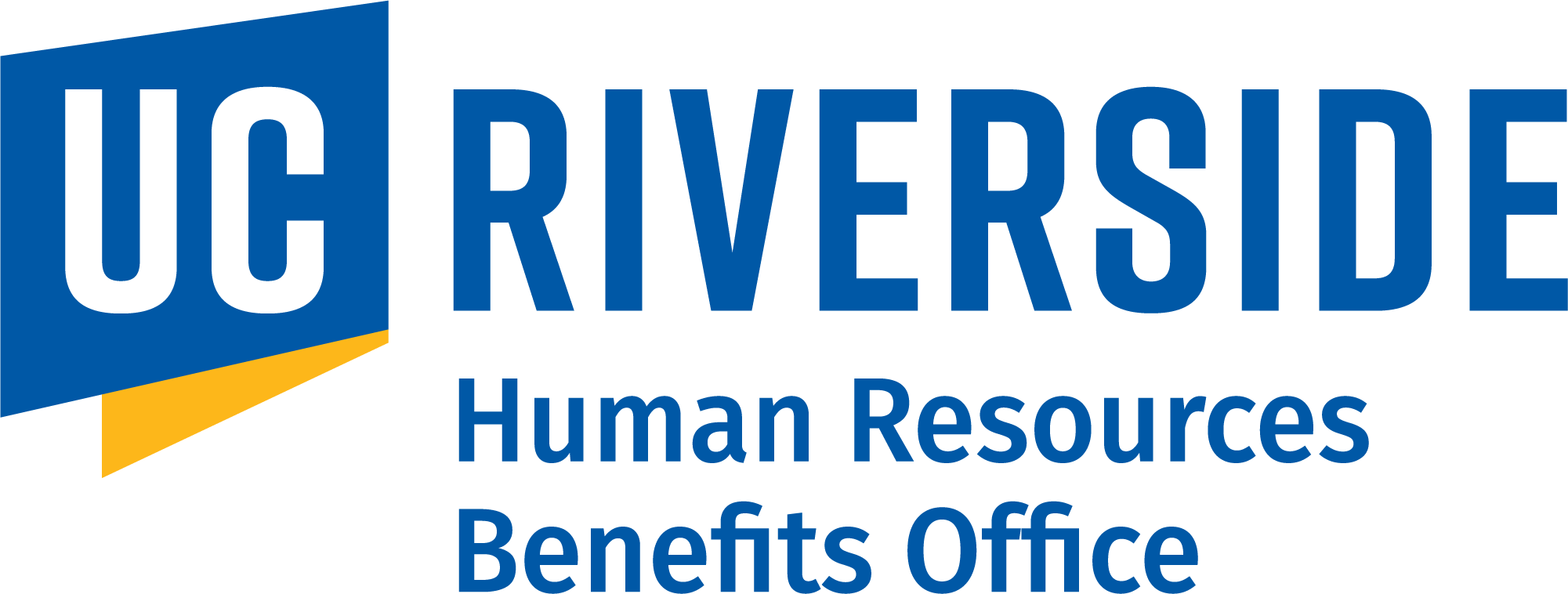 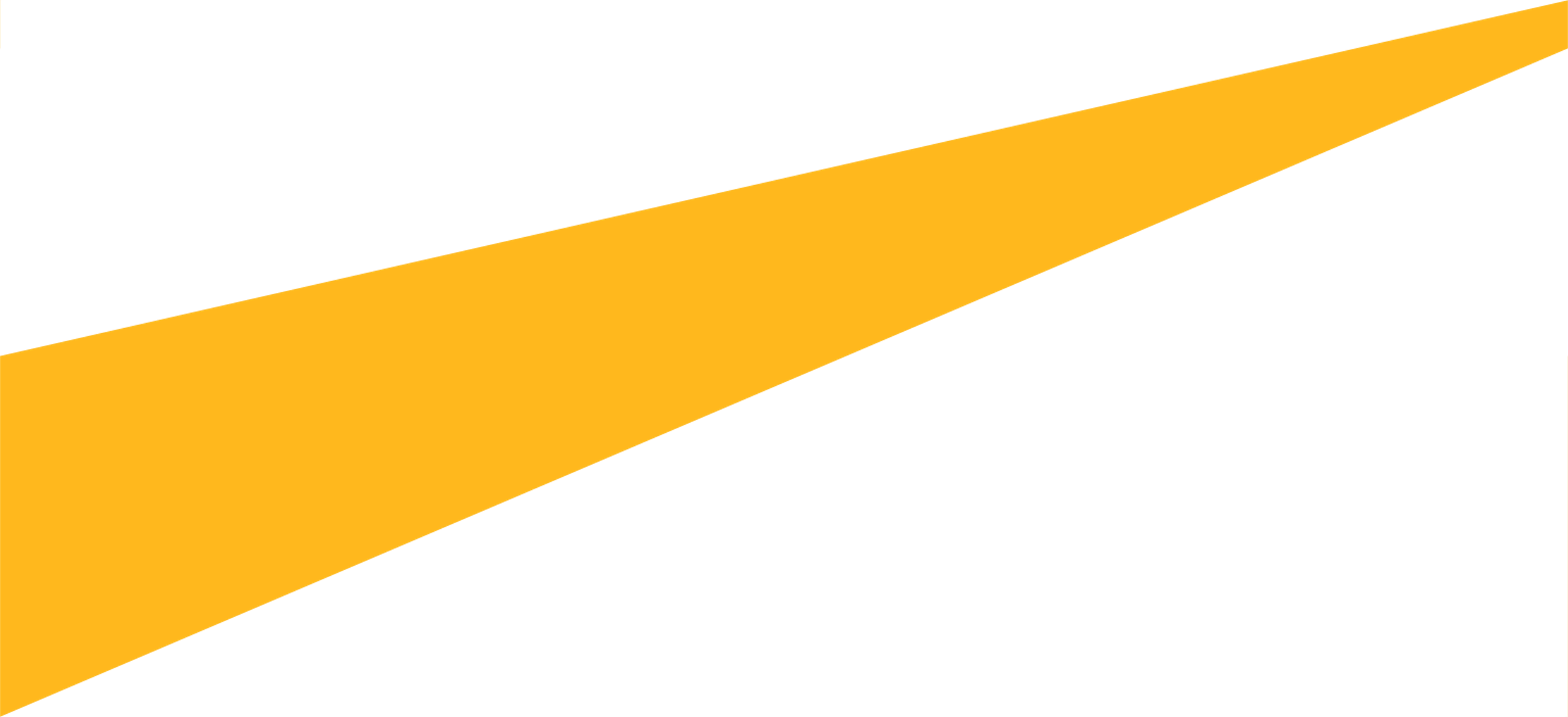 2025 Member ID Cards
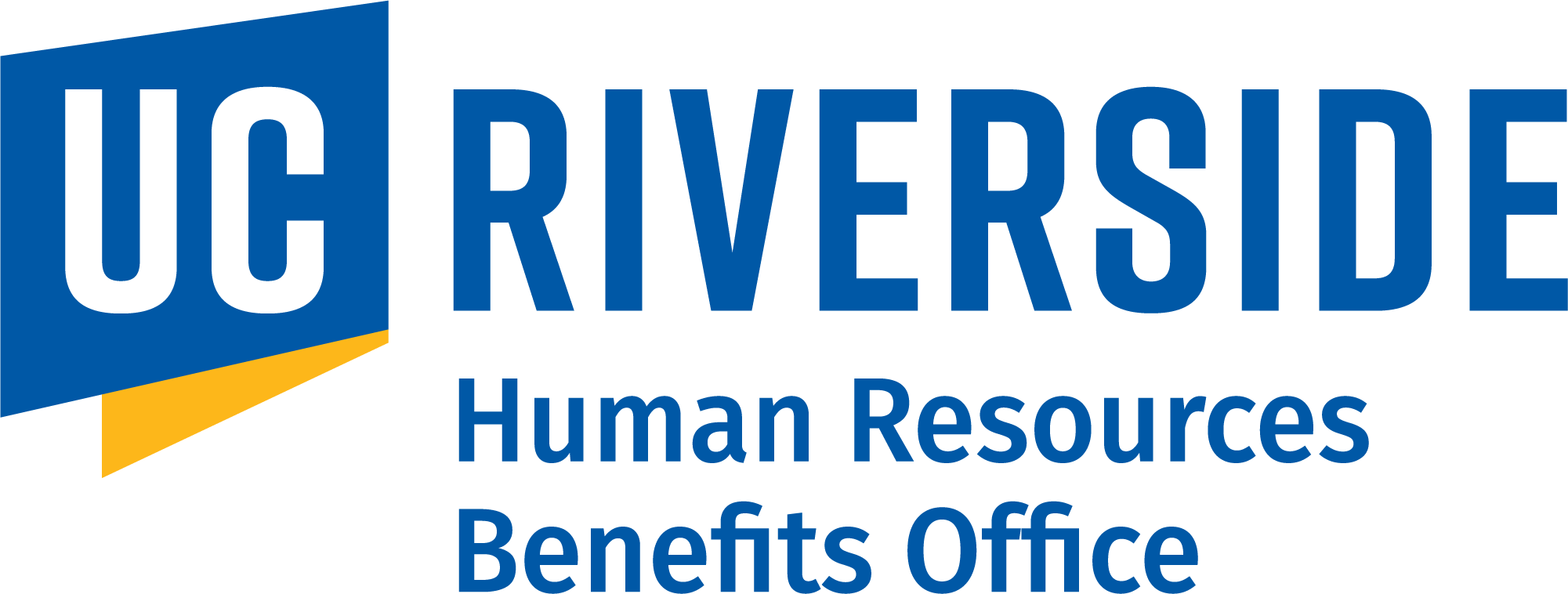 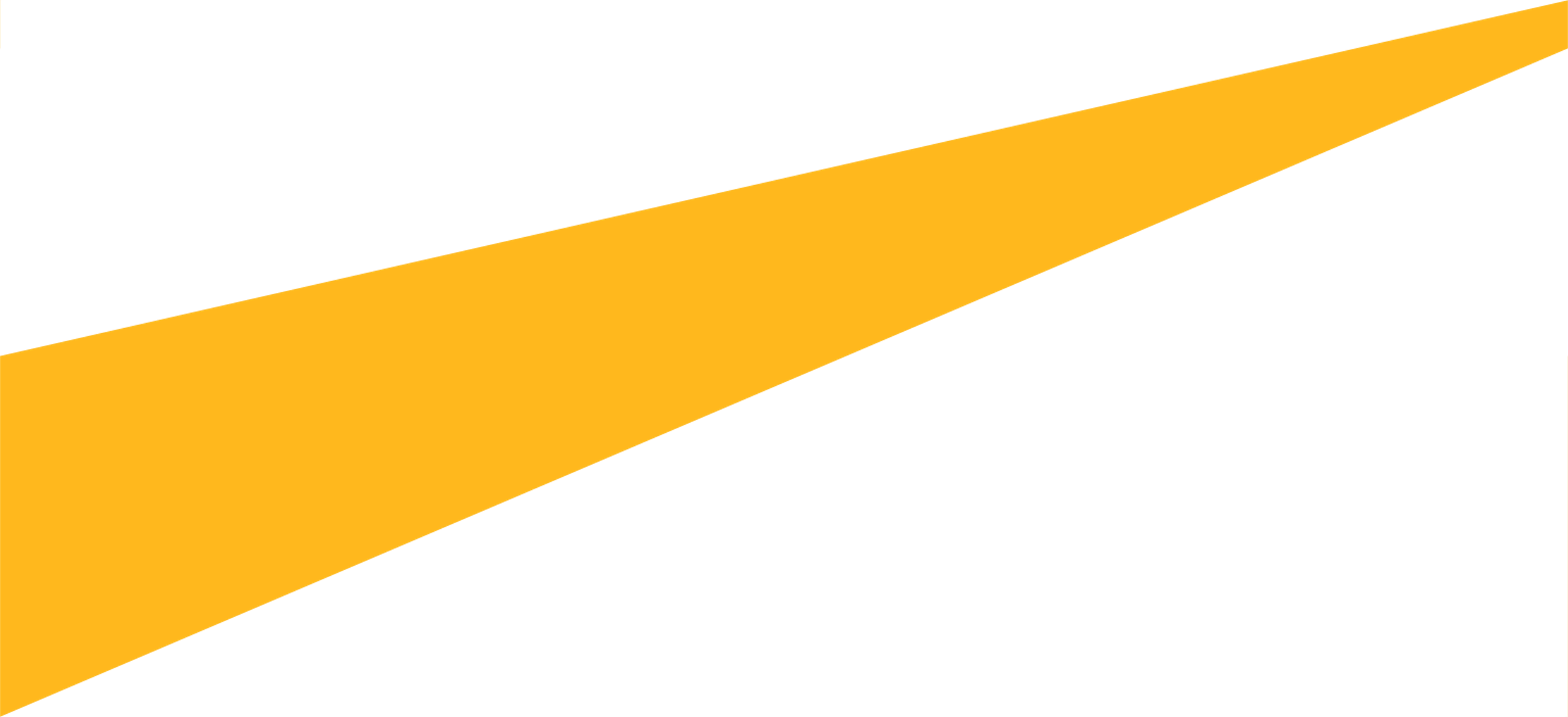 2025 Member ID Cards
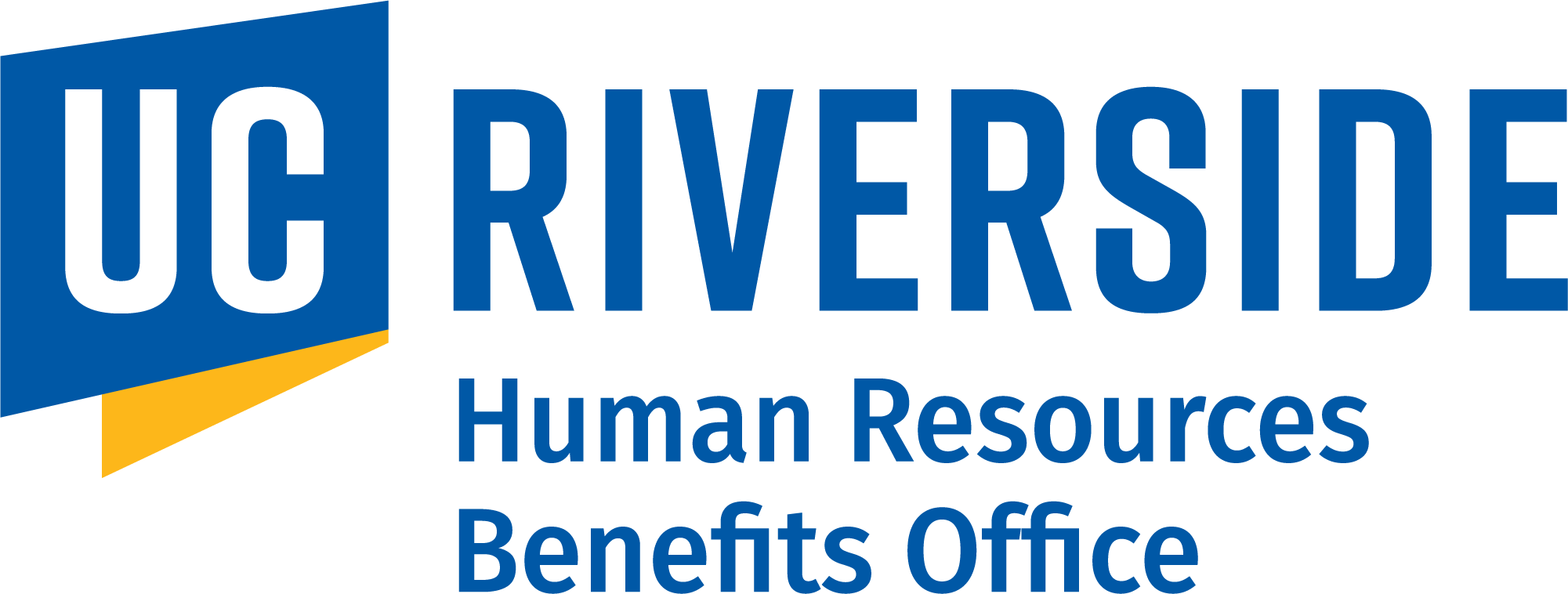 2025 Pay Bands, Rates, and Contributions
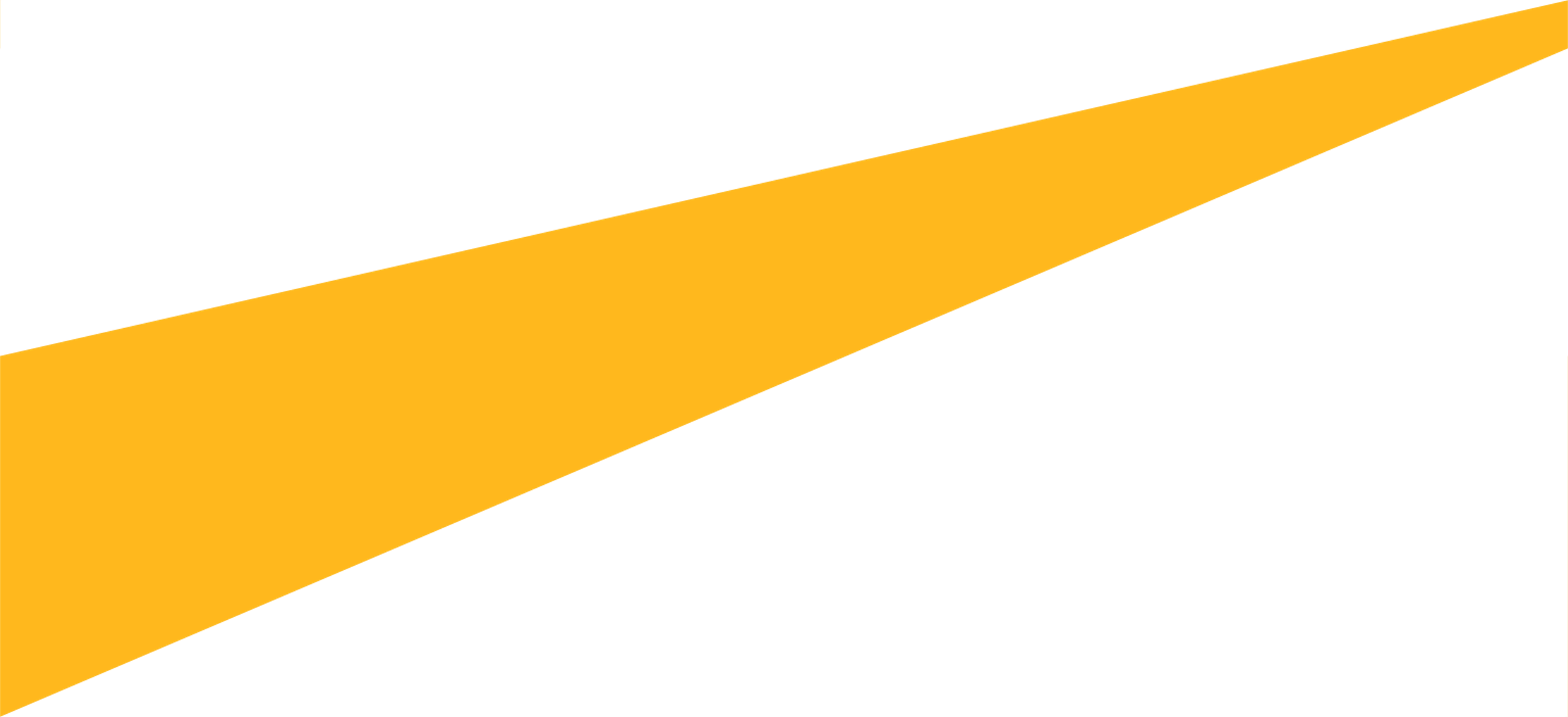 2025 Employee Pay Bands
Pay band thresholds adjusted each year based on the Consumer Price Index (CPI) from the California Department of Finance’s index for urban wage earners and clerical workers (CPI-U)
Definition of Range for the 2025 Medical Contribution Base Using Full-Time Salary as of January 2024
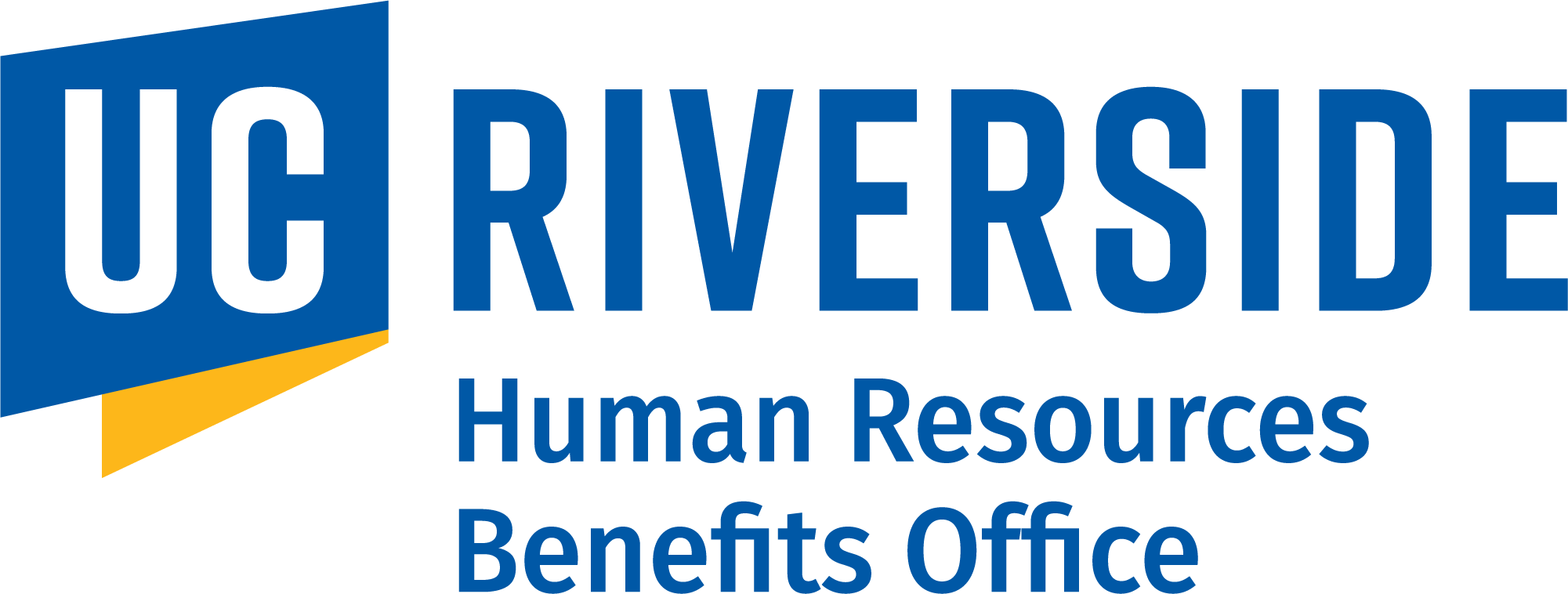 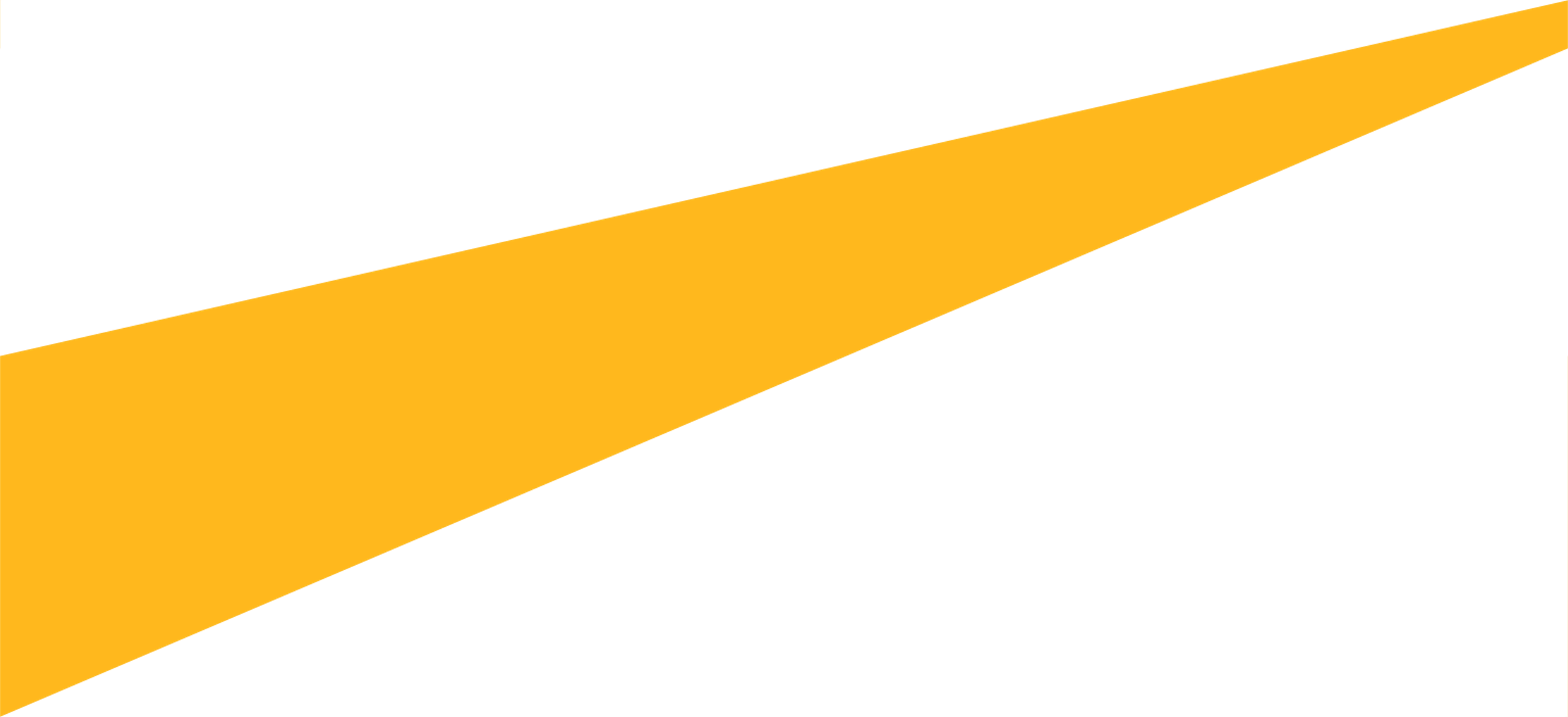 Change in Employee Percentage of Cost2024 vs. 2025 Contributions
With the exception of CORE:
Pay Bands 1 and 2: 9% employee contribution increases for all plans and coverage tiers
Pay Bands 3 and 4: 11% employee contribution increases for all plans and coverage tiers
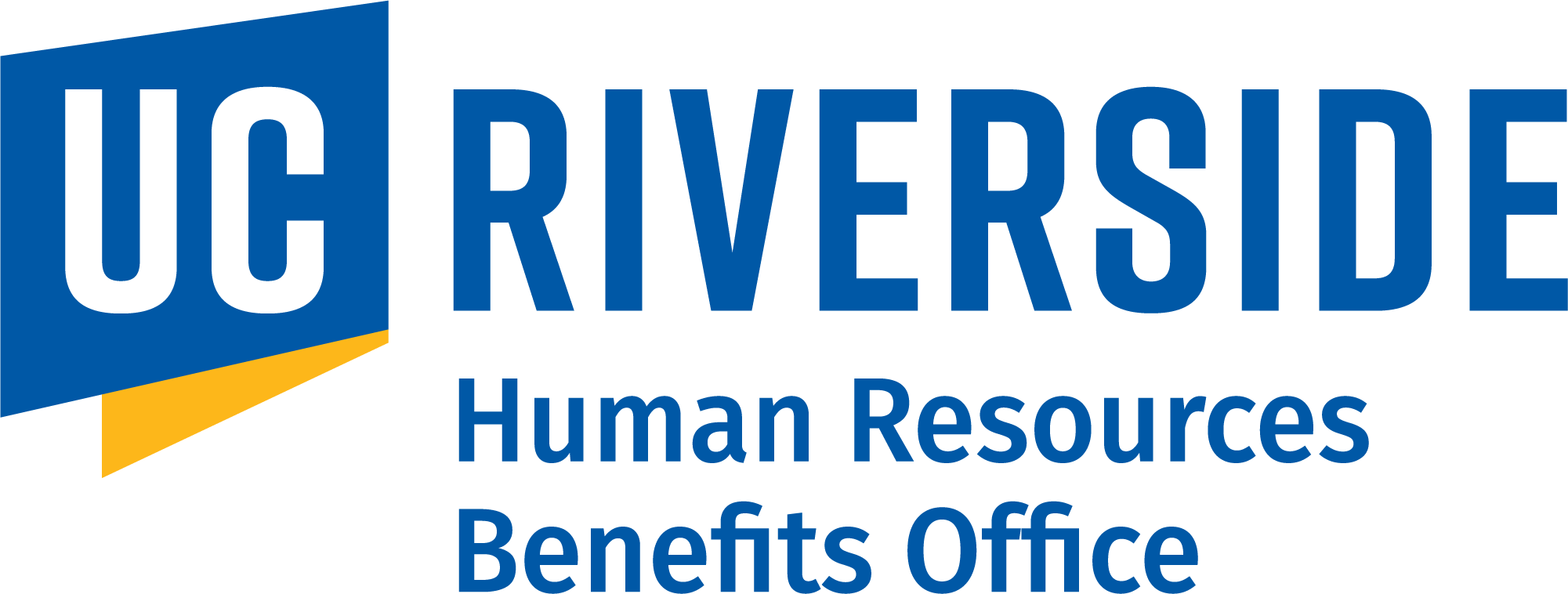 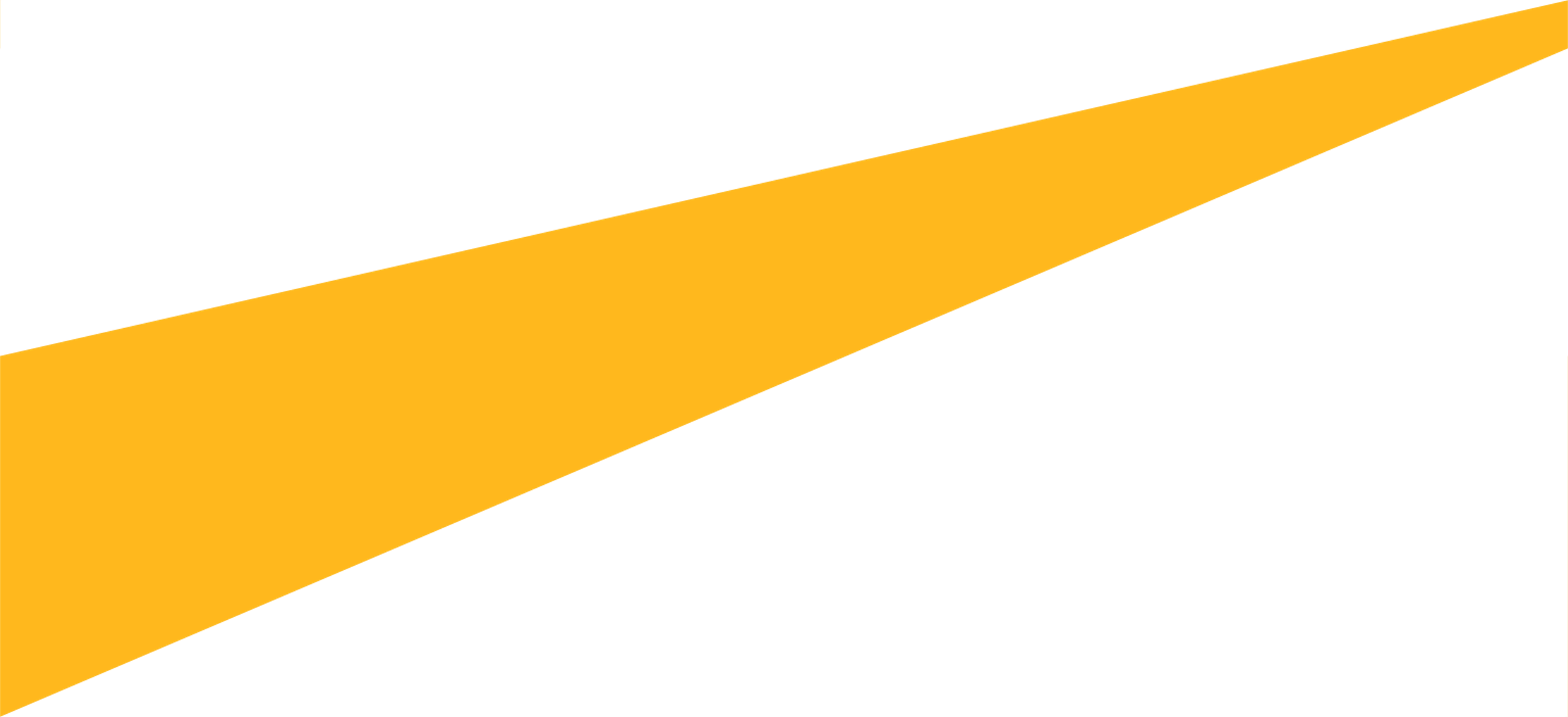 Change in Employee Costs - 2024 vs. 2025
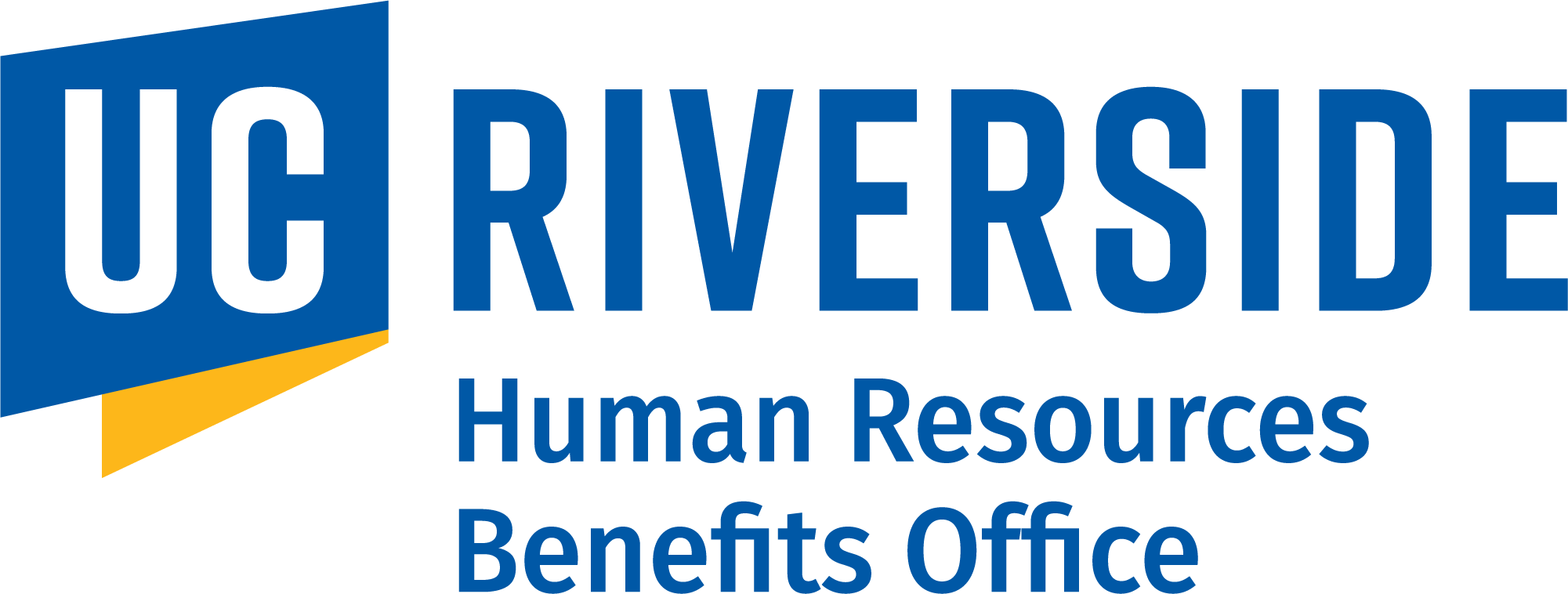 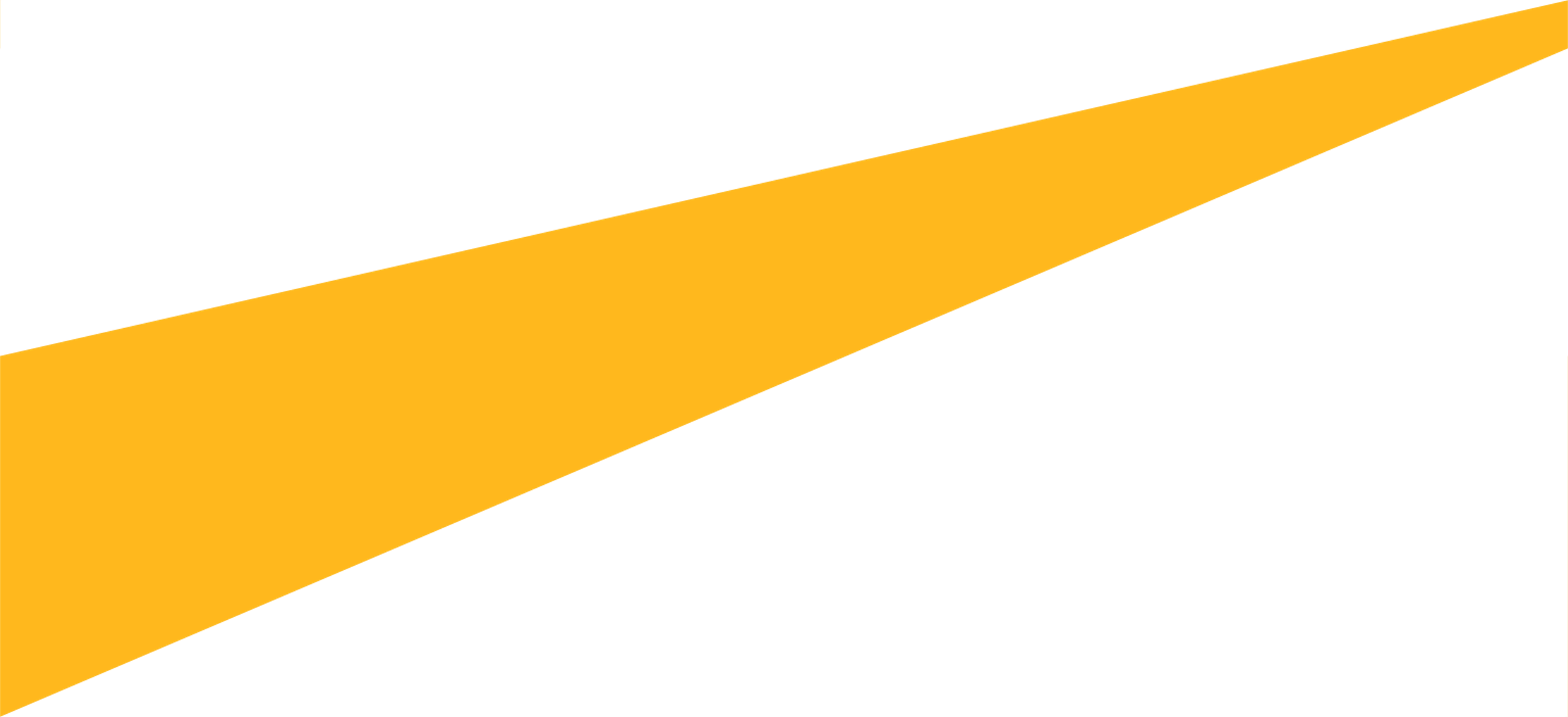 Change in Employee Costs - 2024 vs. 2025
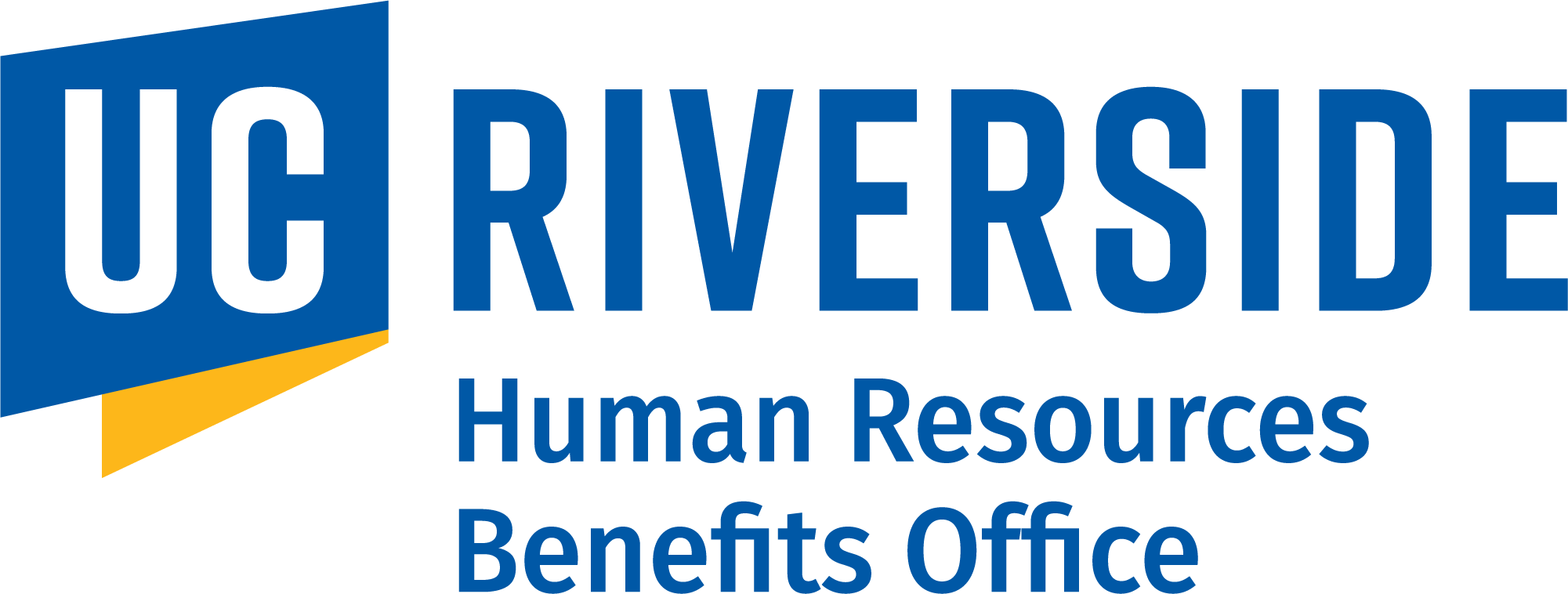 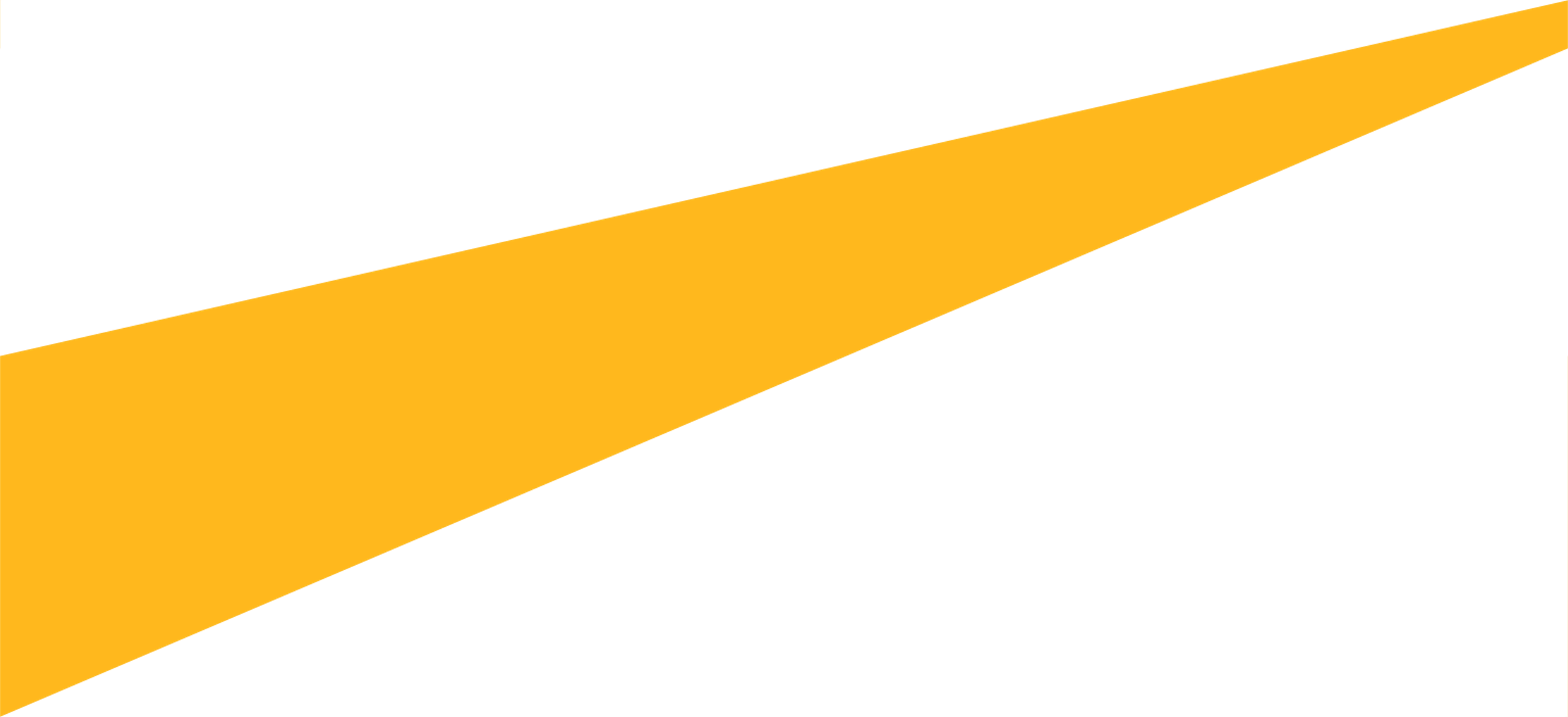 2025 Employee Contributions
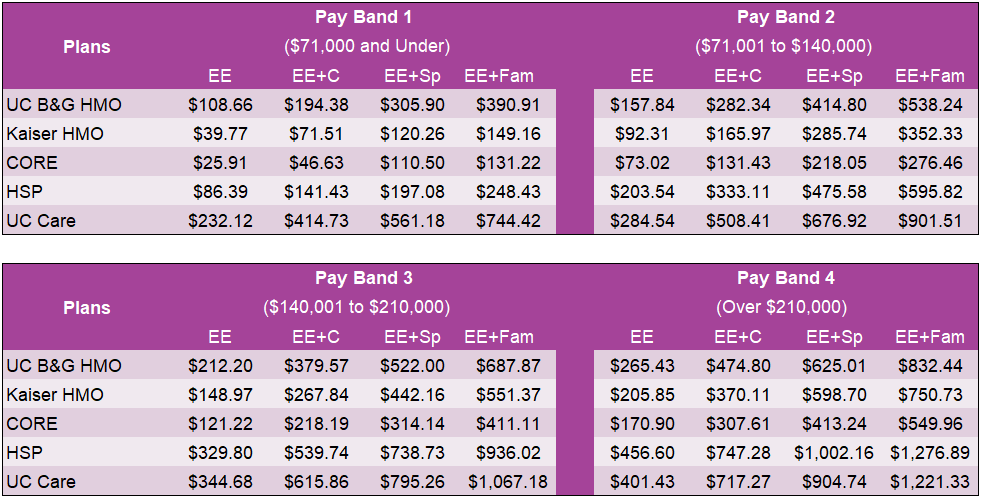 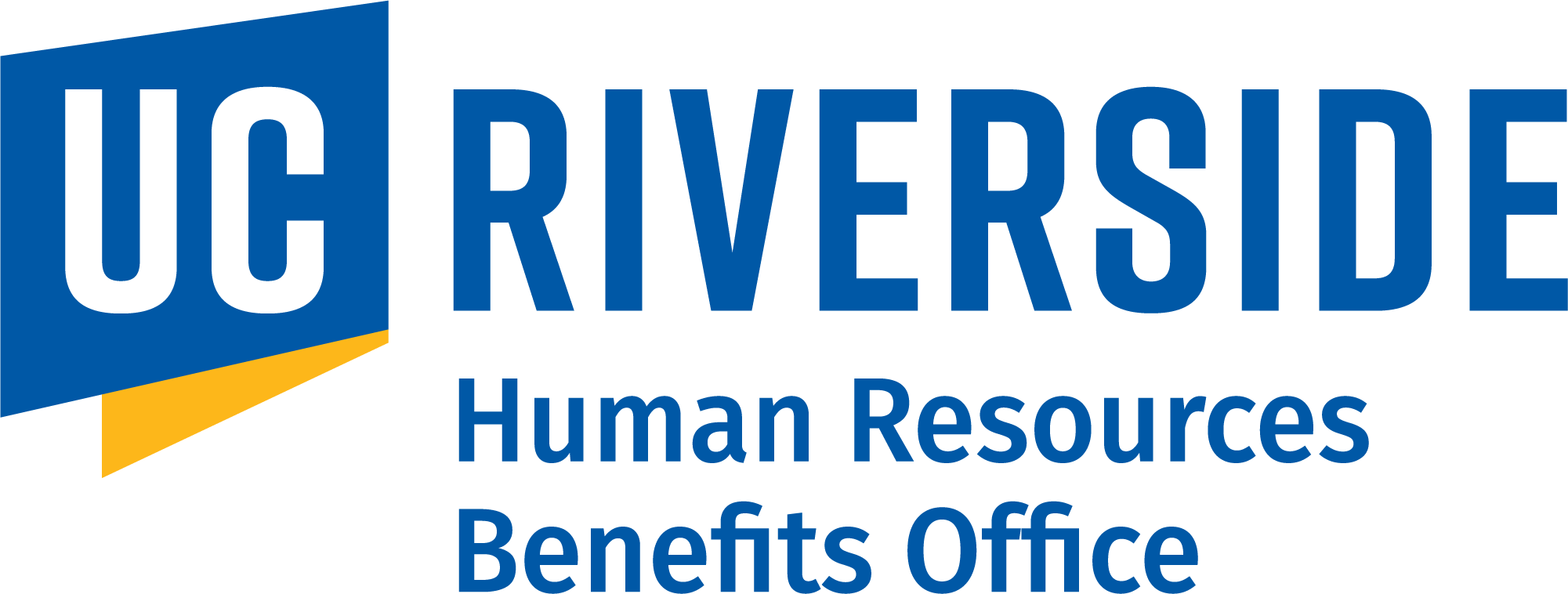 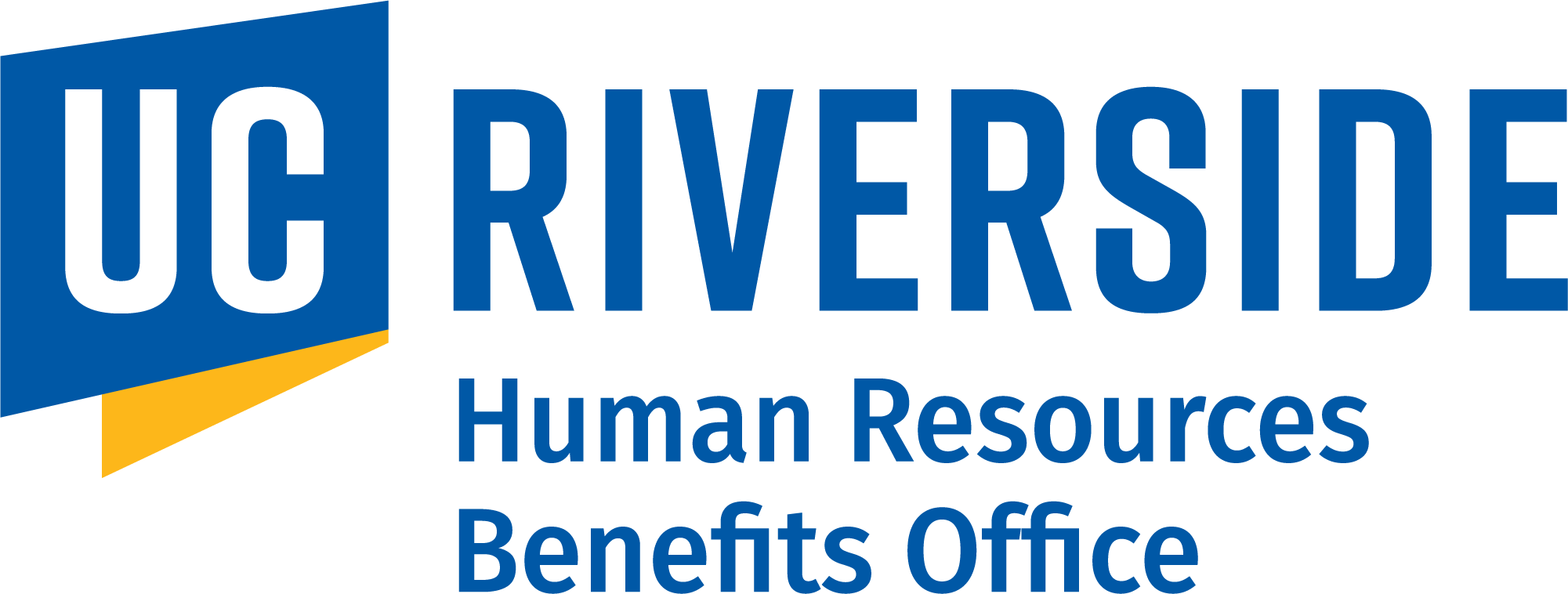 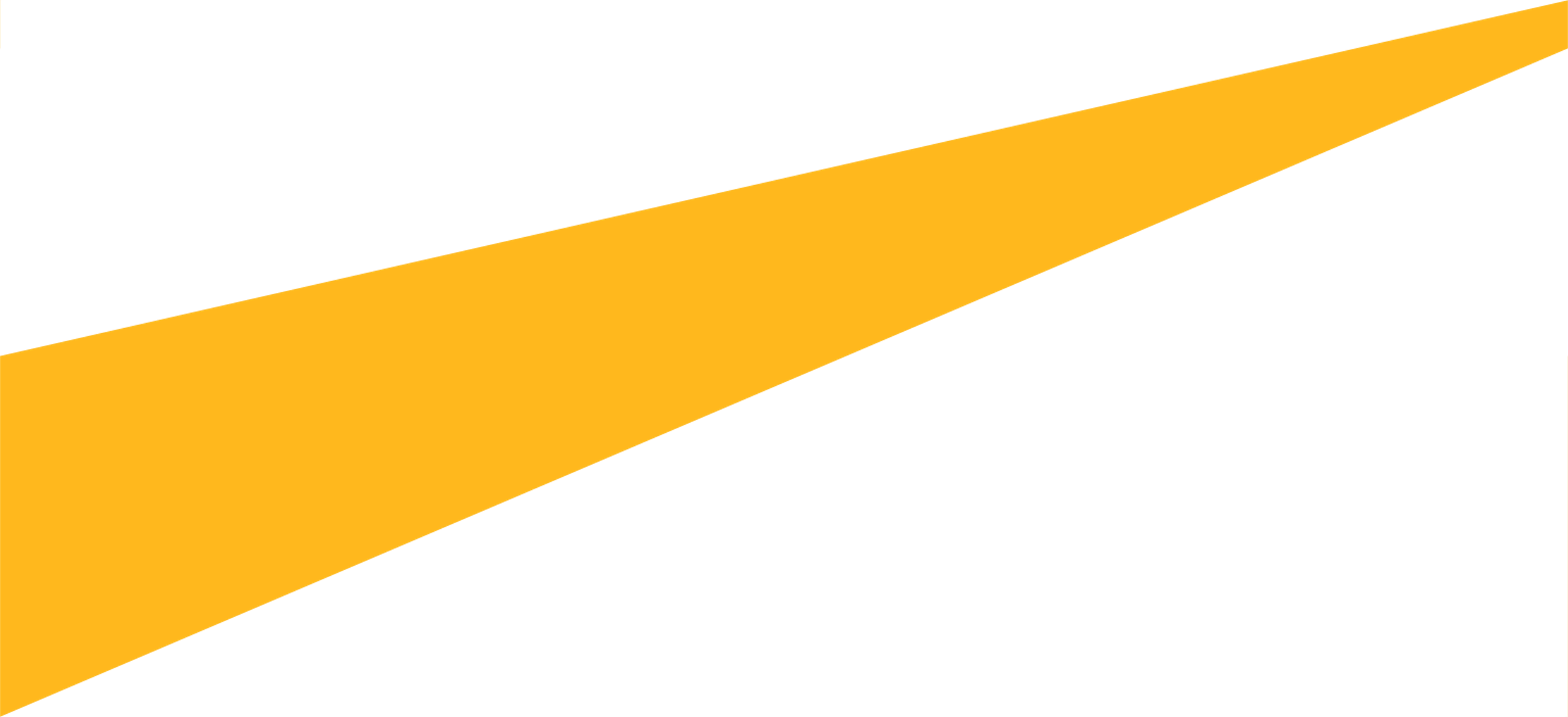 2025 Employee Premium Cost Share
Systemwide Bargaining Units
Bargaining Units in Status Quo as of October 2024:
EX (Patient Care Technical)
HX (Residual Health Care Professionals)
RX (Research Support Professionals)
SX (Service)
TX (Technical)
2025 employee contributions will be held at each bargained unit’s 2024 levels
Negotiations of union contracts for bargained units with open contracts is underway, and any conclusion resulting in a change to the rates currently in place will be announced separately following the settlement of each contract.
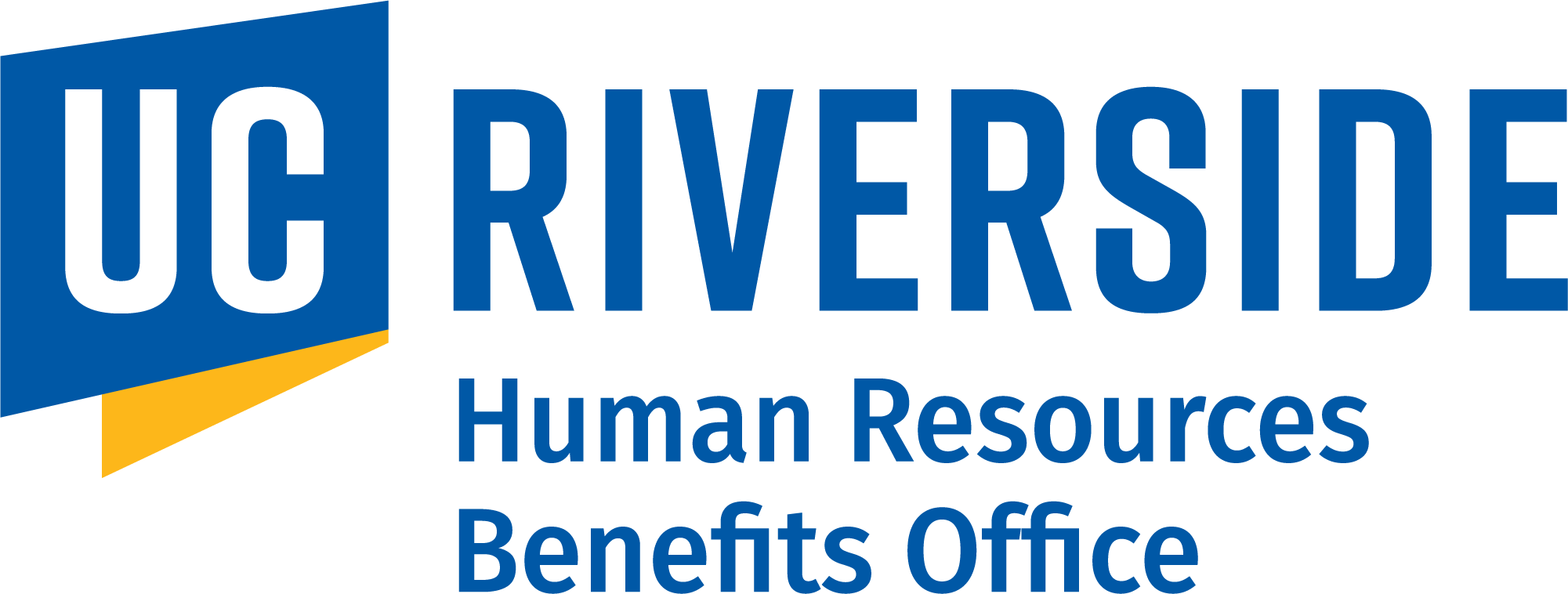 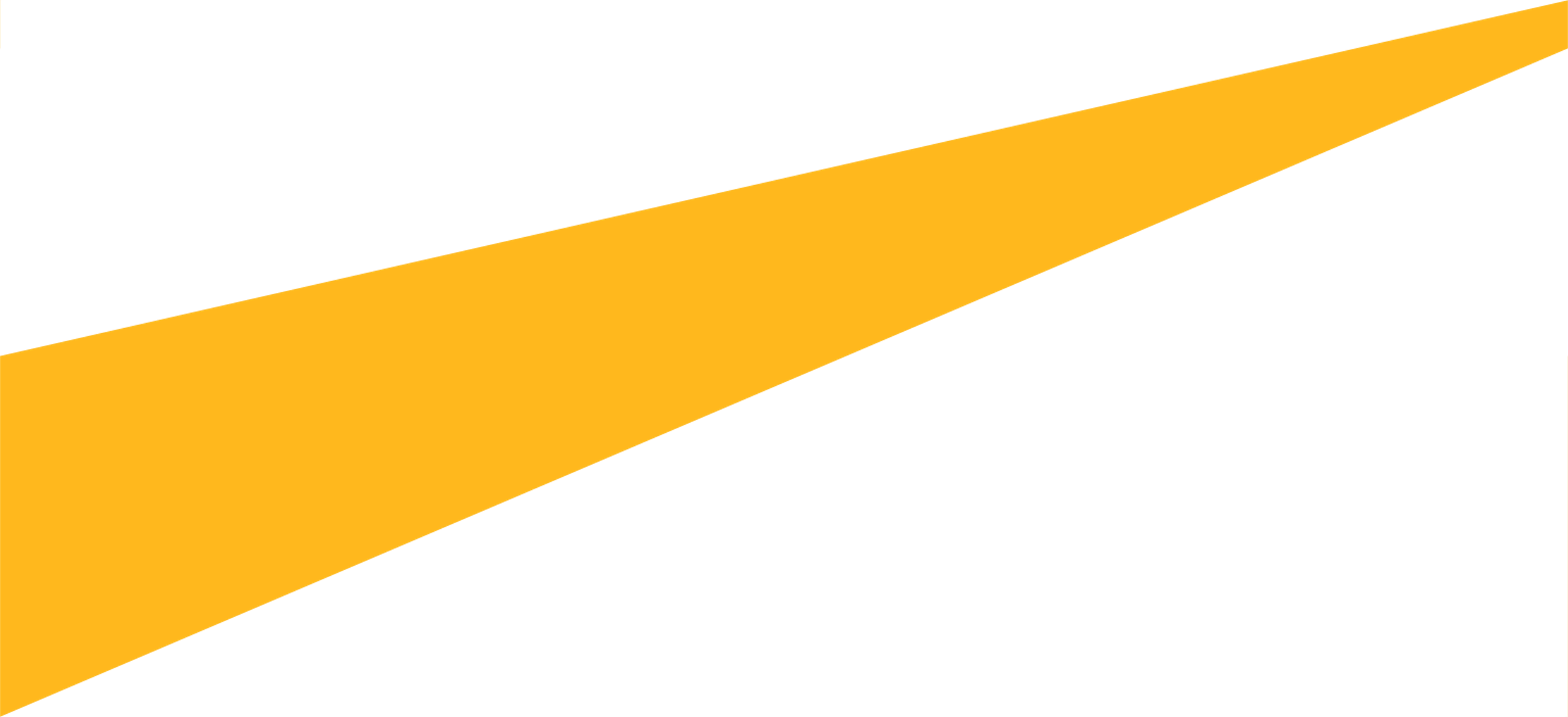 2025 Employee Premium Cost Share Systemwide Bargaining Units (cont.)
Systemwide Bargaining Units will move to 2025 premium cost share and pay band levels with some units having:
$25/month increase cap above 2024 for Kaiser and UC Blue & Gold HMO plans.
NX (Registered Nurses) - cap applies to all salary bands
CX (Clerical & Allied Services) - cap only applies to salary bands 1 and 2
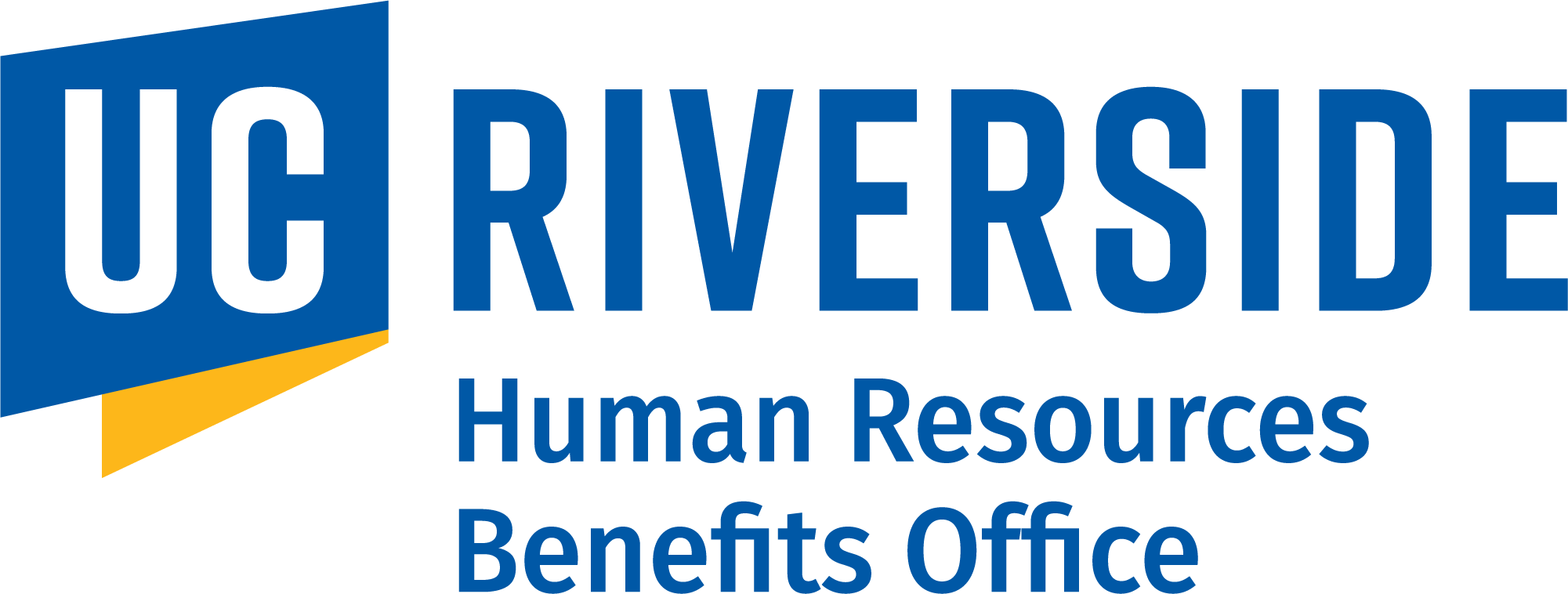 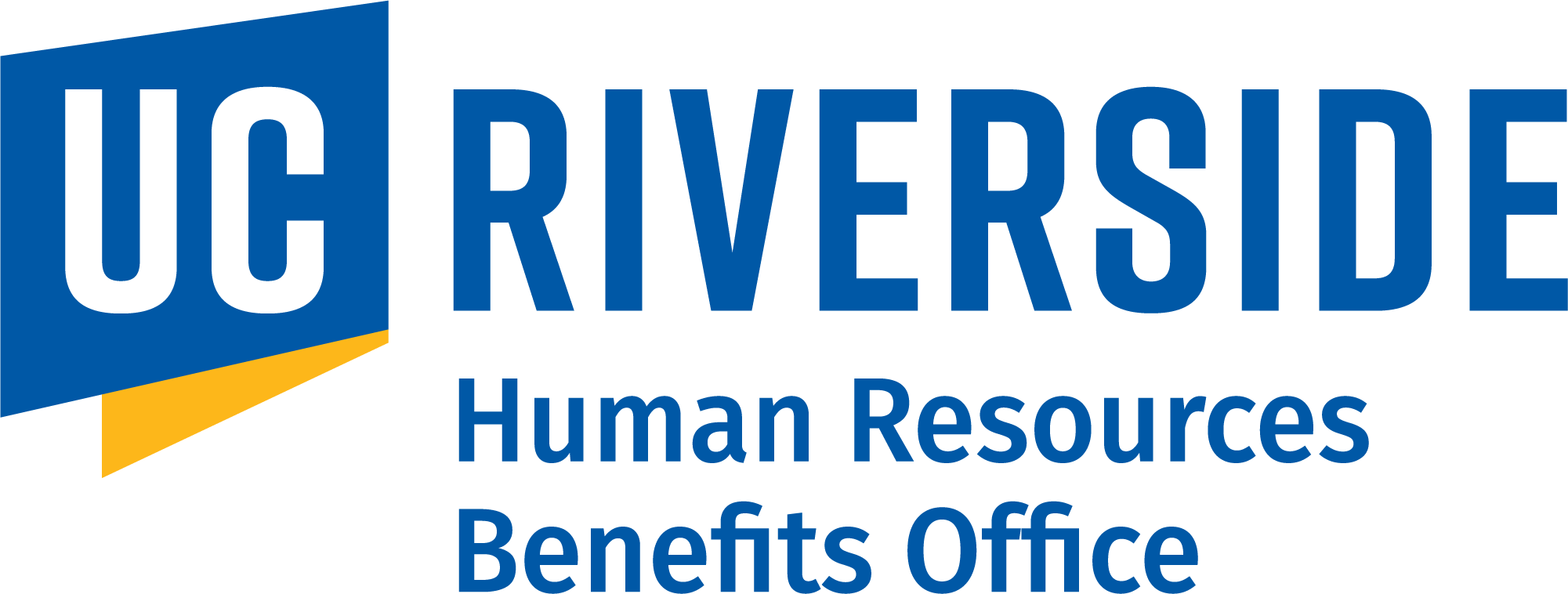 Non-Medical Benefits Update
Delta Dental 
VSP Vision
ARAG Legal
ALEX Tool
Flexible Spending Plans
Supplemental Health Plans
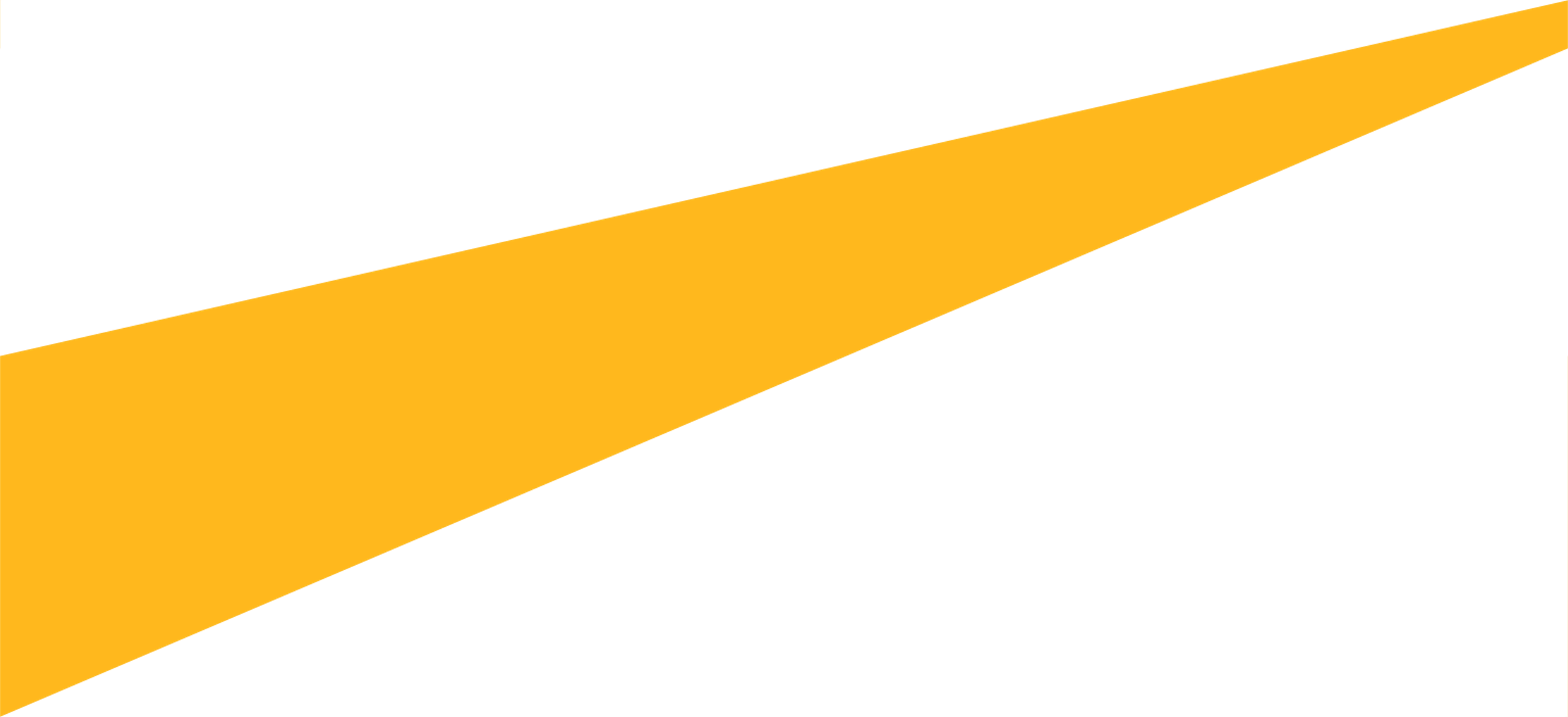 Delta Dental and VSP Vision
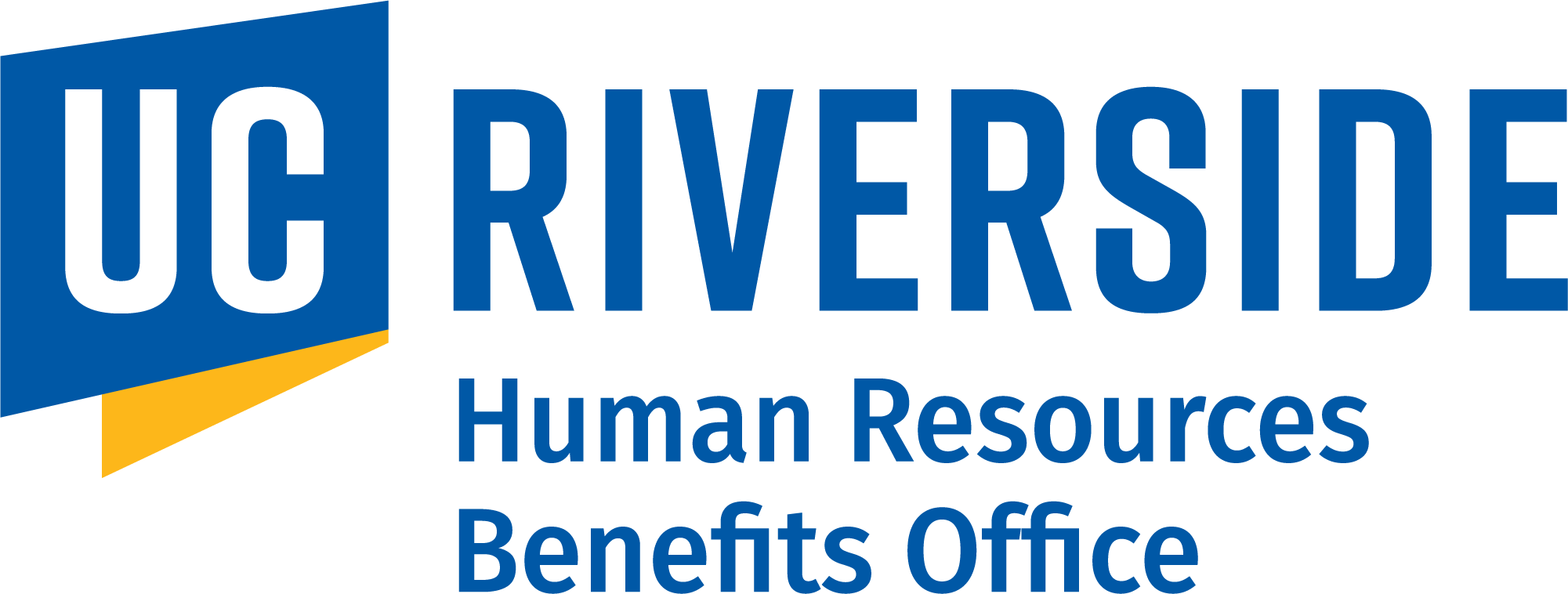 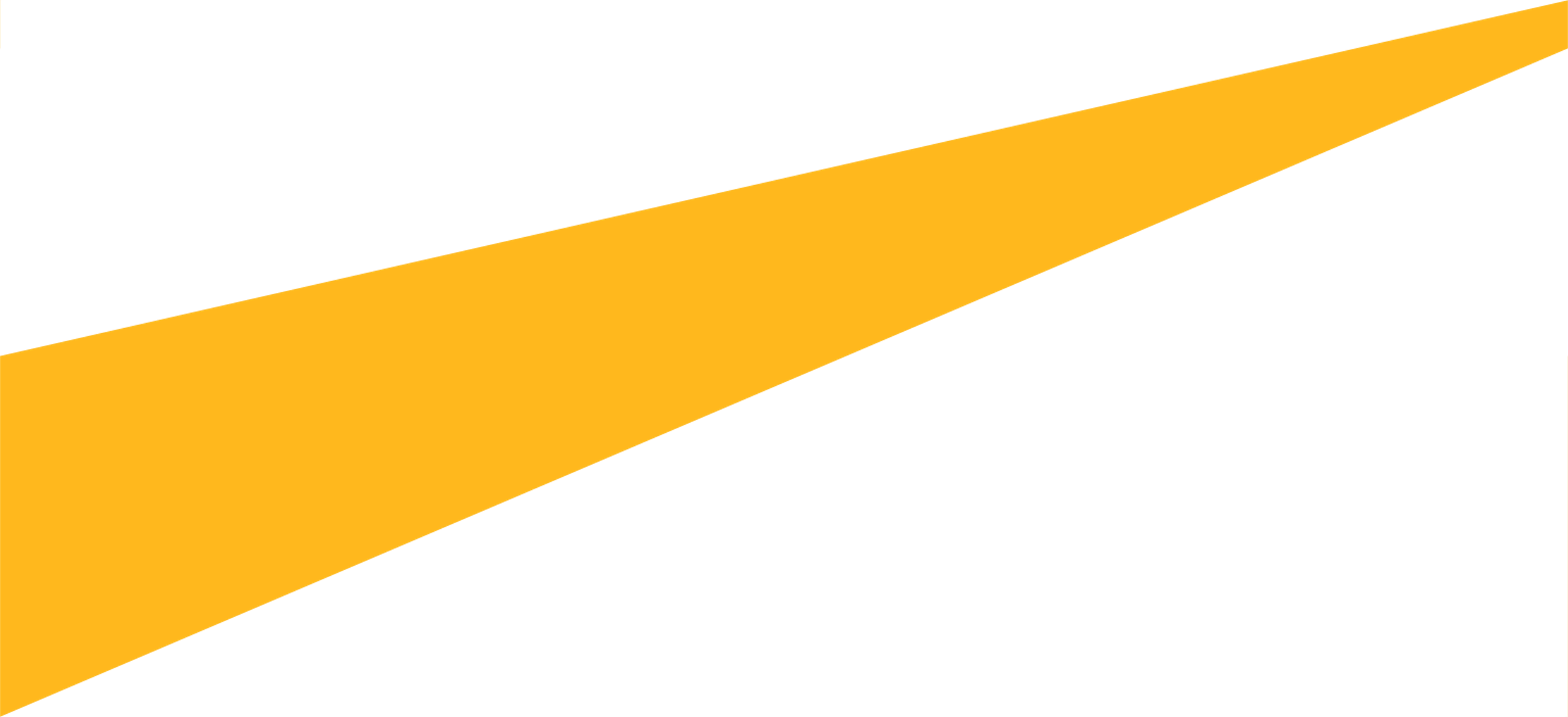 Legal Insurance - ARAG
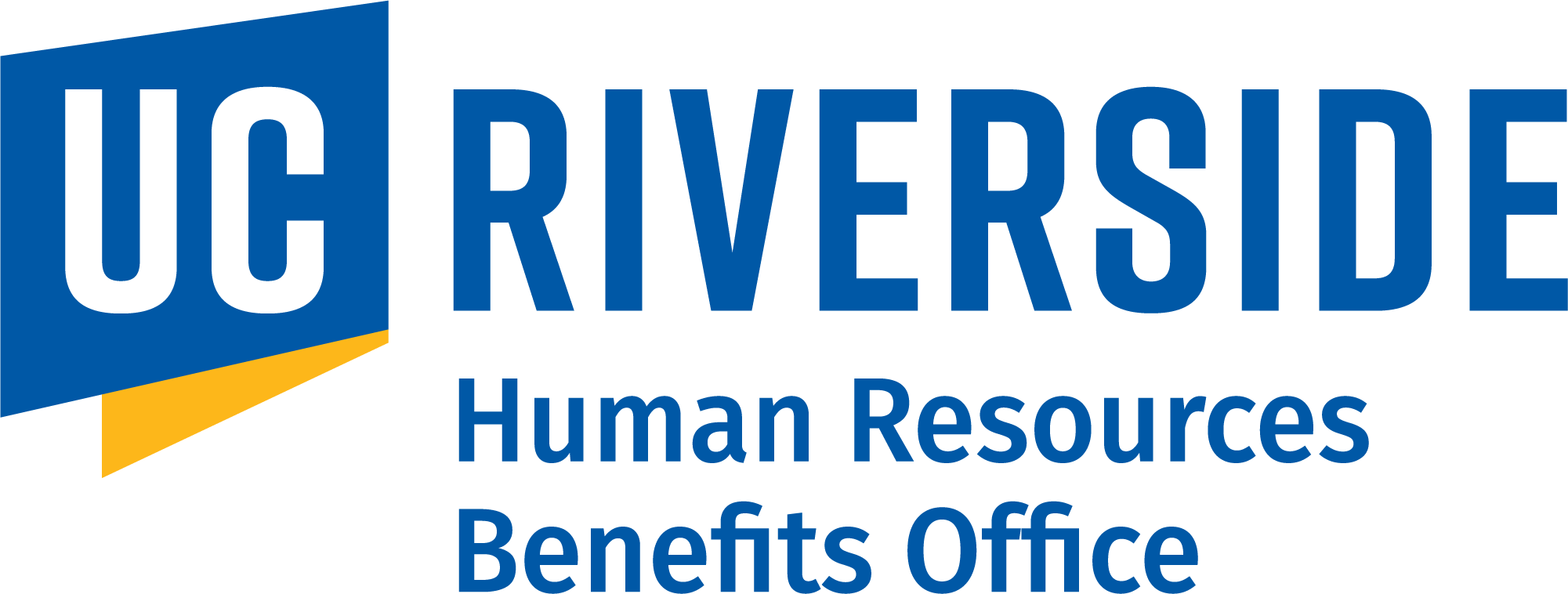 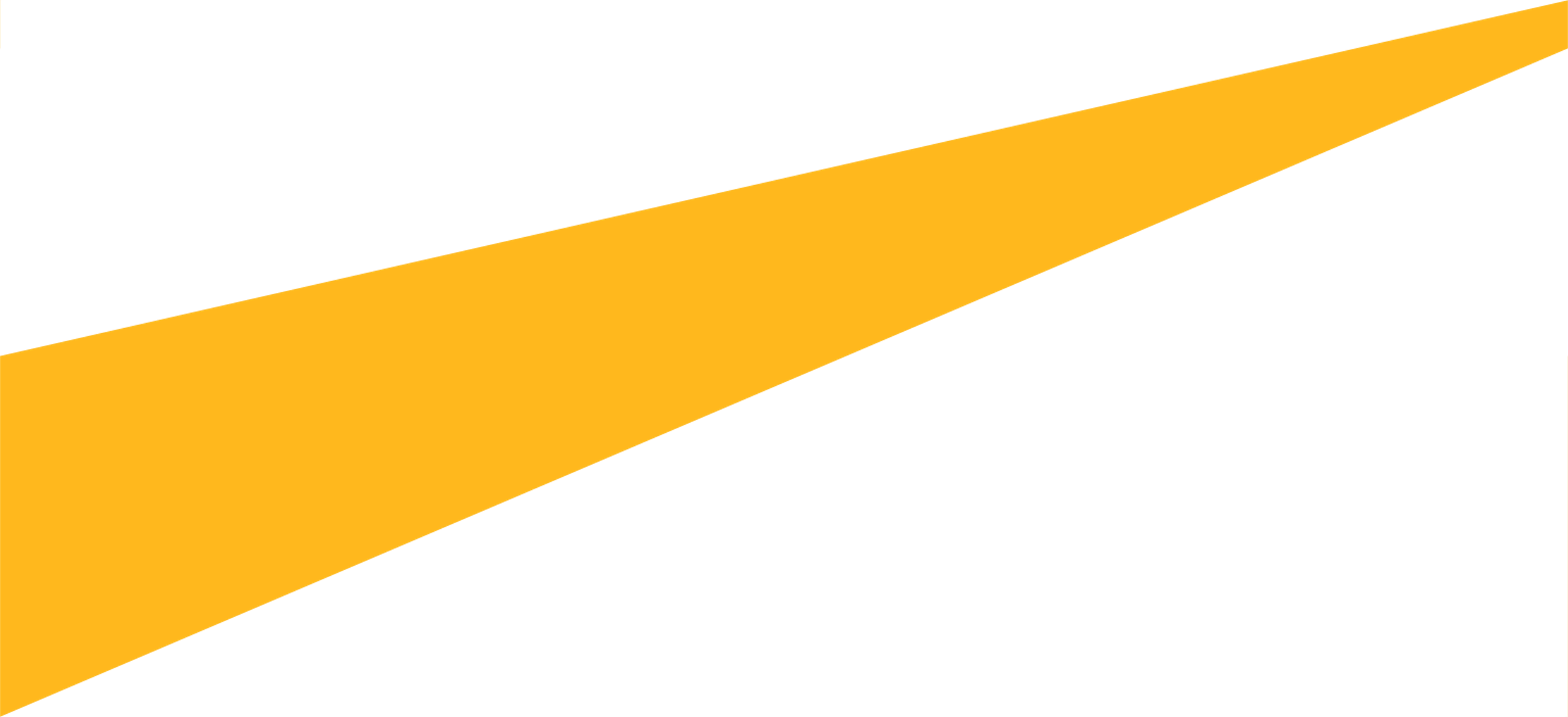 Accident - Prudential
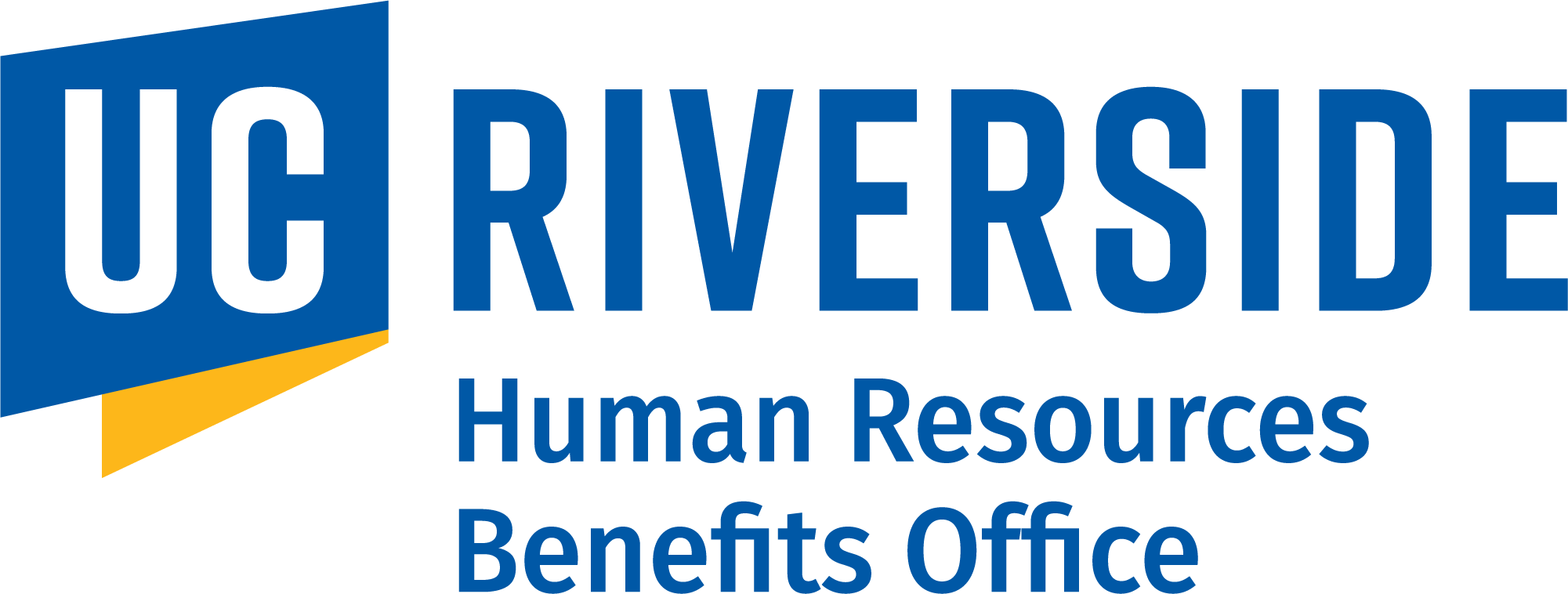 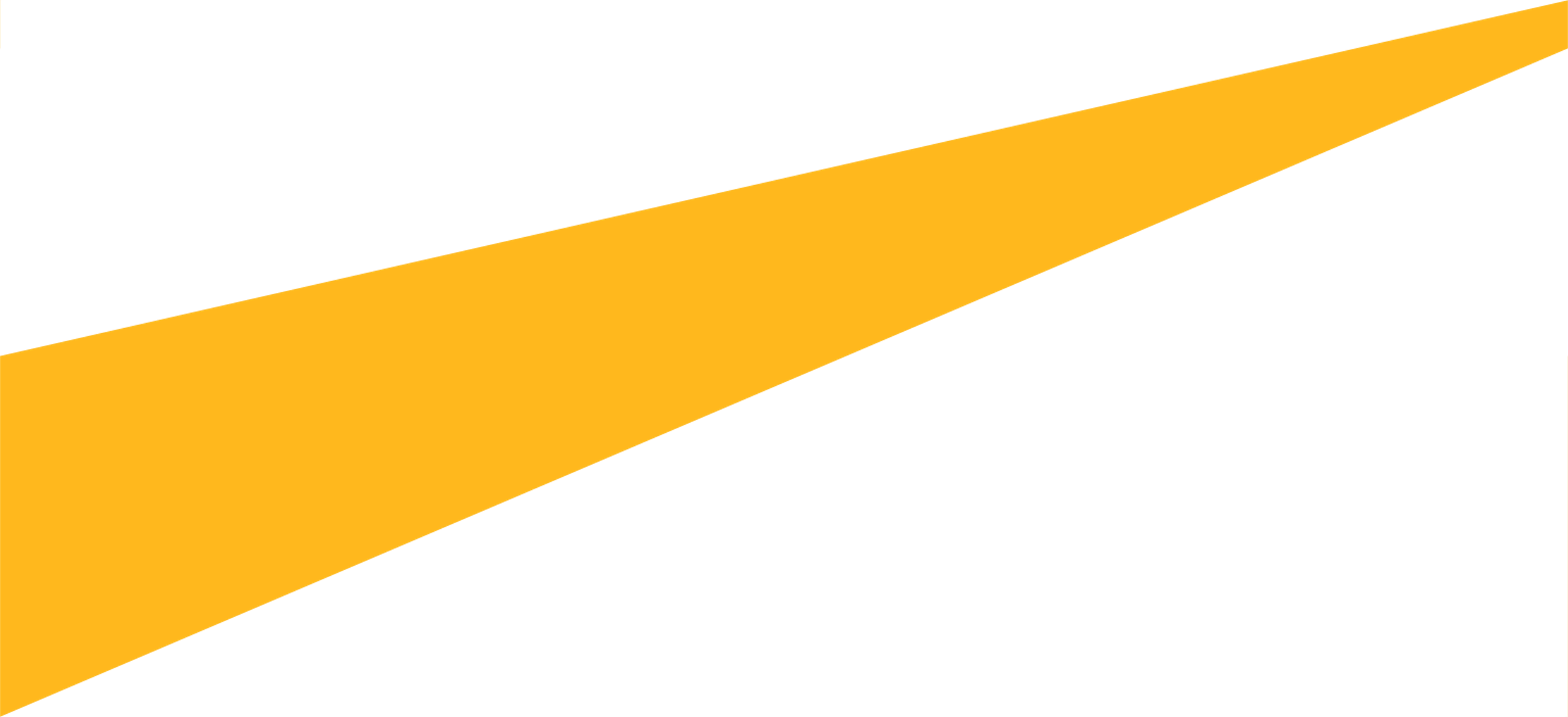 Critical Illness - Prudential
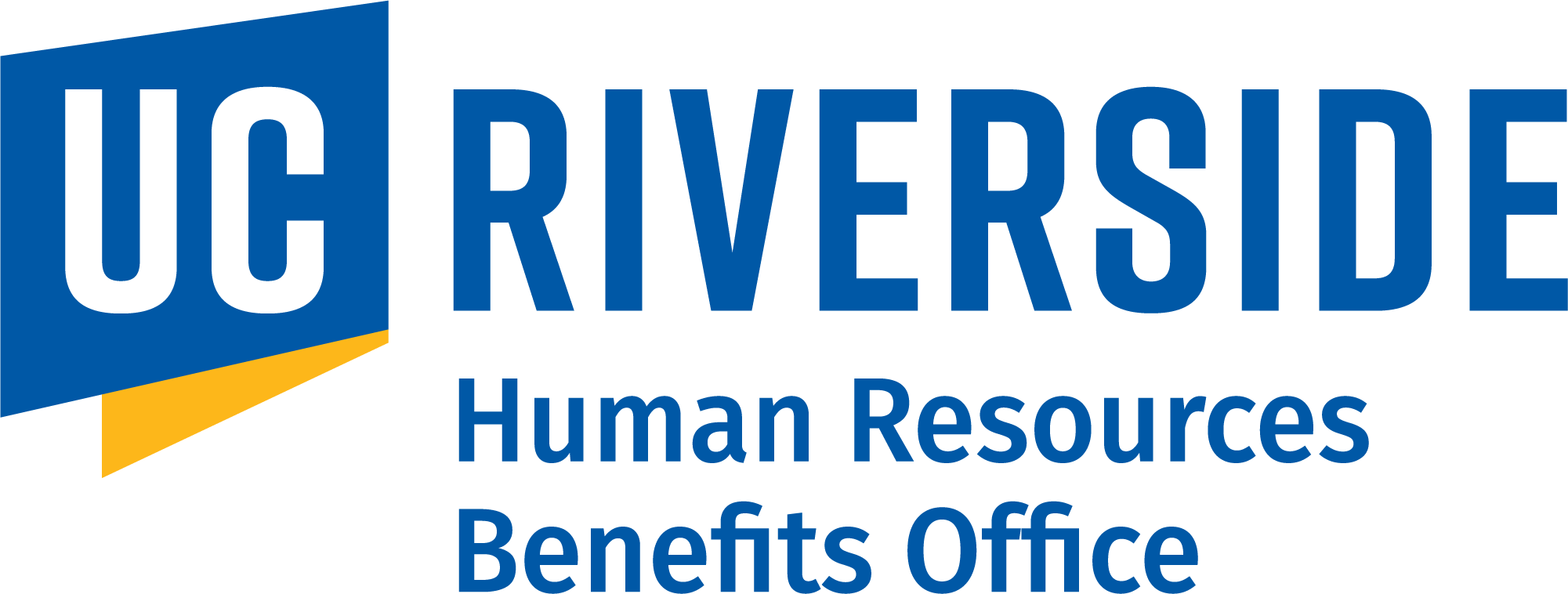 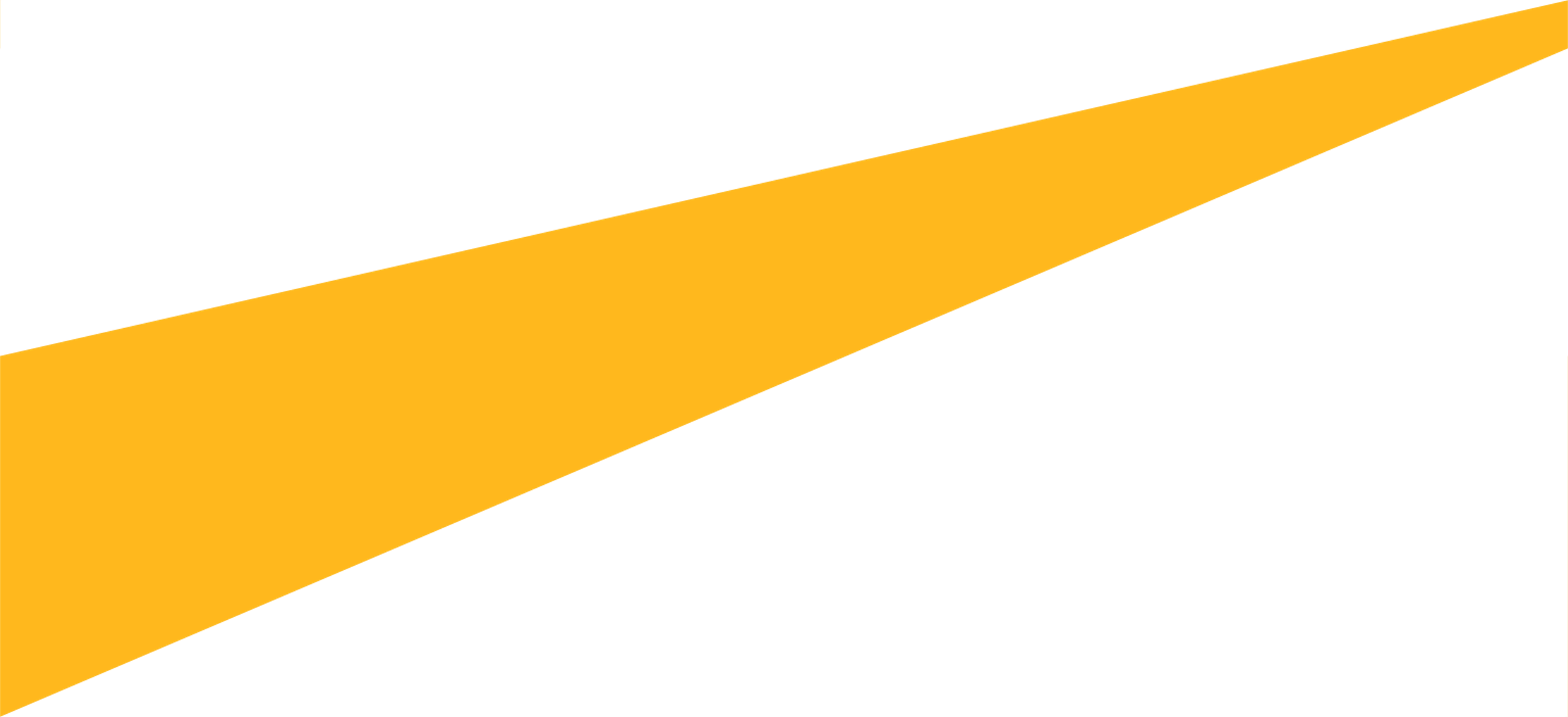 Hospital Indemnity - Prudential
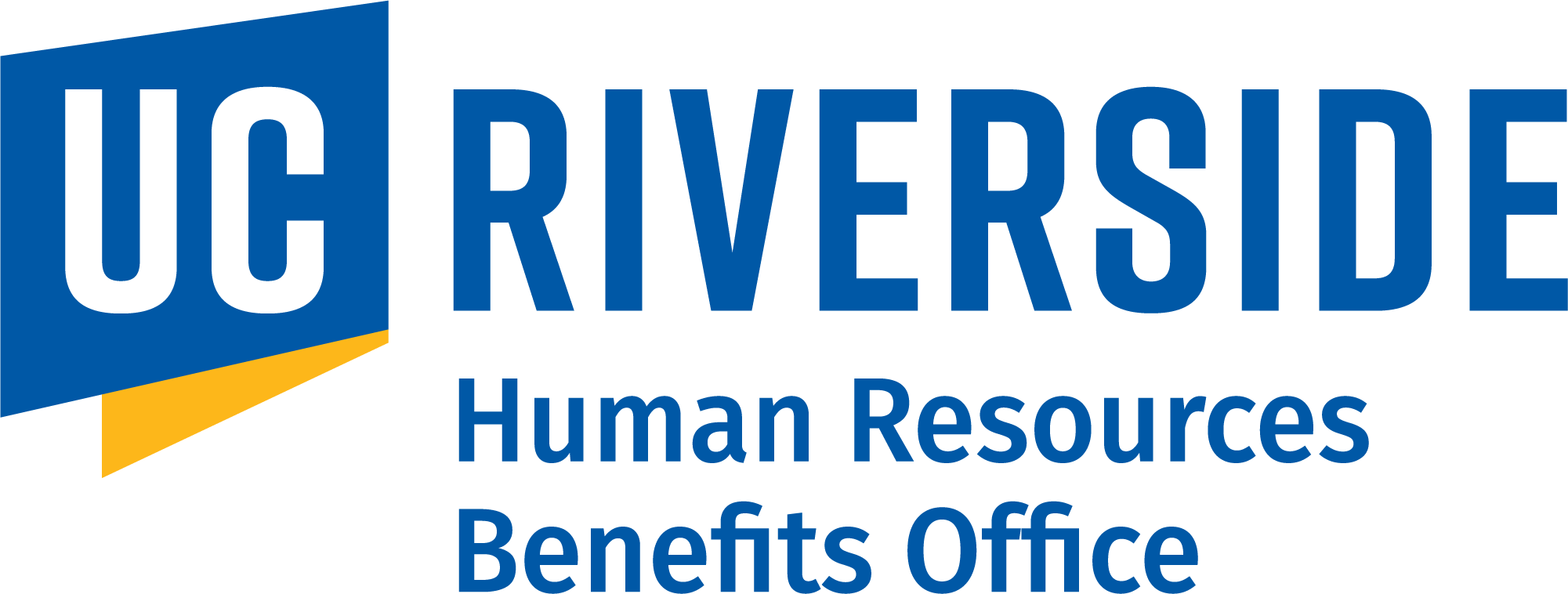 ALEX BENEFITS COUNSELOR
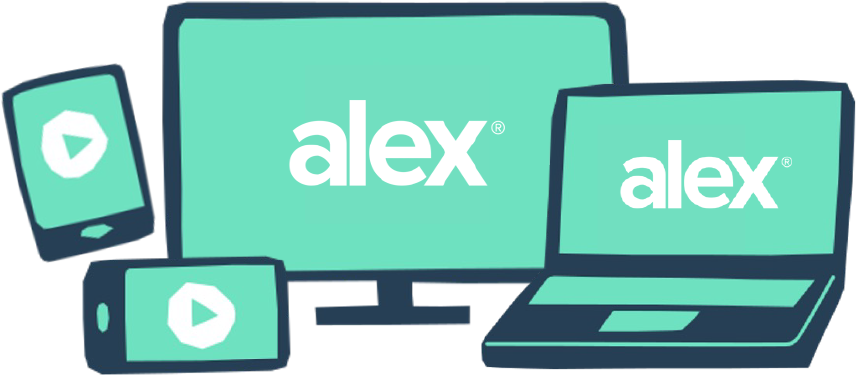 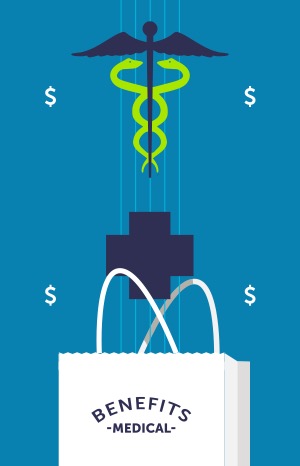 ALEX BENEFITS COUNSELOR 
VS ALEX GO
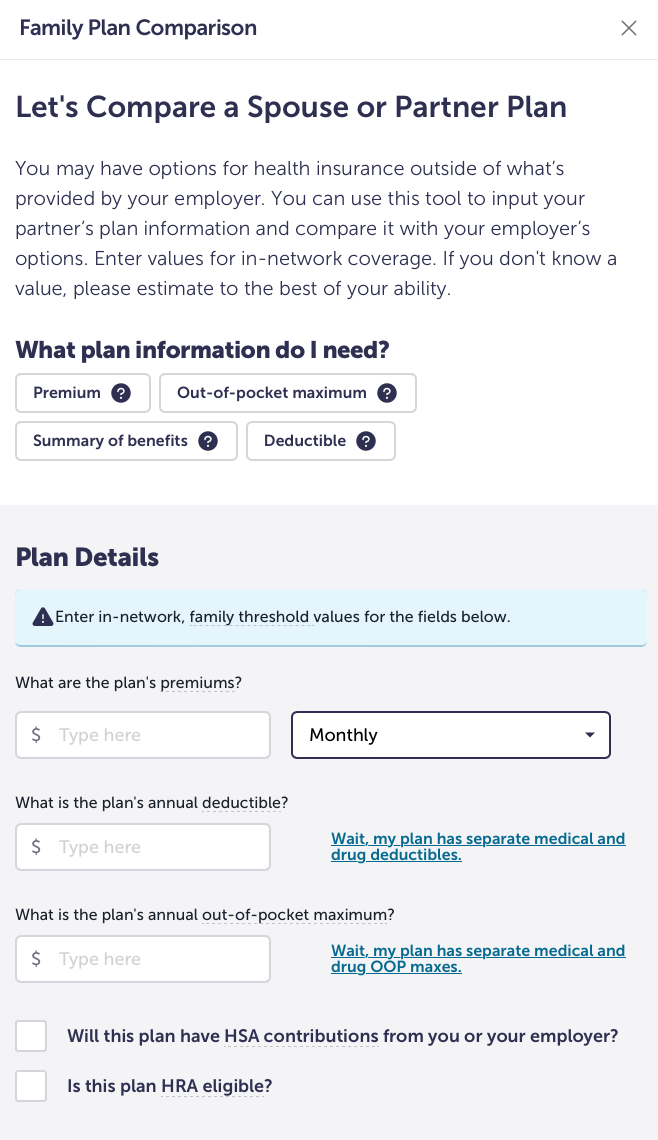 ALEX Benefits Counselor
In-depth education that explains your benefits options
Experience combines audio, video, animation, and text
Audio available in English, text available in English and Spanish
Closed Captioning available
Expanded Hospital Indemnity information
ALEX Go
A streamlined text-based 
experience
Step-by-step guidance for the
Family Plan Comparison tool
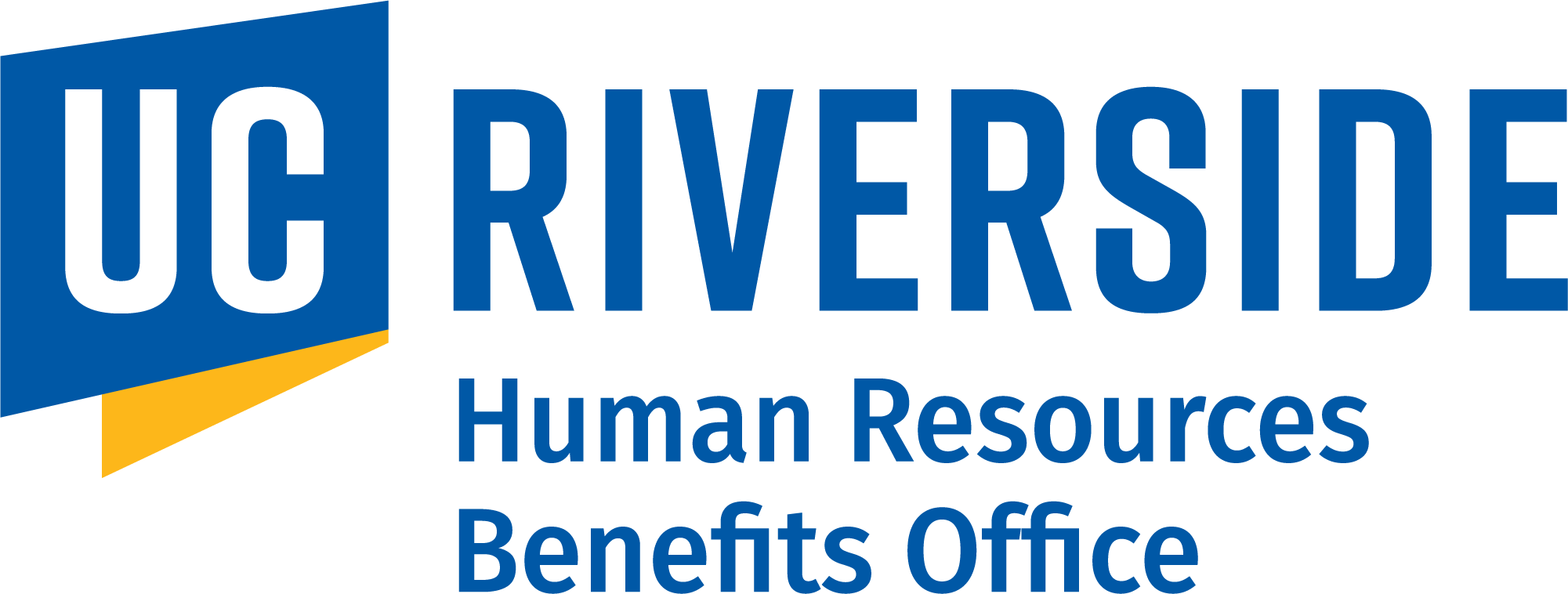 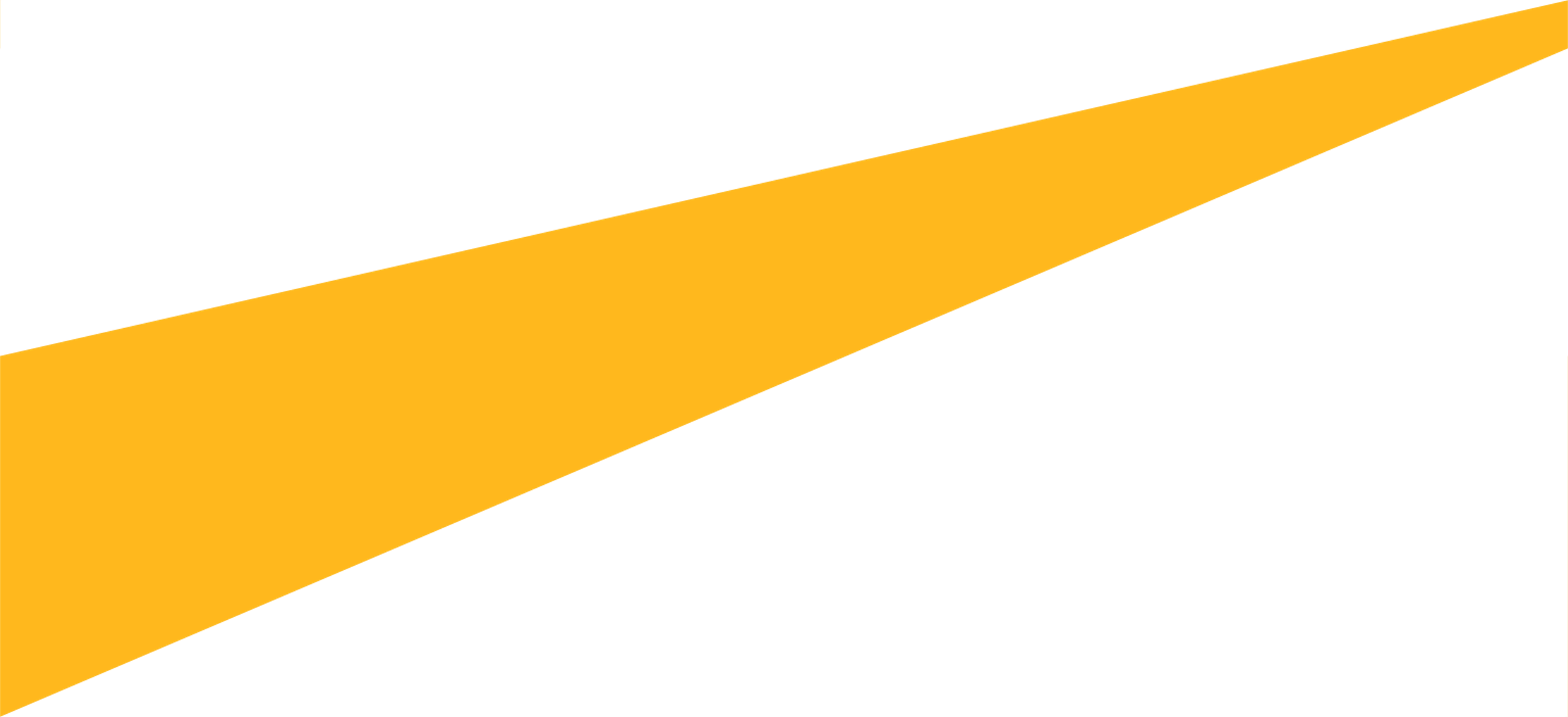 Flexible Spending Accounts
All limits and deadlines apply to both Faculty/Staff and Postdocs.

2025 Health FSA Contribution Limit: $3,200

Health FSA carryover limit
$640 for carryover from 2024 to 2025 Plan Year
$640* for carryover from 2025 to 2026 Plan Year

2025 Dependent Care FSA Contribution Limit
$5,000 for non-highly compensated employees
$2,500 for Highly-Compensated Employees (HCEs) as defined by the IRS
$155K or greater income in 2024
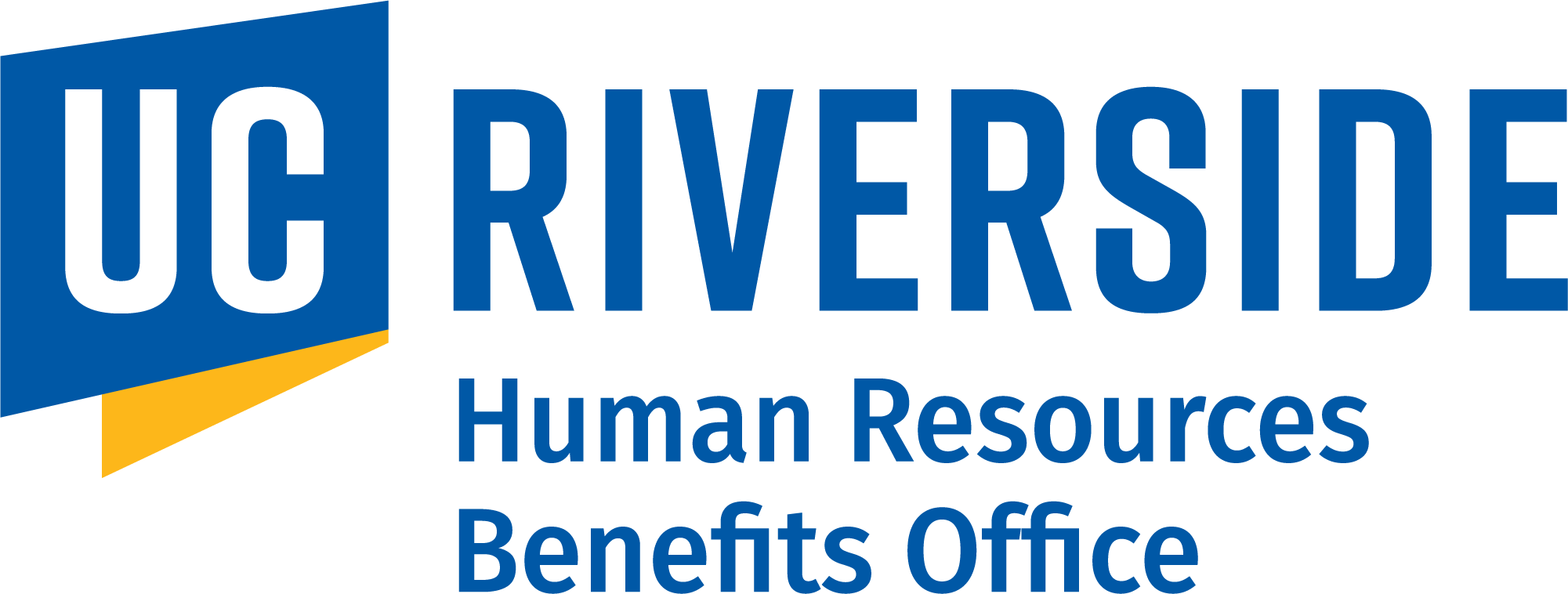 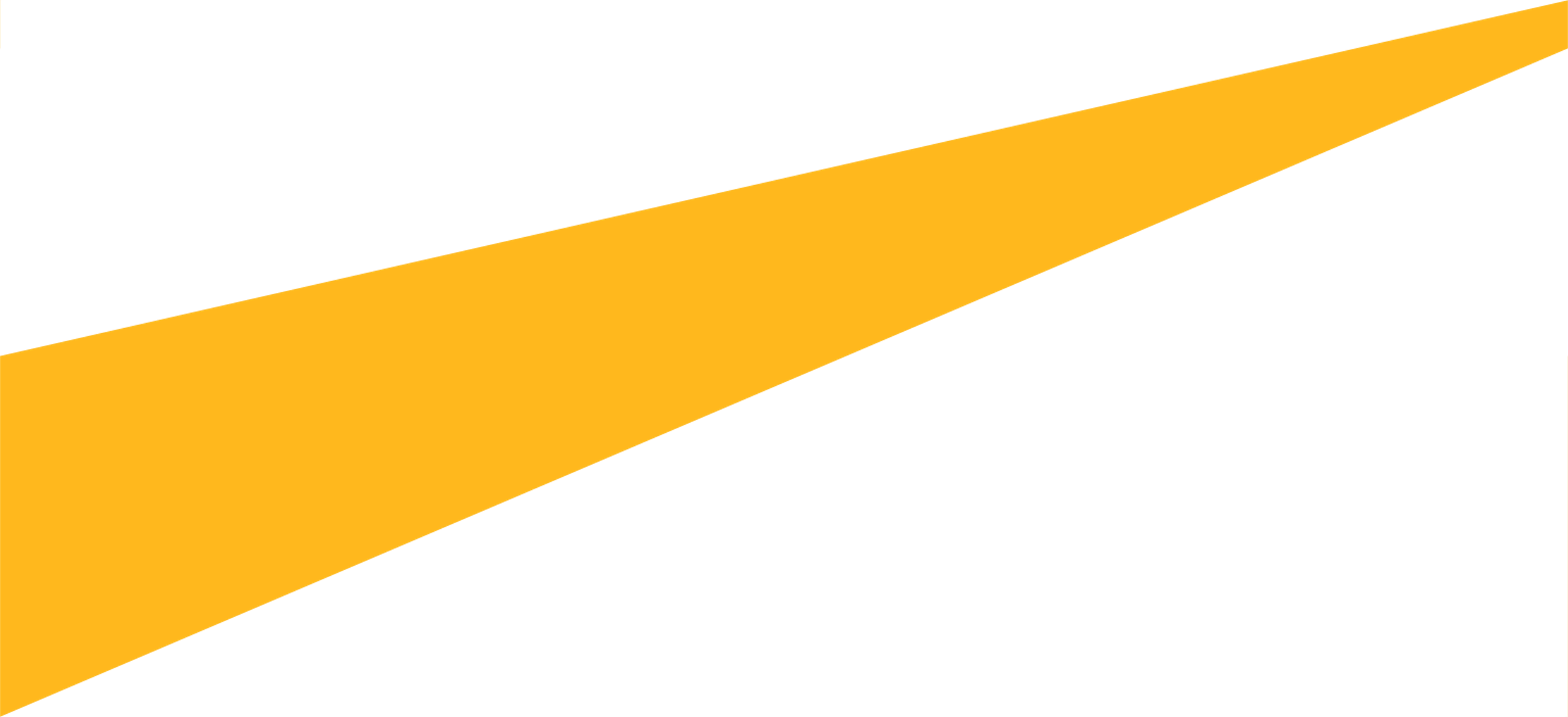 Flexible Spending Accounts
2024 Health FSA
Run-out period (filing deadline): April 15, 2025
Carryover: Funds available in January 2025

2024 Dependent Care FSA
Run-out period (filing deadline): April 15, 2025
Grace period: January 1, 2025 – March 15, 2025

2025 Health FSA
Run-out period (filing deadline): April 15, 2026
Carryover: Funds available in January 2026

2025 Dependent Care FSA
Run-out period (filing deadline): April 15, 2026
Grace period: January 1, 2026 – March 15, 2026
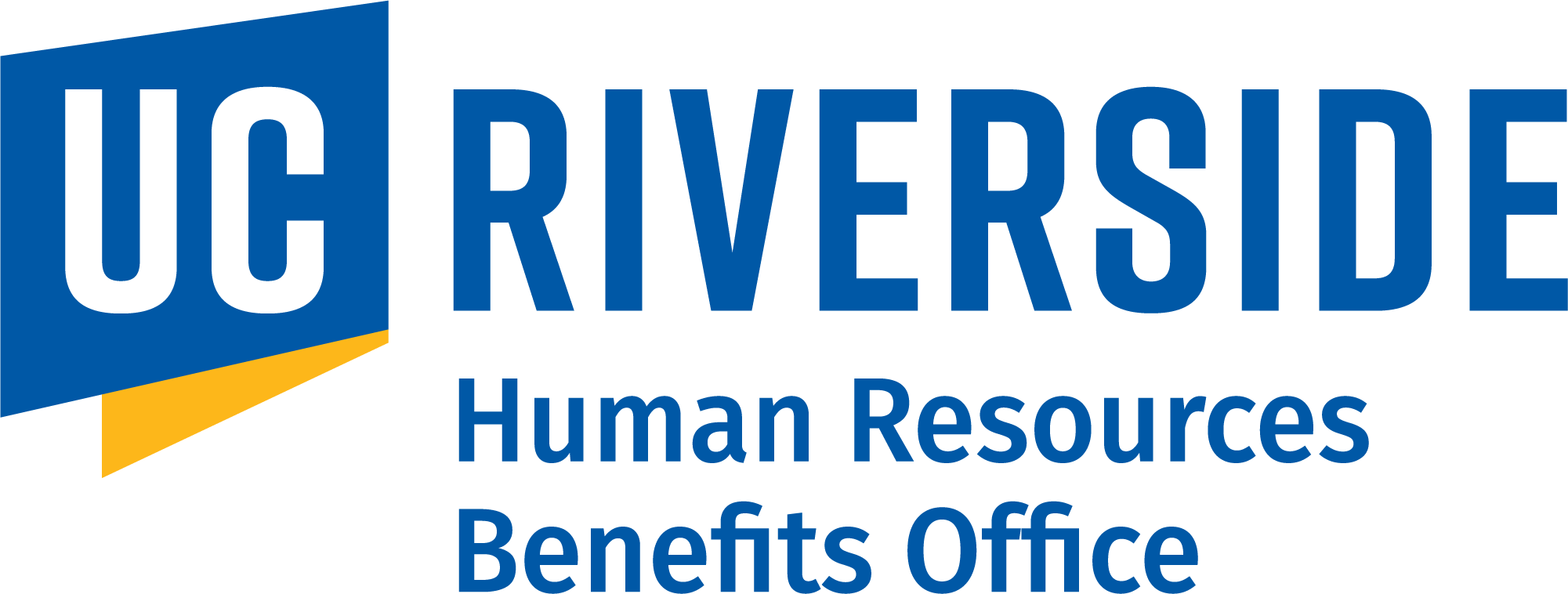 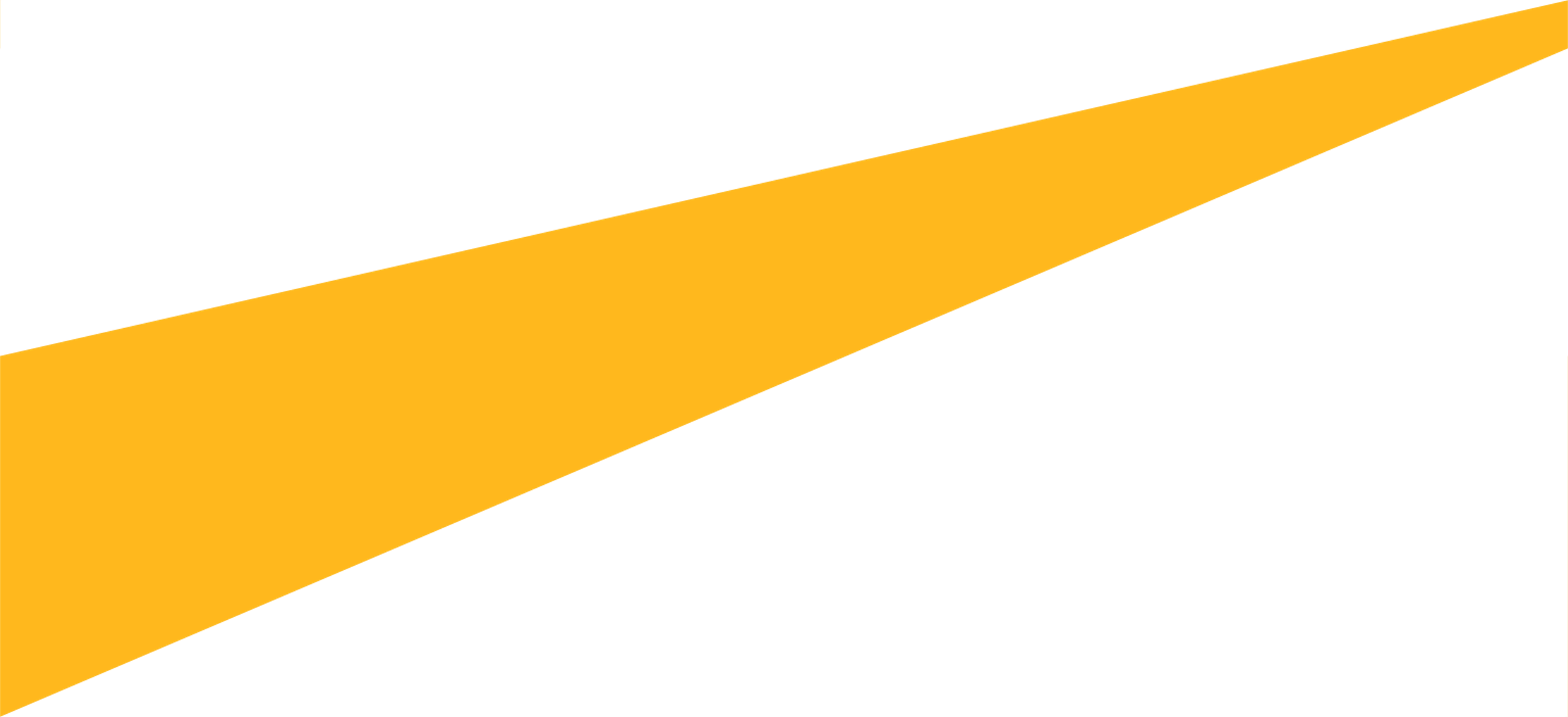 Limited Purpose FSA
Available only to employees meeting all of the following criteria:
Are eligible for the Faculty/Staff Benefits program, and
Participated in the Health FSA during a plan year, and
Have a carry-over balance greater than $25 at the end of that plan year, and
Enroll in the UC Health Savings Plan for the following plan year 

Balance of the Health FSA up to $640 is placed in the Limited Purpose FSA (LPFSA) 

Participant may not contribute additional funds

Eligible expenses are restricted to dental, vision, and preventive care services

Participation limited to one year; any balance remaining at the end of the run-out period is forfeited
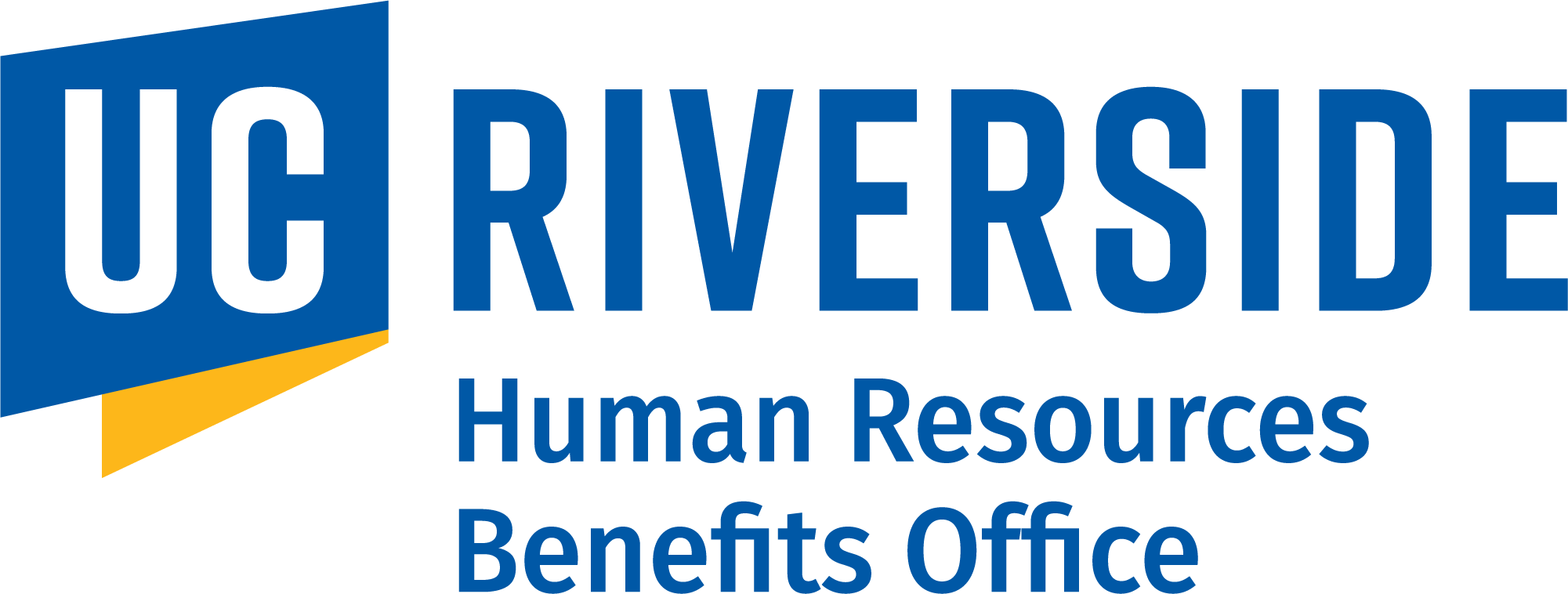 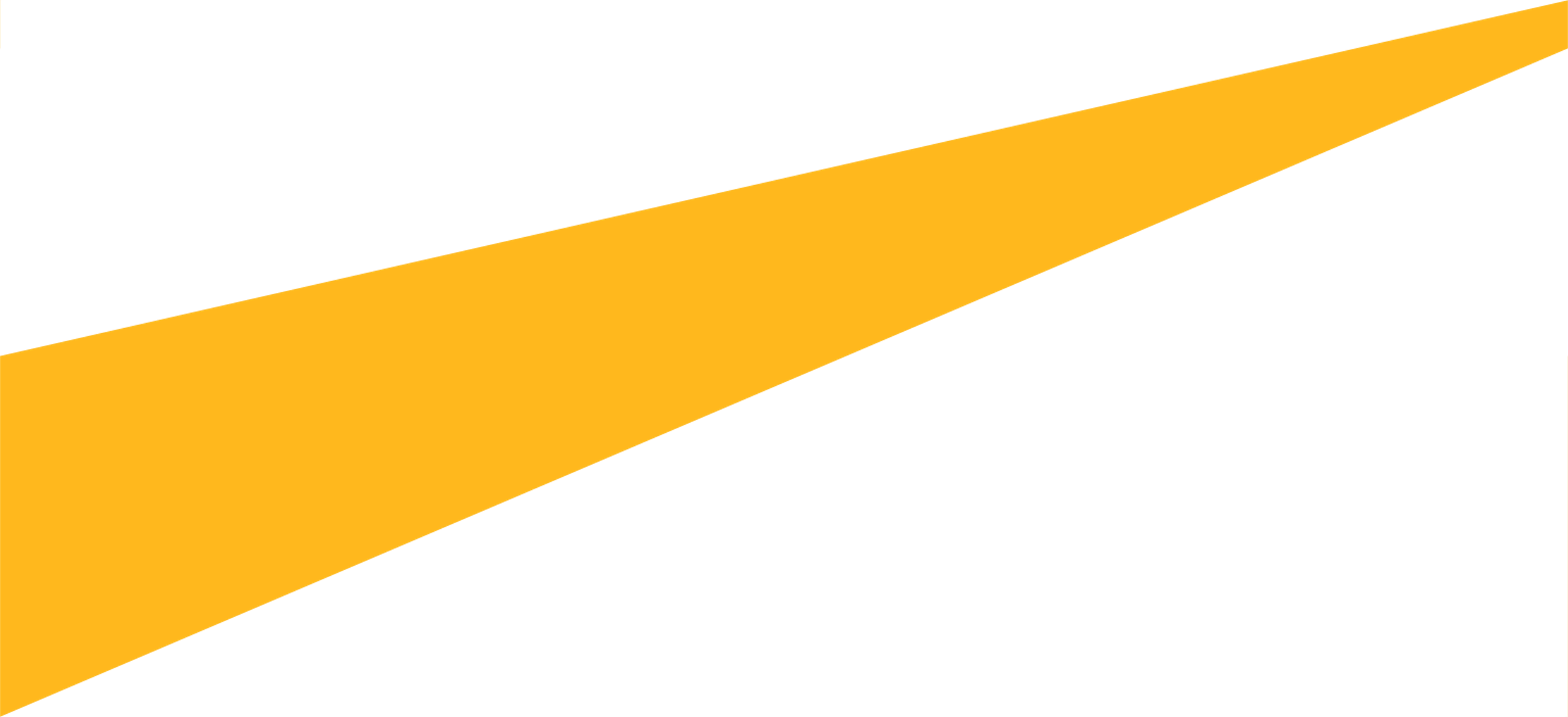 Additional Benefits Available
Identity Theft Protection - Experian
No changes to monitoring and restoration services, UC continues to pay the full premium for Faculty, Staff, and dependent children up to age 18
Enrollment is automatic; after activation, individuals self-select the data elements they want monitored

Adoption – WEX Health
The reimbursement limit for eligible adoption-related expenses remains at $5,000
No enrollment is needed; eligible employees submit the Adoption Verification Form to WEX after finalizing the adoption to start the reimbursement process.

Pet Insurance – Nationwide
No benefit and premium changes 
Pet Insurance is always open for enrollment; employees enroll directly with Nationwide

Family Care Services – Bright Horizon
UC continues to pay the cost for access to referral services
Eligible employees are automatically enrolled and pay providers directly for care
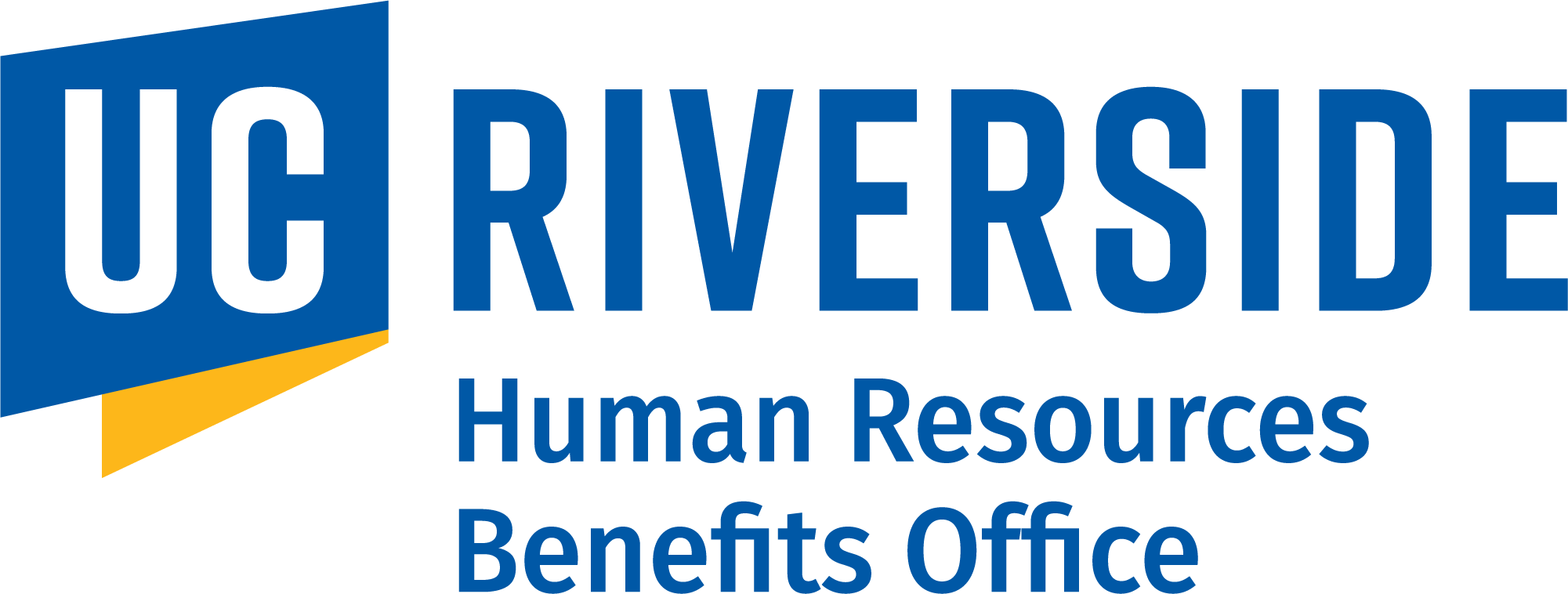 Thank You!  

Questions?  Please contact us:

Tina Rodriguez, Benefits Manager

Ranada Palmer, Health Care Facilitator/Benefits Lead 

Kimberly Grossmann, Benefits Consultant

Contact Us:
benefits@ucr.edu